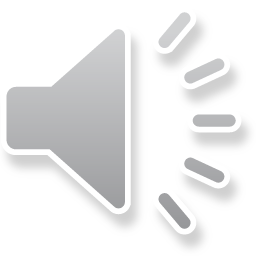 Thứ Hai, ngày 27 tháng 9 năm 2021
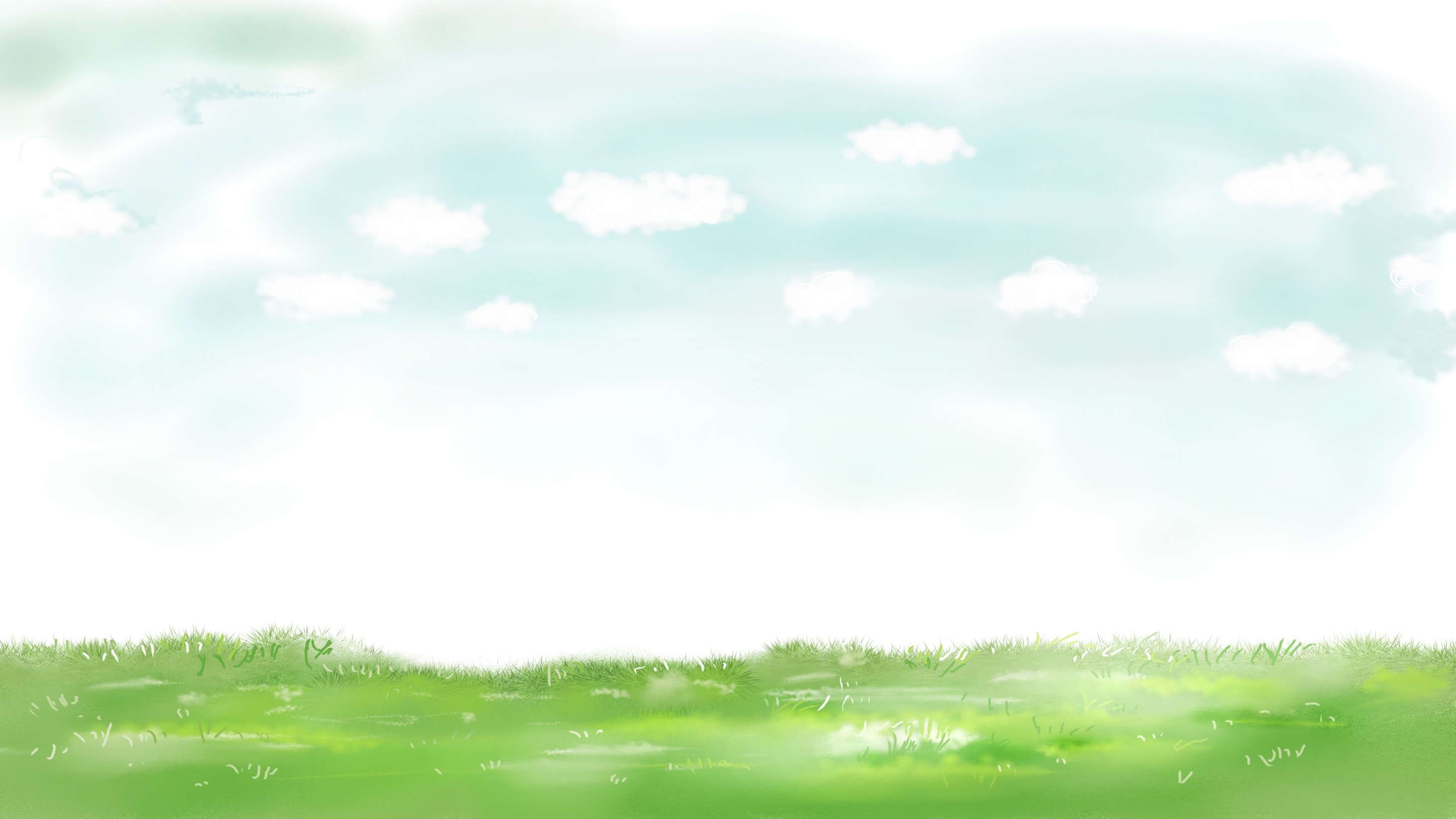 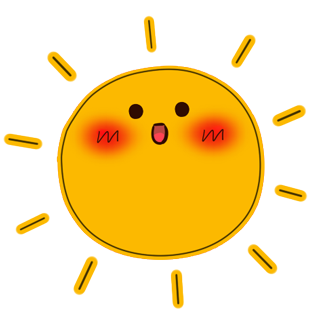 Tập đọc
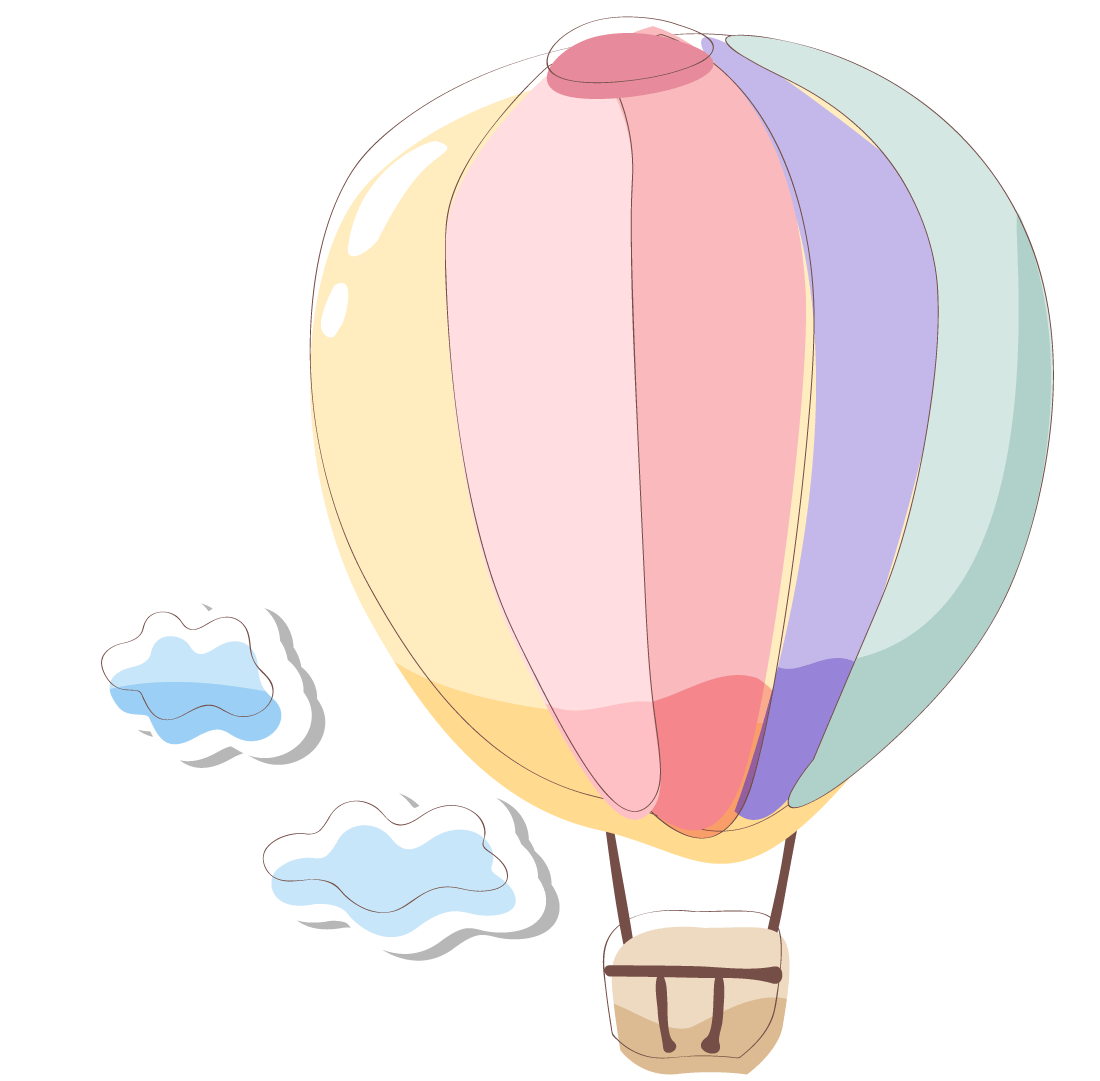 Dế Mèn 
bênh vực kẻ yếu
SGK TIẾNG VIỆT/ Trang 4-5
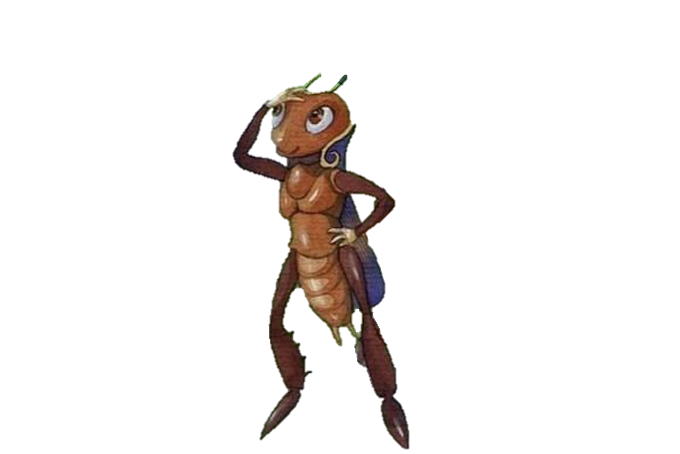 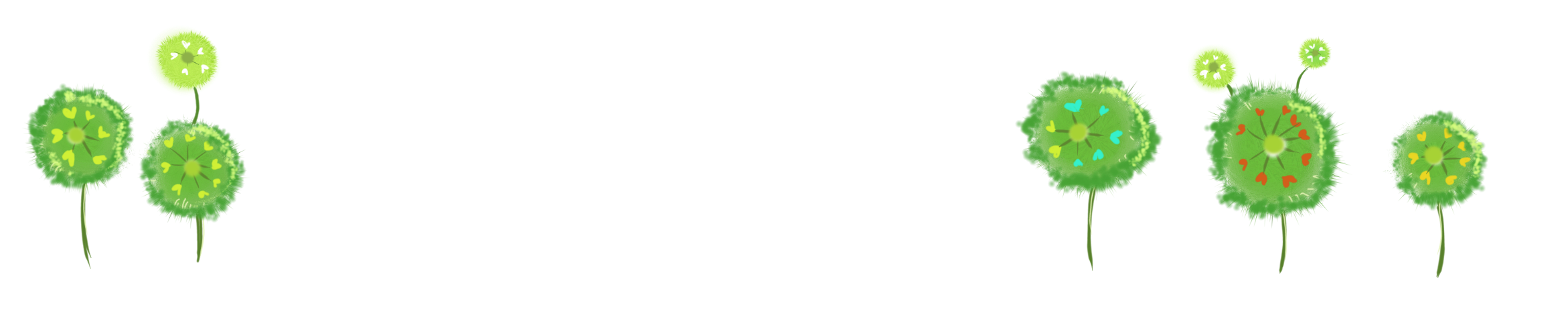 Tô Hoài
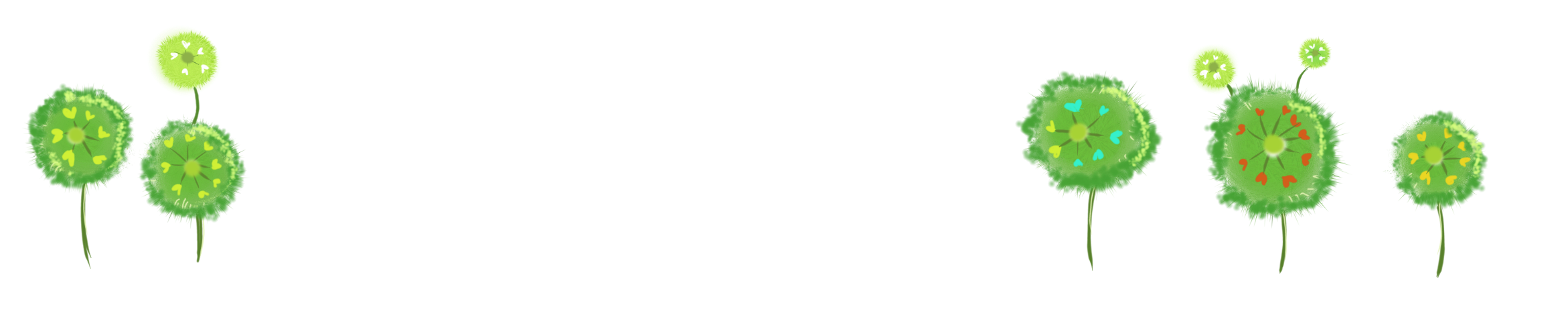 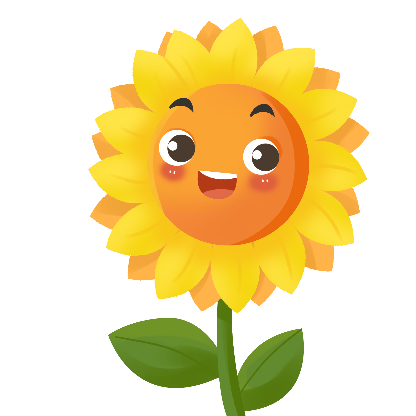 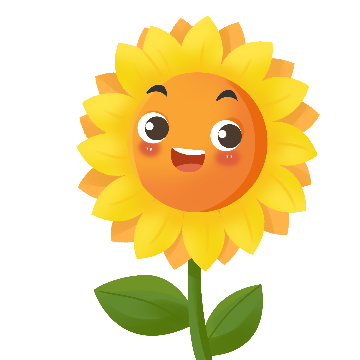 Có mấy nhân vật trong tranh?
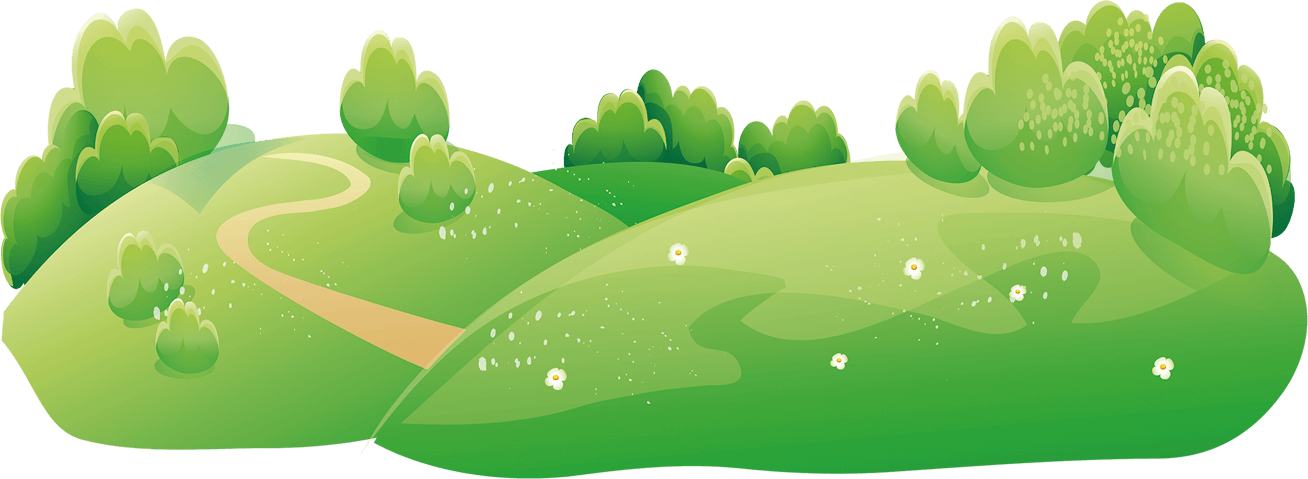 Có 2 nhân vật trong tranh:
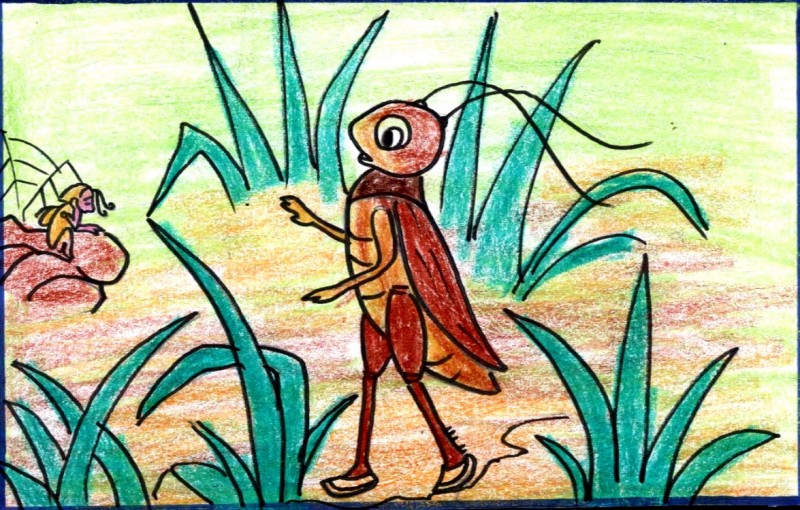 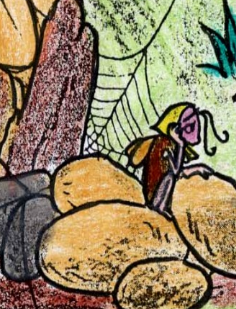 chị Nhà Trò
“tôi” - Dế Mèn
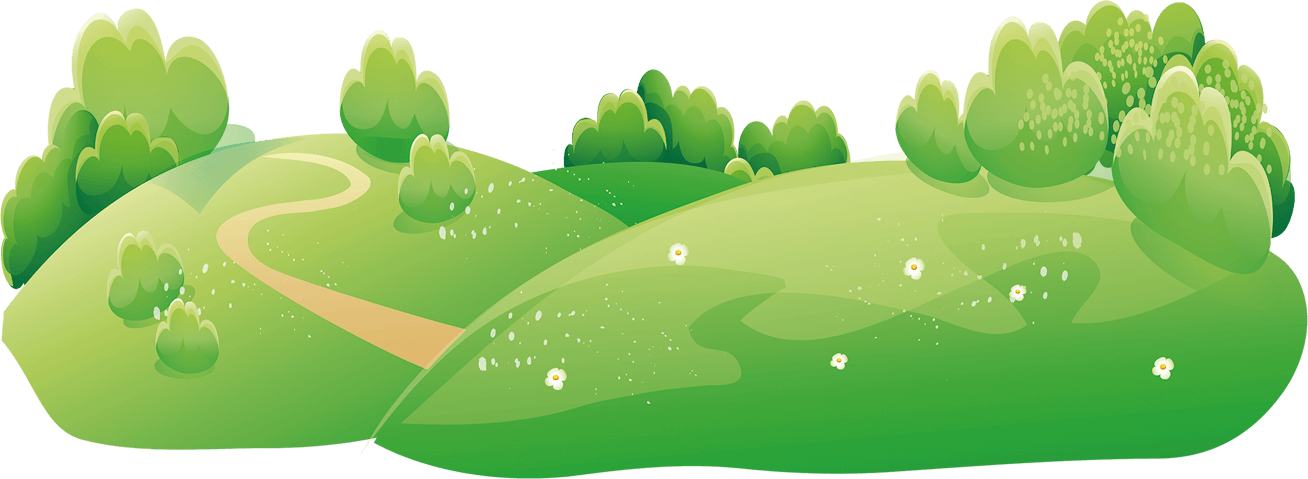 Dế Mèn bênh vực kẻ yếu
Một hôm, qua một vùng cỏ xước xanh dài, tôi chợt nghe tiếng khóc tỉ tê. Đi vài bước nữa, tôi gặp chị Nhà Trò ngồi gục đầu bên tảng đá cuội.
	Chị Nhà Trò đã bé nhỏ lại gầy yếu quá, người bự những phấn, như mới lột. Chị mặc áo thâm dài, đôi chỗ chấm điểm vàng, hai cánh mỏng như cánh bướm non, lại ngắn chùn chùn. Hình như cánh yếu quá, chưa quen mở, mà cho dù có khỏe cũng chẳng bay được xa. Tôi đến gần, chị Nhà Trò vẫn khóc. Nức nở mãi, chị mới kể:
	- Năm trước, khi gặp trời làm đói kém, mẹ em phải vay lương ăn của bọn nhện. Sau đấy, không may mẹ em mất đi, còn lại thui thủi có mình em. Mà em ốm yếu, kiếm bữa cũng chẳng đủ. Bao năm nghèo túng vẫn hoàn nghèo túng. Mấy bận bọn nhện đã đánh em. Hôm nay bọn chúng chăng tơ ngang đường đe bắt em, vặt chân, vặt cánh ăn thịt em.
	Tôi xòe cả hai càng ra, bảo Nhà Trò:
	- Em đừng sợ. Hãy trở về cùng với tôi đây. Đứa độc ác không thể cậy khỏe ăn hiếp kẻ yếu.
	Rồi tôi dắt Nhà Trò đi. Được một quãng thì tới chỗ mai phục của bọn nhện.
Theo Tô Hoài
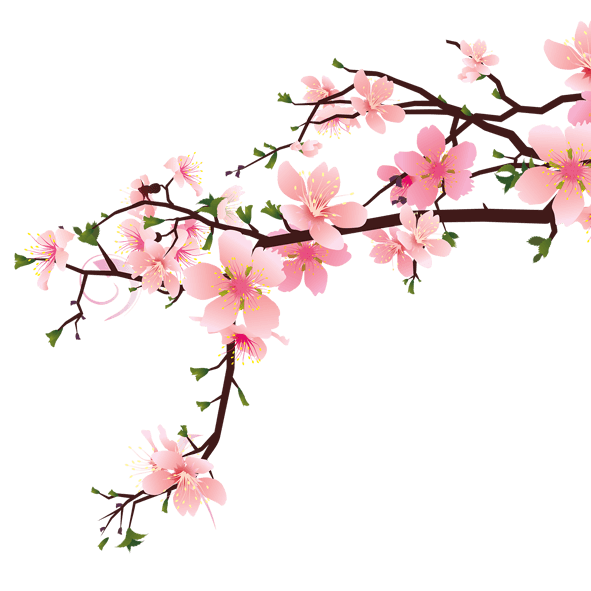 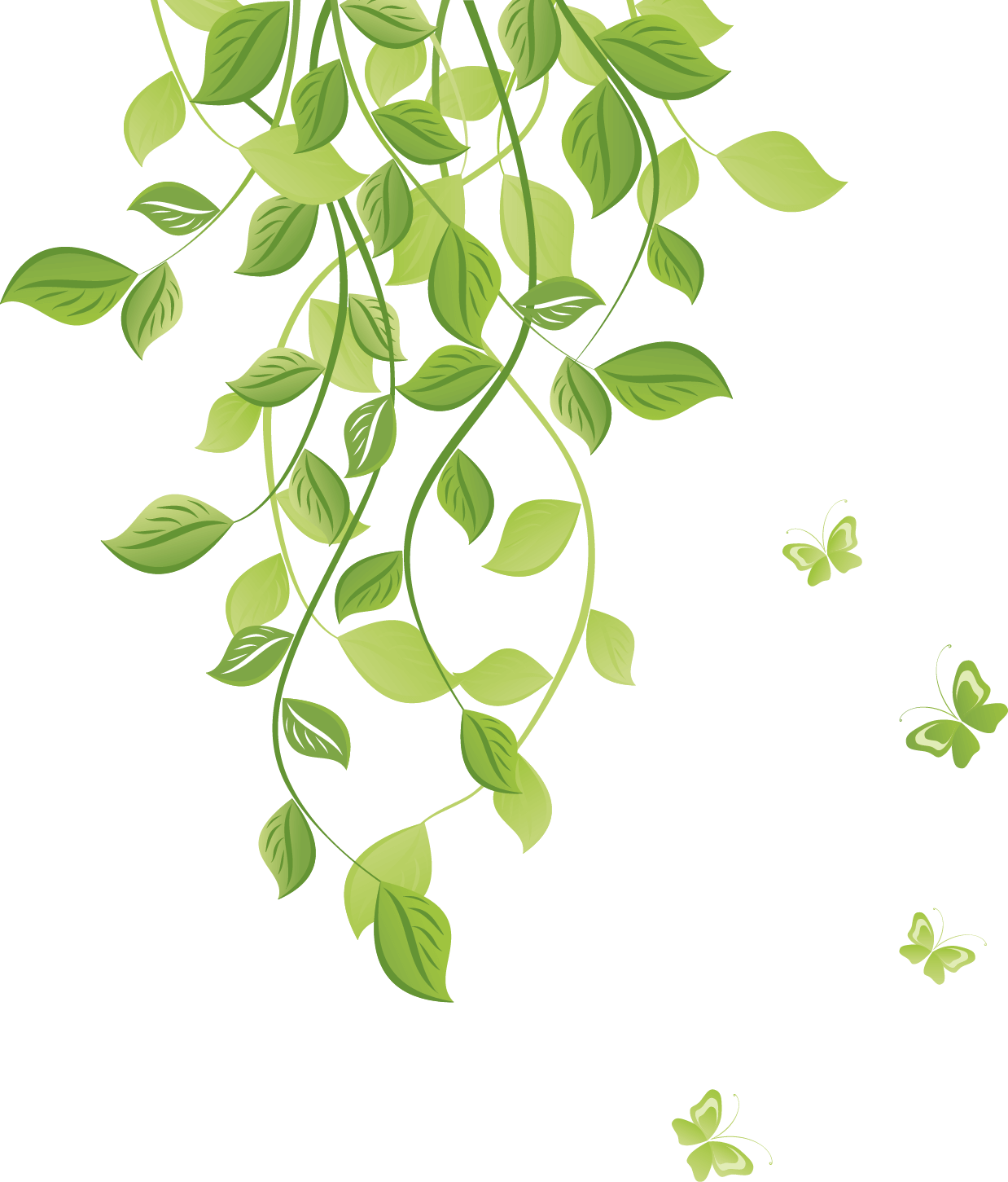 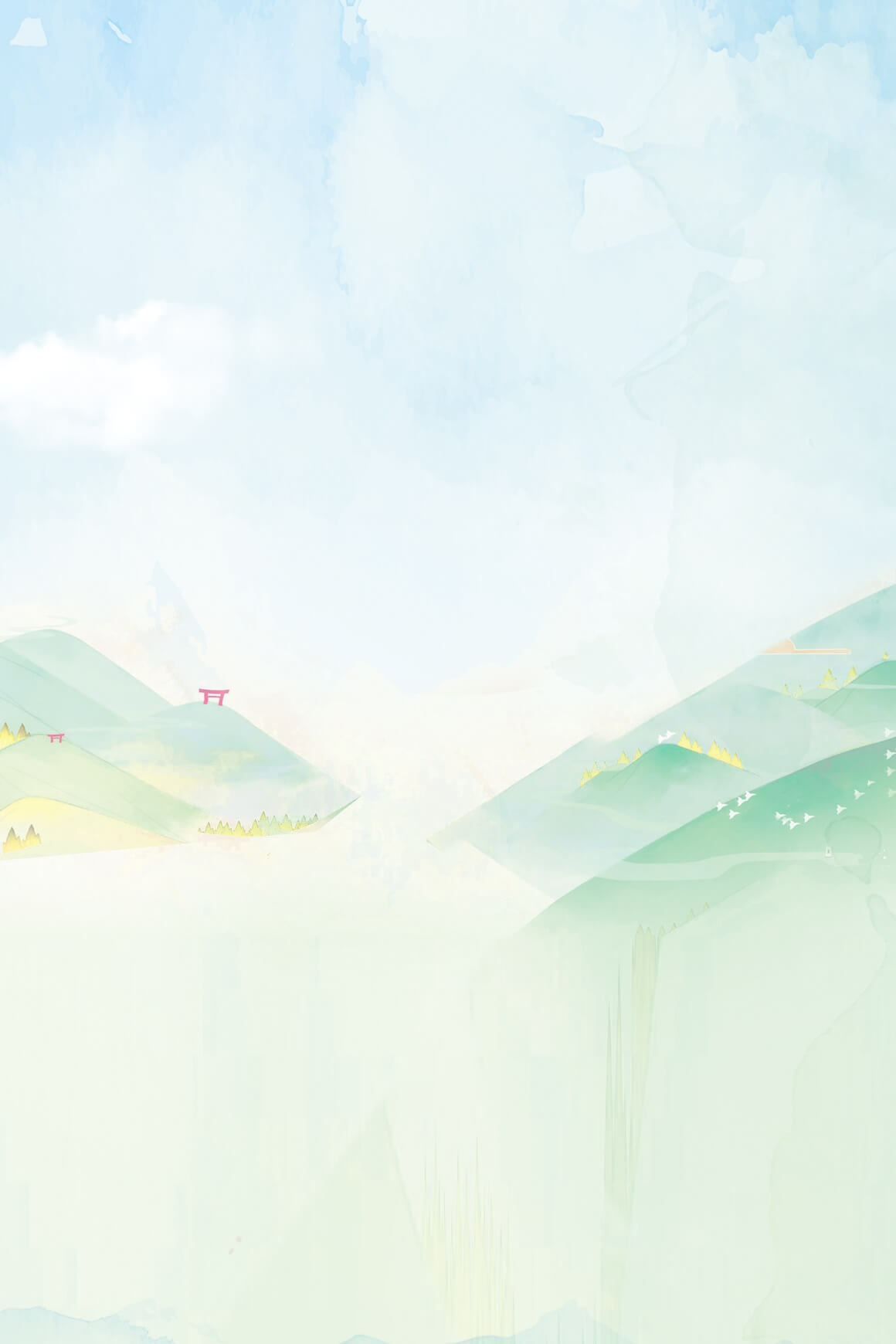 Chia làm 3 đoạn
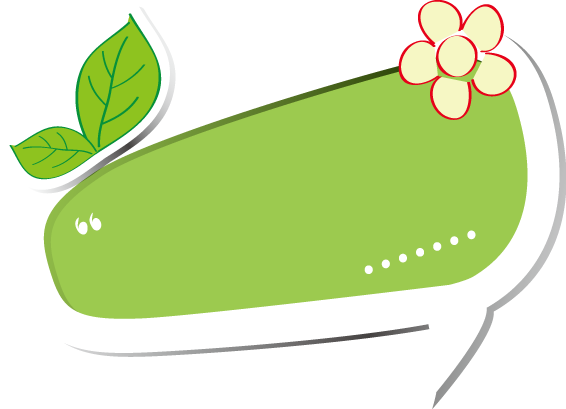 Đoạn 1:    Một hôm …… đá cuội.
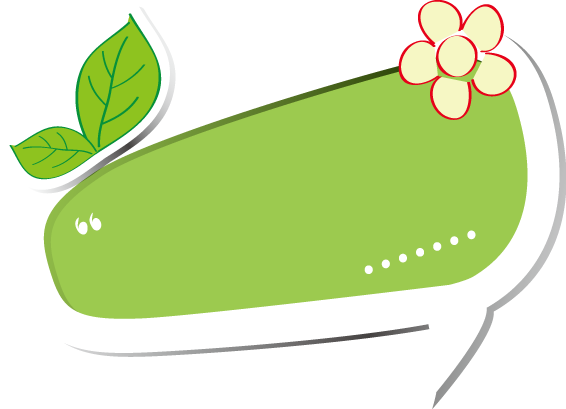 Đoạn 2:    Chị Nhà Trò ….. ăn thịt em.
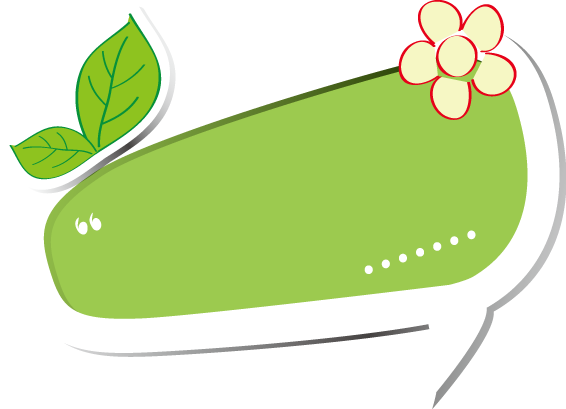 Đoạn 3:    Phần còn lại.
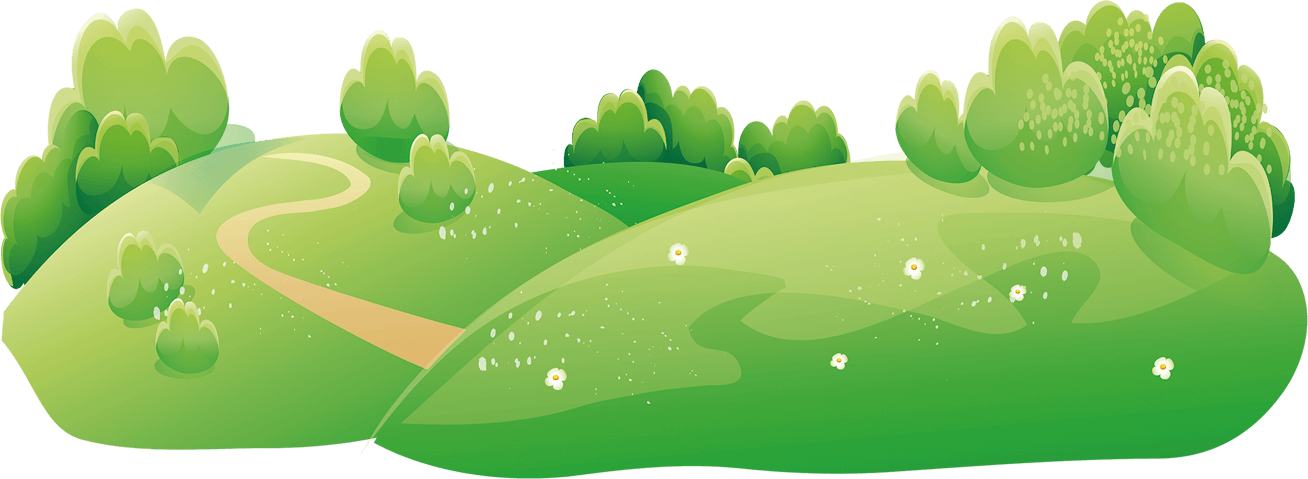 Luyện đọc
tảng đá cuội
-
như mới lột
ngắn chùn chùn
-
vặt chân, vặt cánh
-
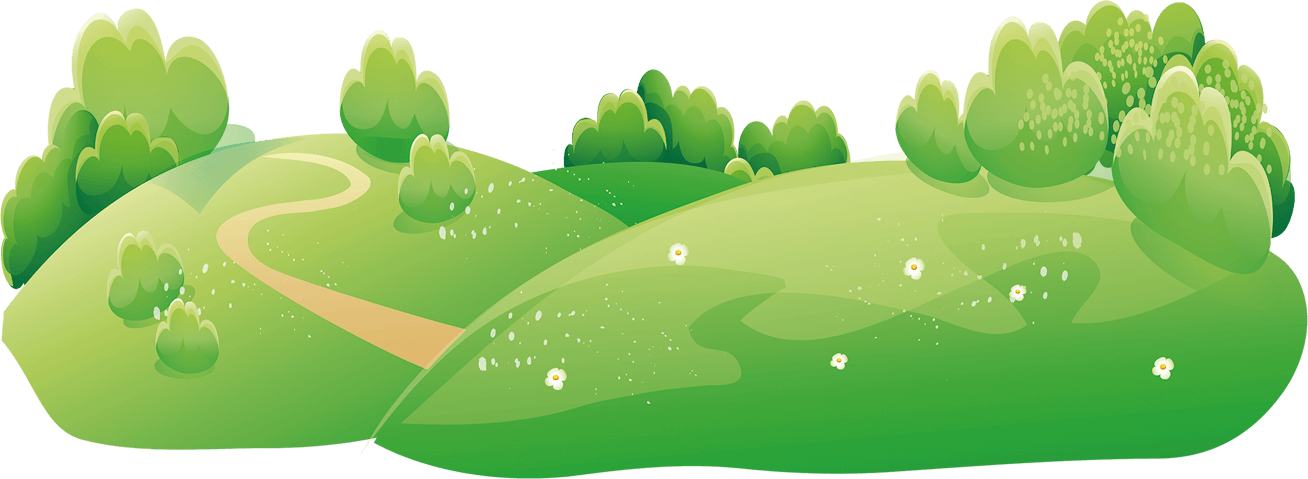 Giải nghĩa từ
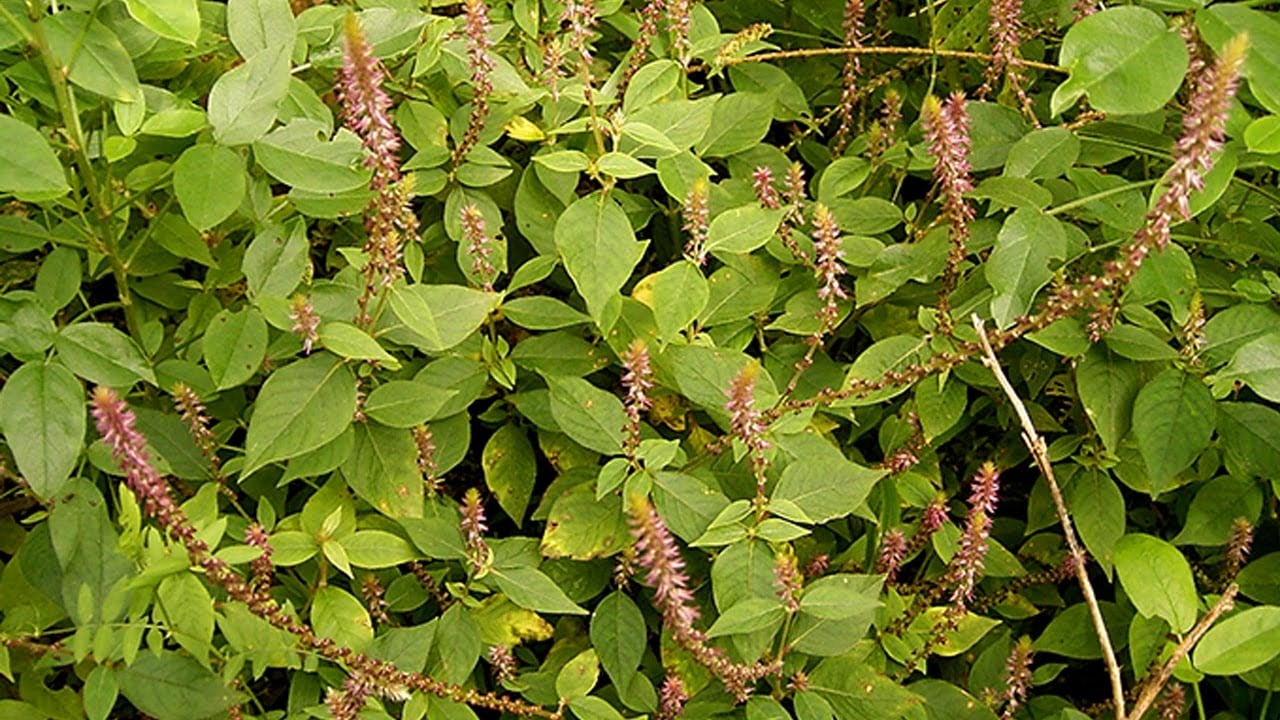 cỏ xước
-
-
-
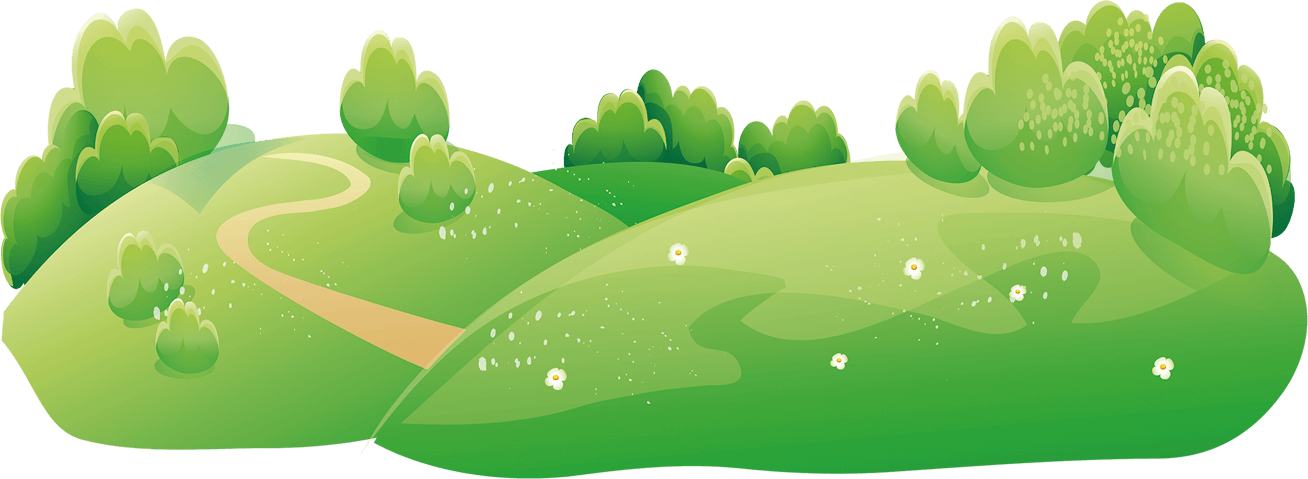 Giải nghĩa từ
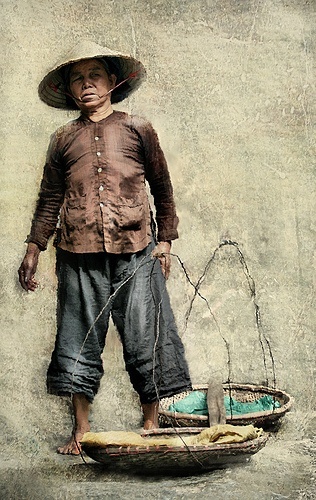 -
áo thâm
-
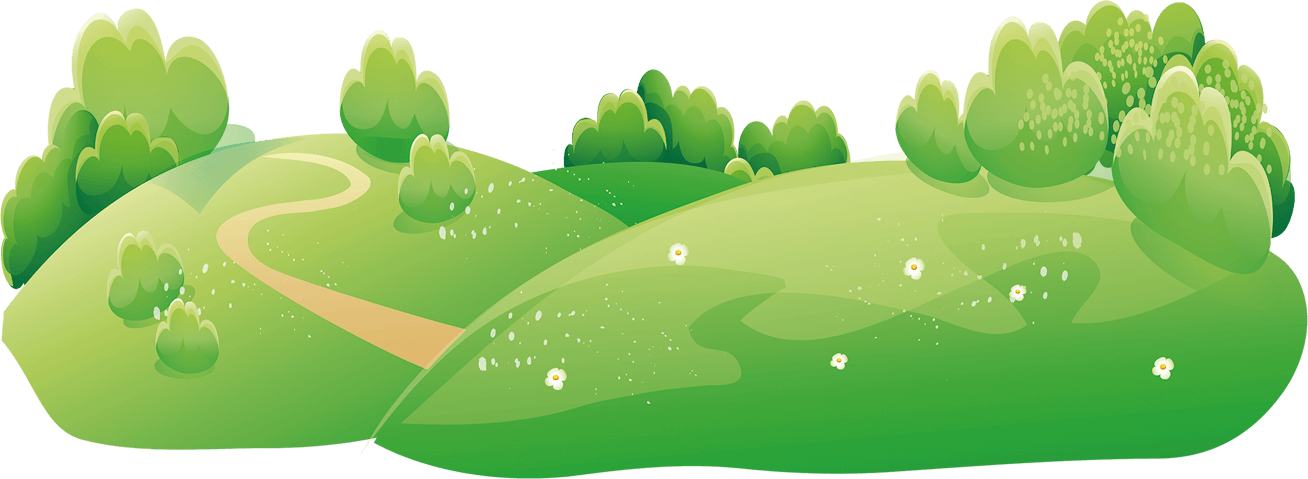 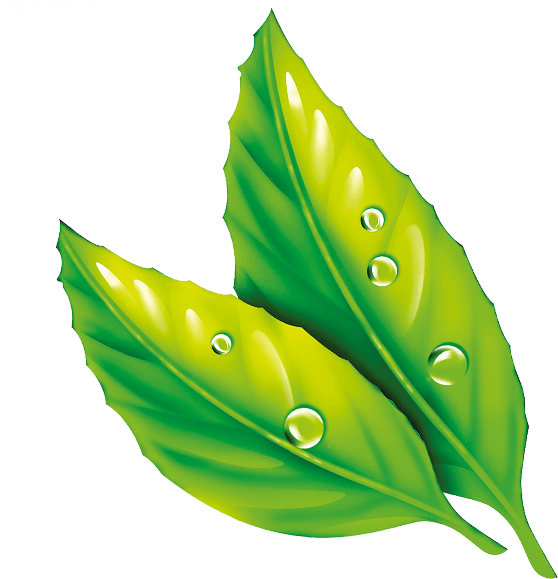 Tìm hiểu bài
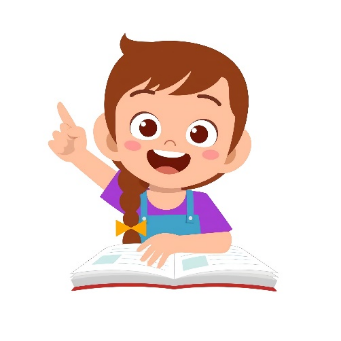 Câu hỏi 1: Tìm những chi tiết cho thấy chị Nhà Trò rất yếu ớt.
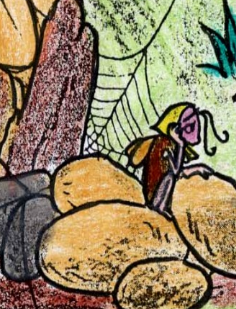 Thân hình chị bé nhỏ, gầy yếu, người bự những phấn như mới lột. 
 Cánh chị mỏng, ngắn chùn chùn, quá yếu, lại chưa quen mở.
 Vì ốm yếu, chị kiếm bữa cũng chẳng đủ nên lâm vào cảnh nghèo túng.
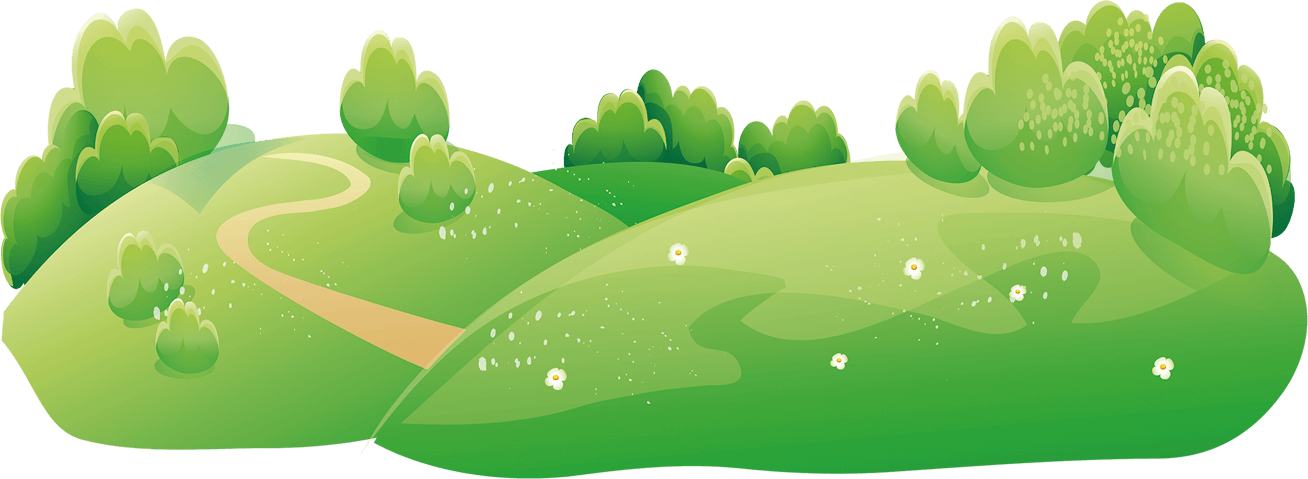 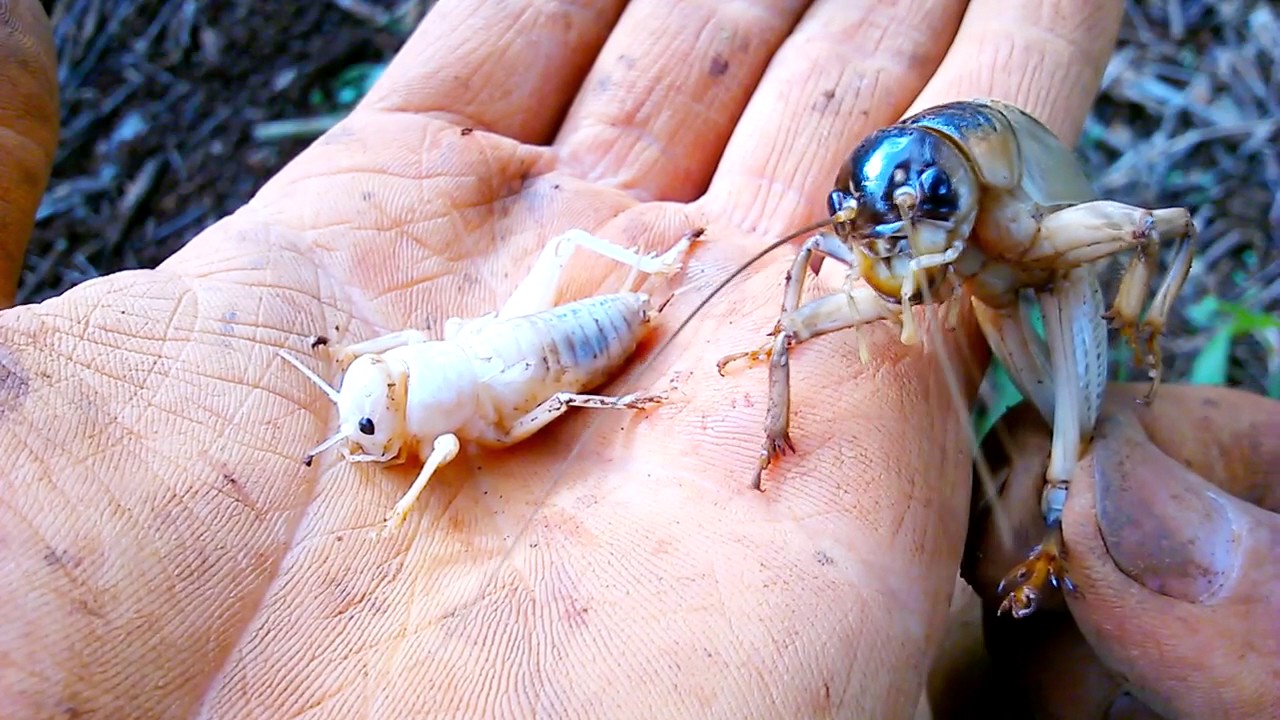 như mới lột
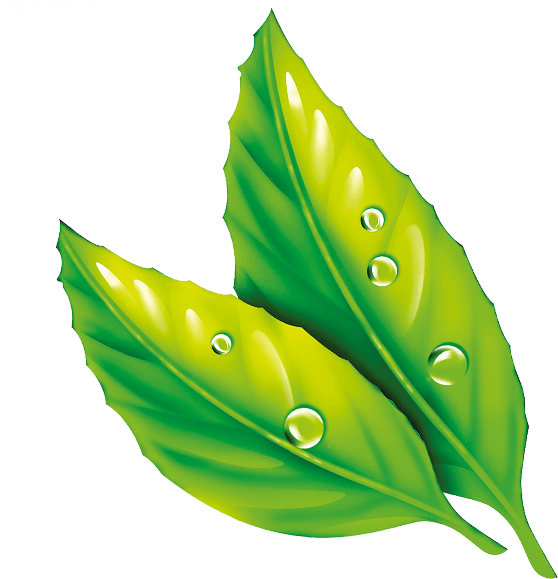 Tìm hiểu bài
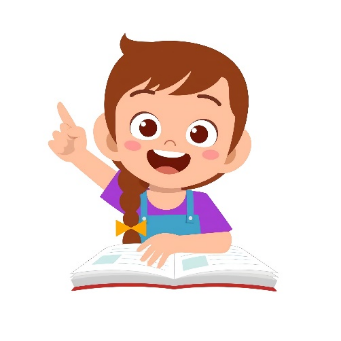 Câu hỏi 2: Nhà Trò bị bọn nhện ức hiếp, đe dọa như thế nào?
Trước đây, mẹ Nhà Trò có vay lương ăn của bọn nhện. Sau đấy chưa trả được thì đã chết. Nhà Trò ốm yếu, kiếm không đủ ăn, không trả được nợ. Bọn nhện đã đánh Nhà Trò mấy bận. Lần này chúng chăng tơ chặn đường, đe dọa bắt chị ăn thịt.
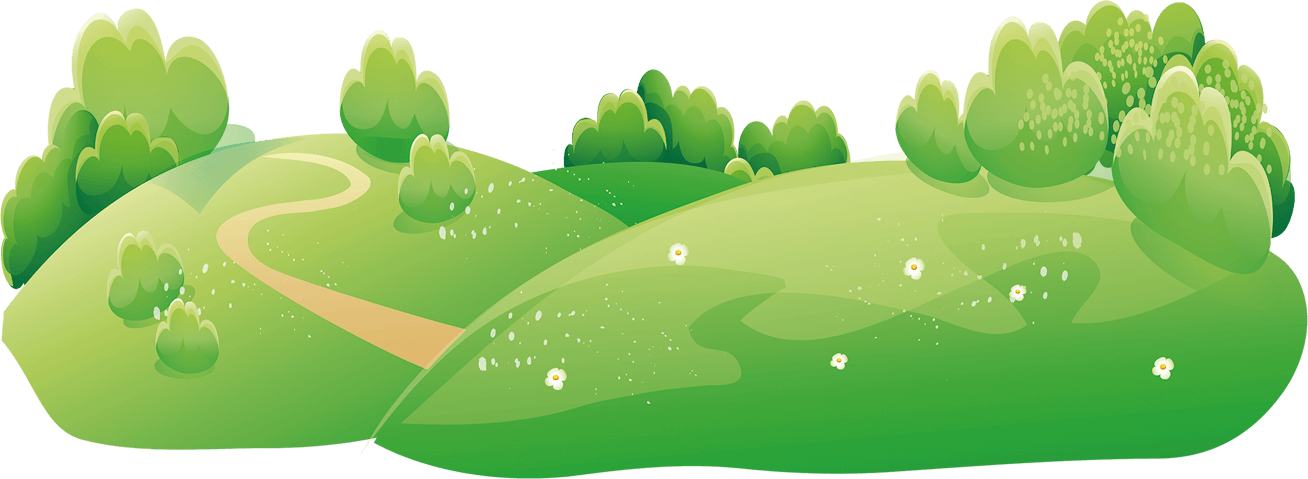 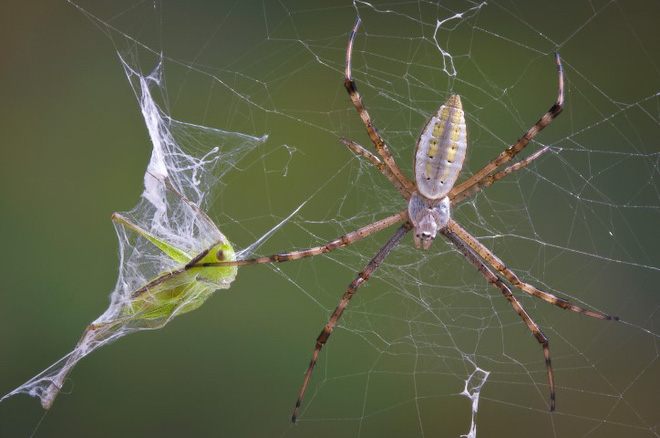 nhện chăng tơ
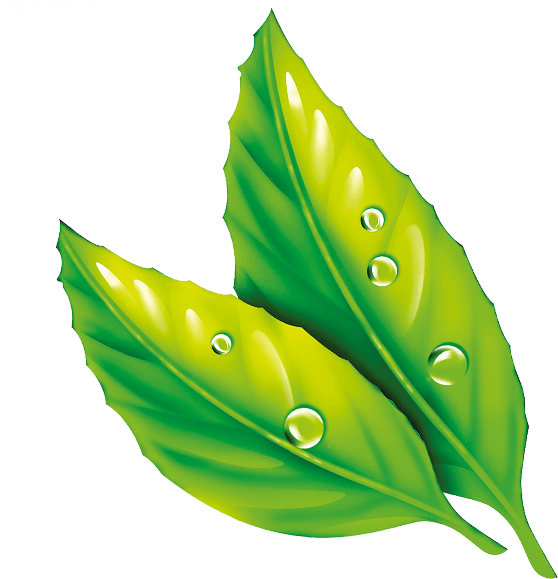 Tìm hiểu bài
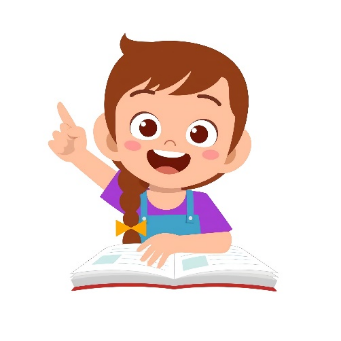 Câu hỏi 3: Những lời nói và cử chỉ nào nói lên tấm lòng nghĩa hiệp của Dế Mèn?
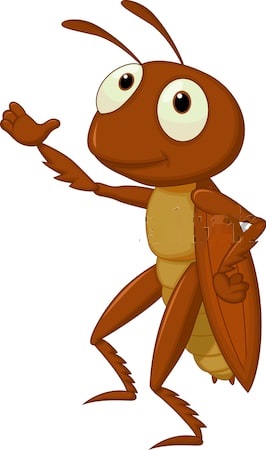 Lời nói
Em đừng sợ. Hãy trở về cùng với tôi đây. Đứa độc ác không thể cậy khỏe ăn hiếp kẻ yếu.
Cử chỉ và hành động
xòe cả hai càng ra 
dắt Nhà Trò đi
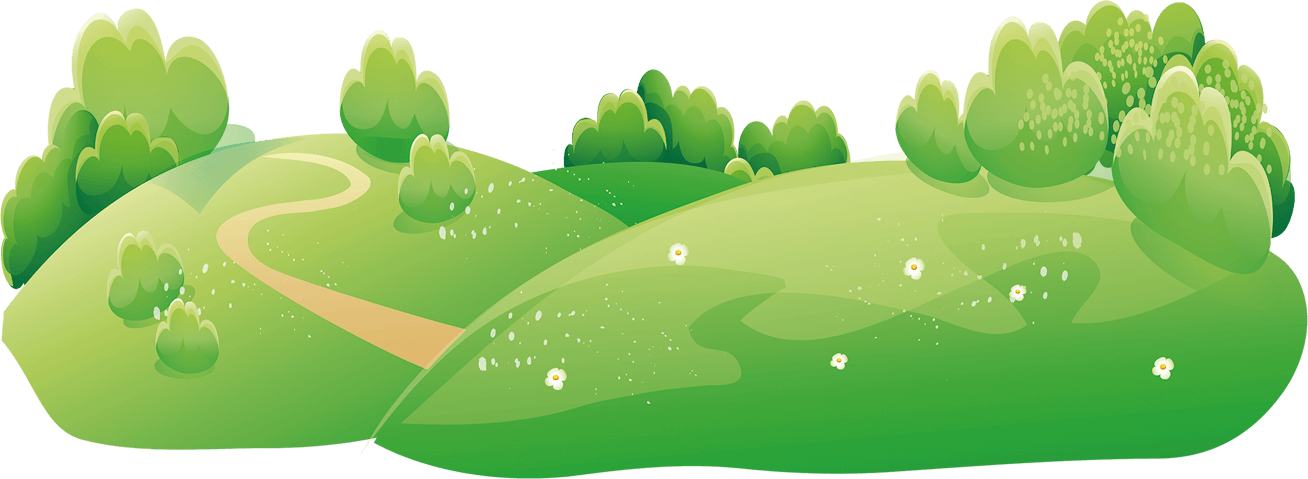 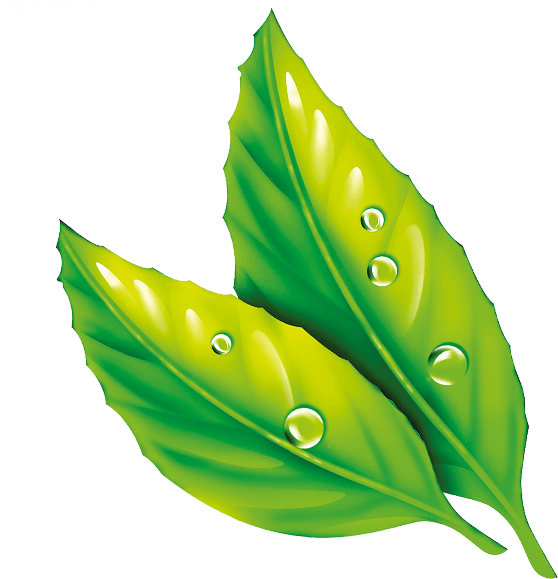 Tìm hiểu bài
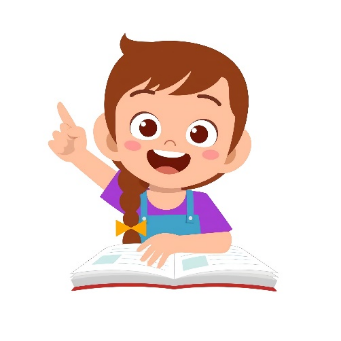 Câu hỏi 4: Nêu một hình ảnh nhân hóa mà em thích.
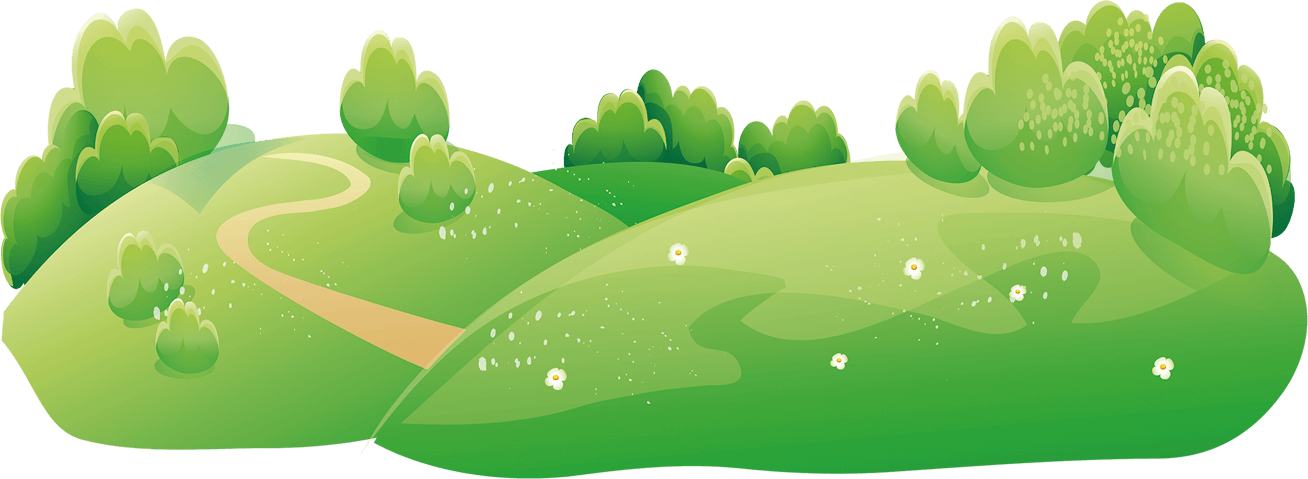 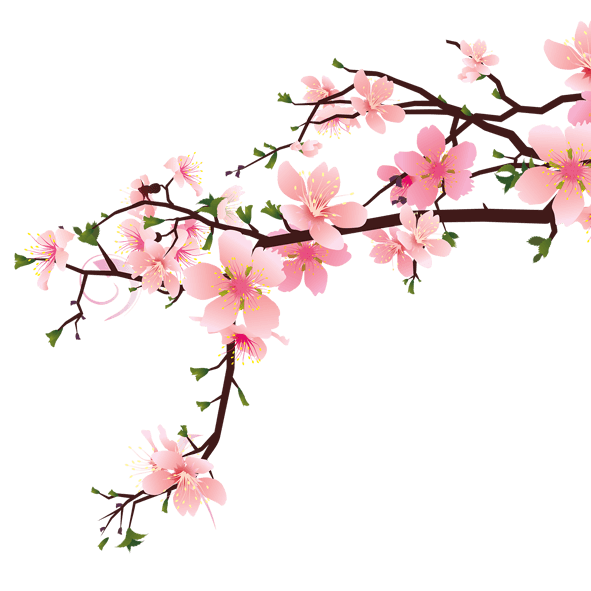 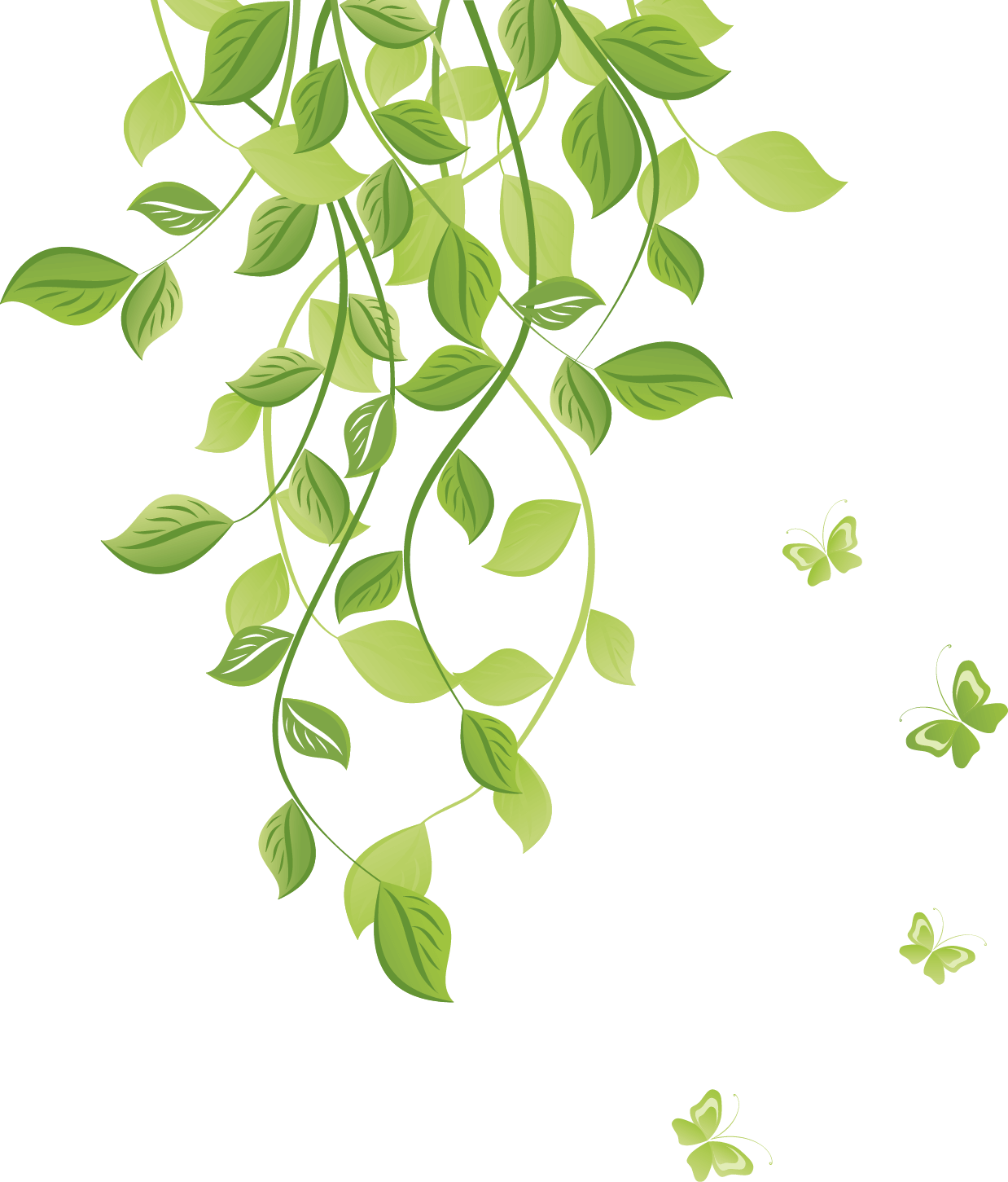 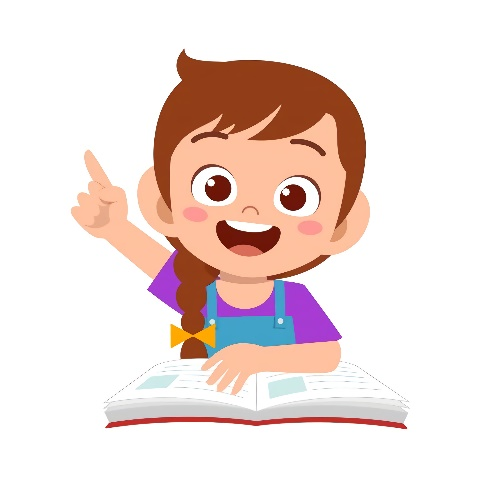 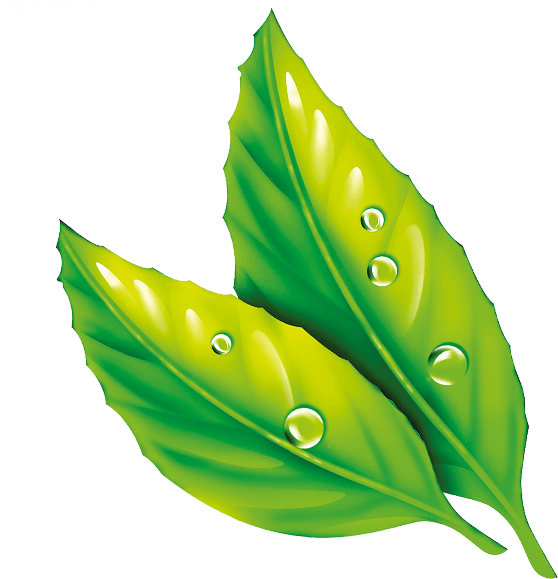 Liên hệ bản thân
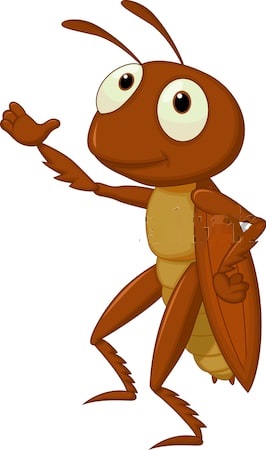 Em học được điều gì từ Dế Mèn?
添加
关键字
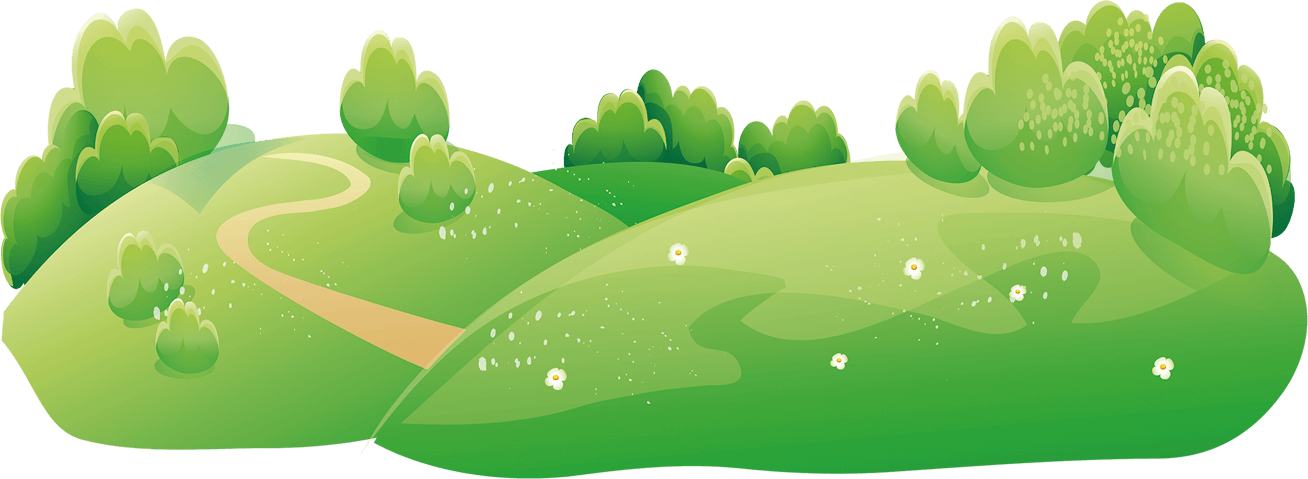 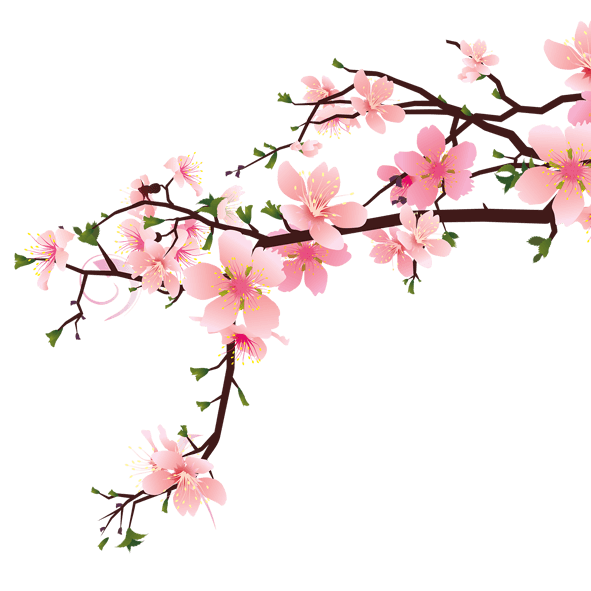 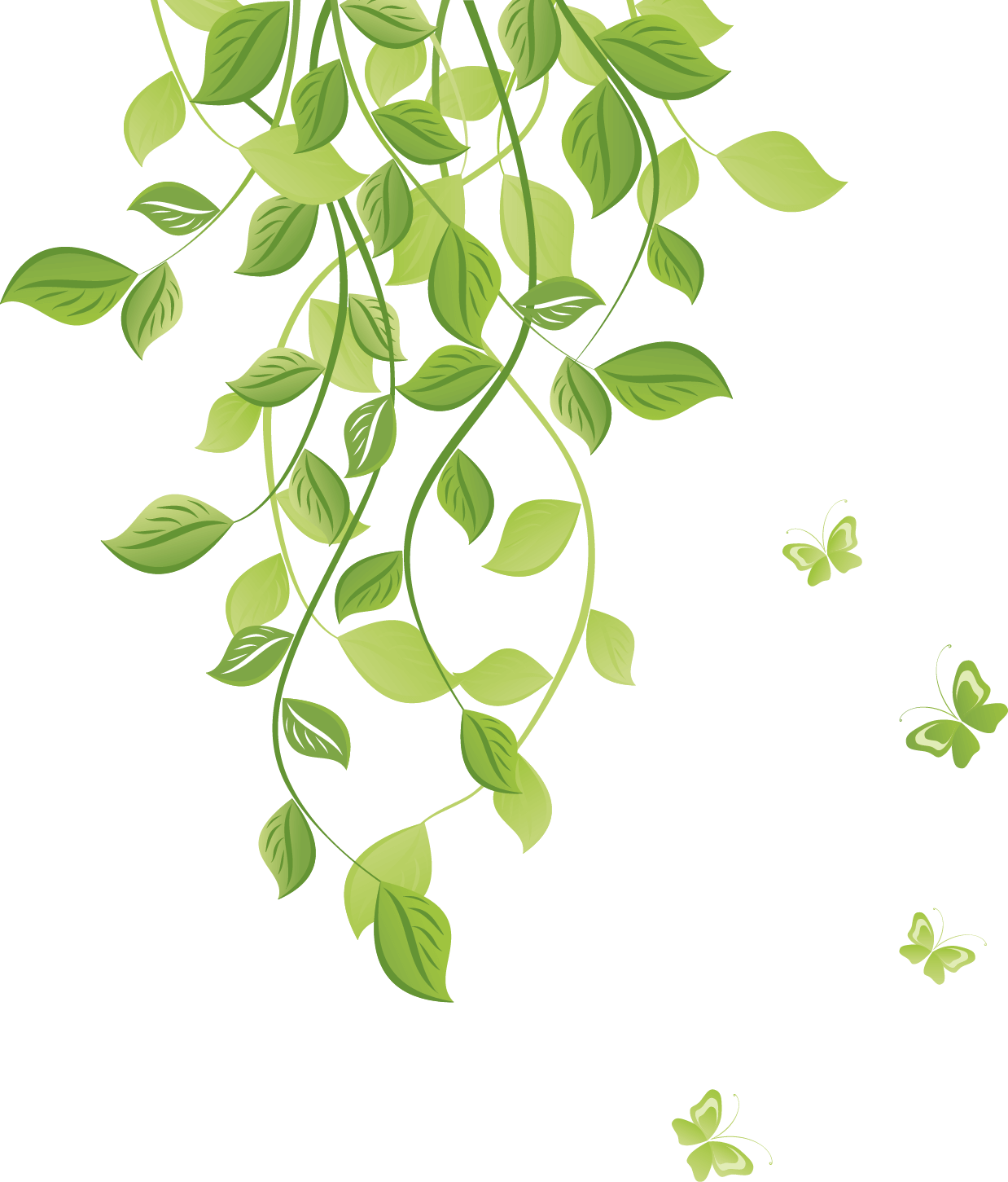 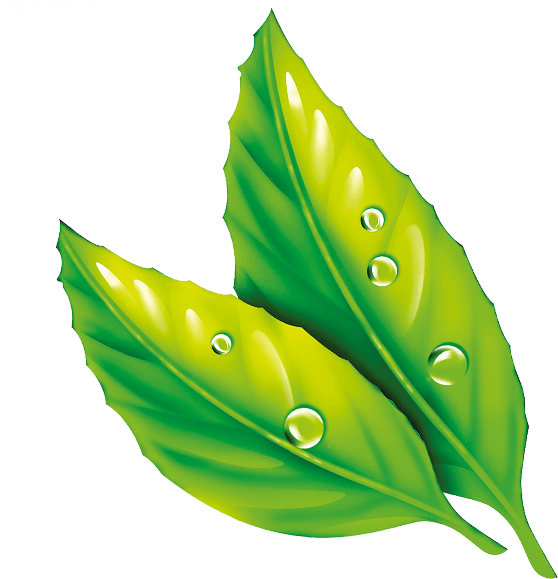 Nội dung bài tập đọc
Ca ngợi Dế Mèn có tấm lòng hào hiệp - bênh vực người yếu.
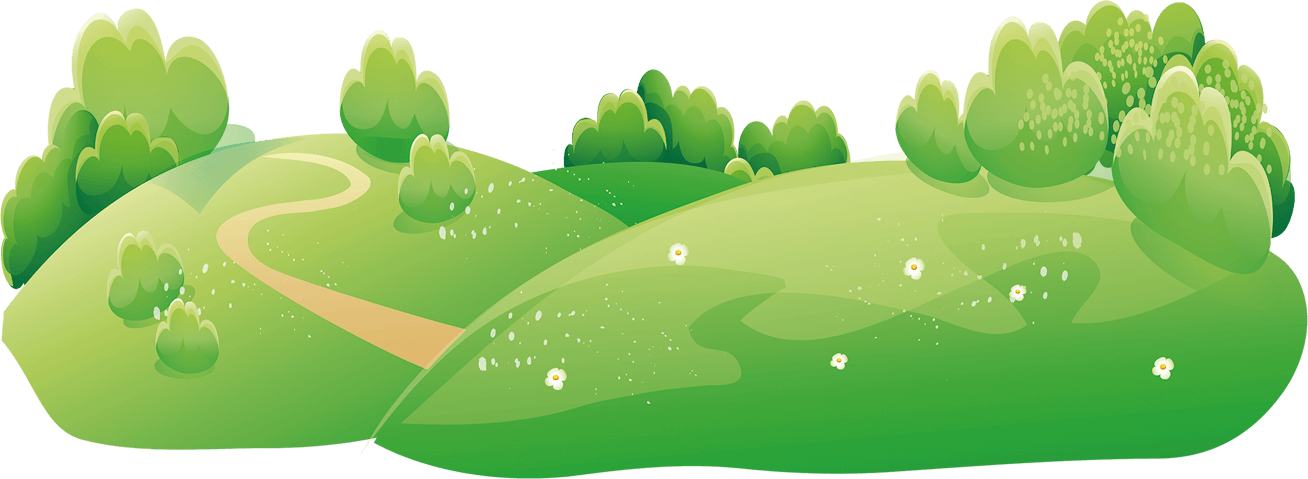 Luyện đọc diễn cảm
- Năm trước, khi gặp trời làm đói kém, mẹ em phải vay lương ăn của bọn nhện. Sau đấy, không may mẹ em mất đi, còn lại thui thủi có mình em. Mà em ốm yếu, kiếm bữa cũng chẳng đủ. Bao năm nghèo túng vẫn hoàn nghèo túng. Mấy bận bọn nhện đã đánh em. Hôm nay bọn chúng chăng tơ ngang đường đe bắt em, vặt chân, vặt cánh ăn thịt em.
         Tôi xòe cả hai càng ra, bảo Nhà Trò:
         - Em đừng sợ. Hãy trở về cùng với tôi đây. Đứa độc ác không thể cậy khỏe ăn hiếp kẻ yếu.
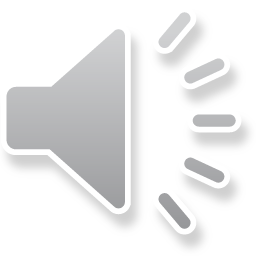 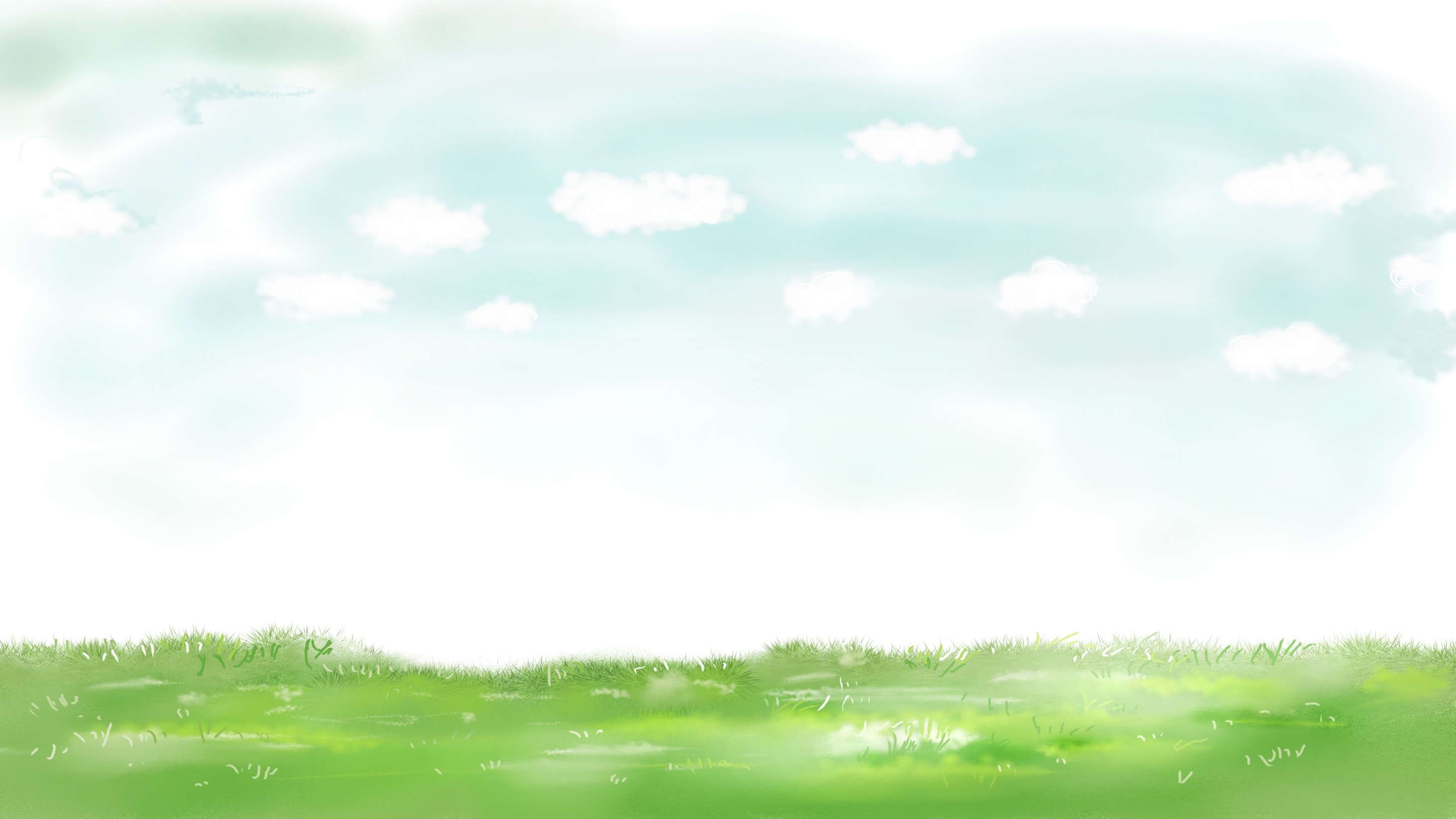 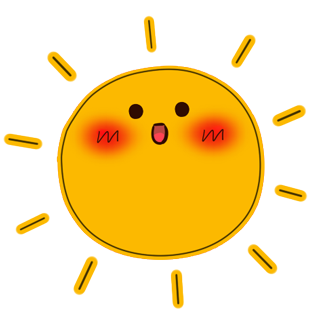 Tập đọc 4
Dế Mèn bênh vực kẻ yếu
(tiếp theo)
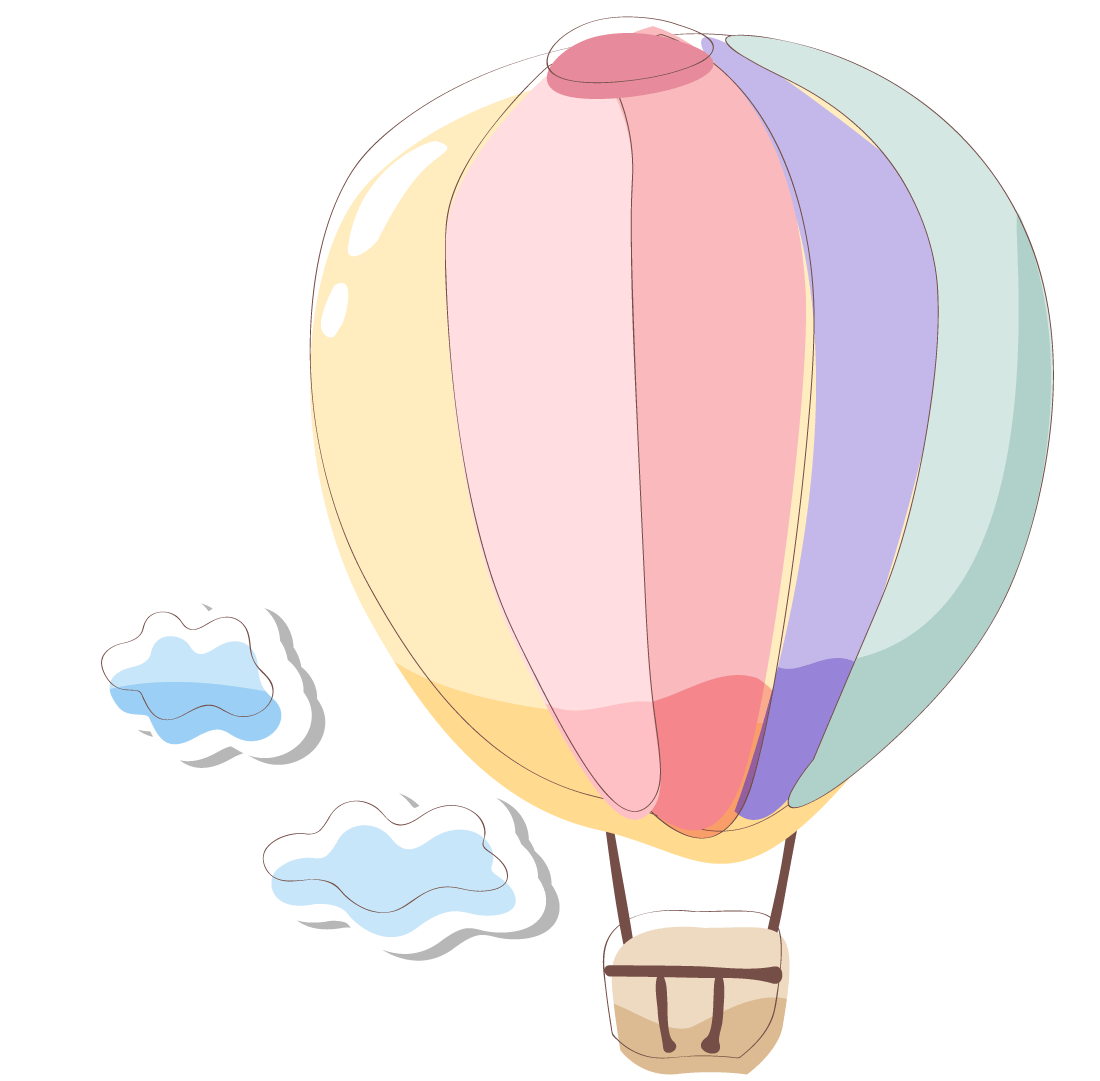 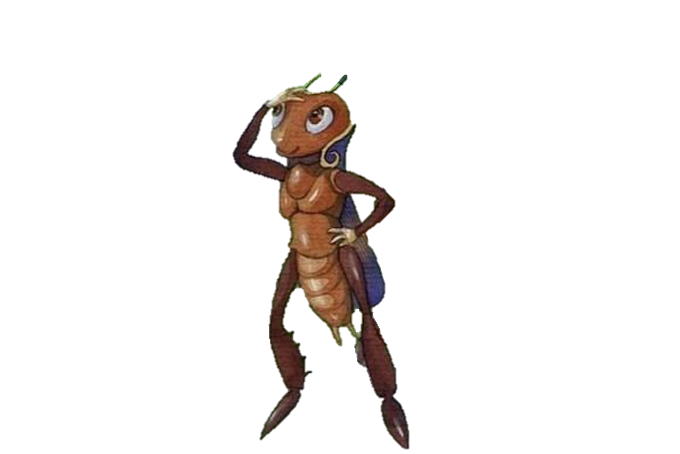 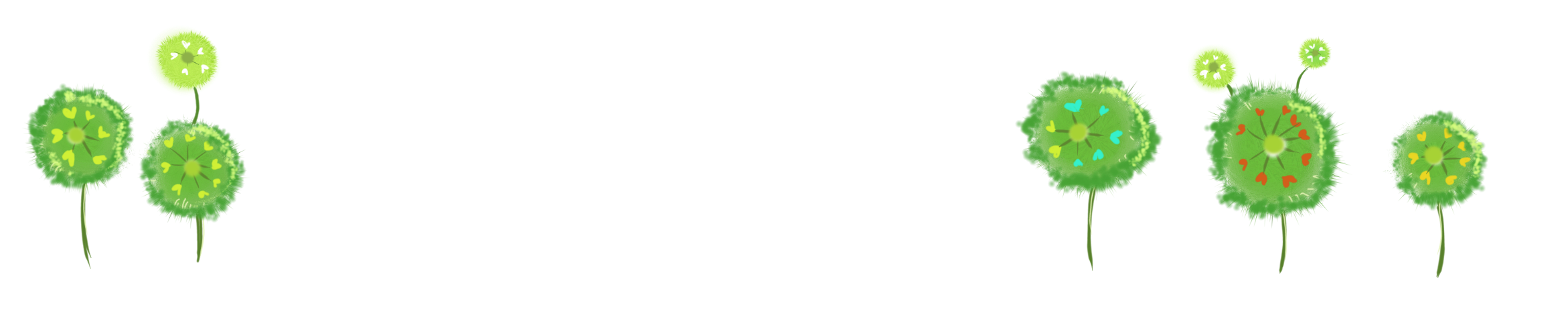 Tô Hoài
SGK TIẾNG VIỆT/ Trang 15-16
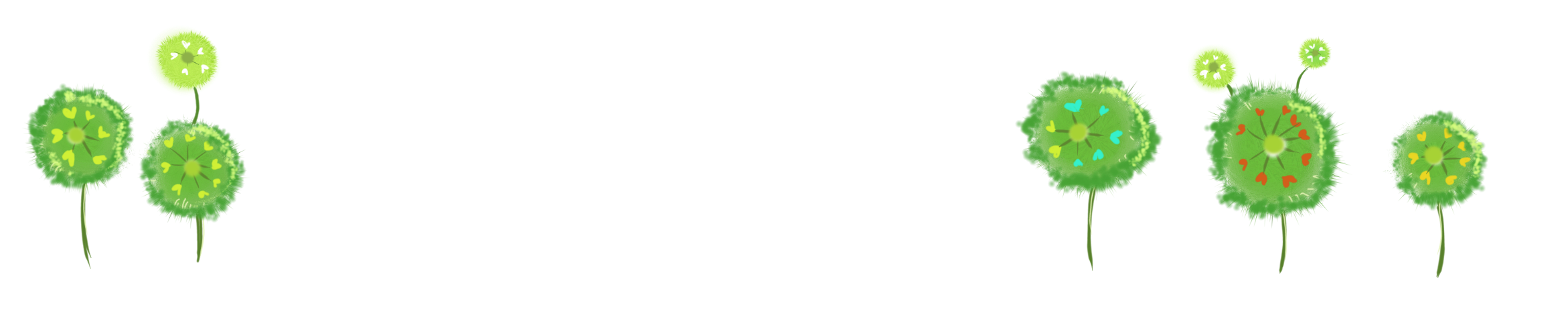 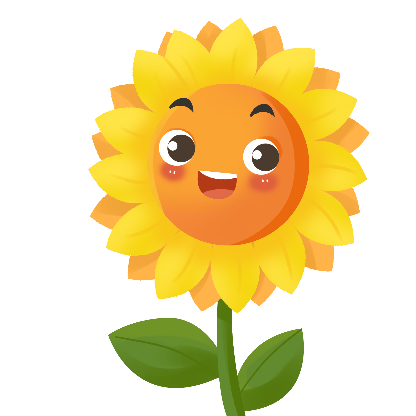 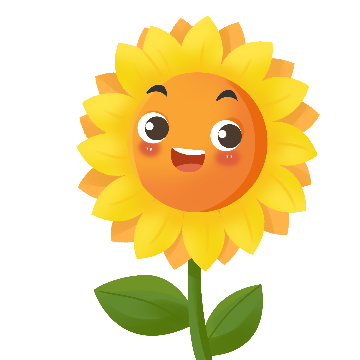 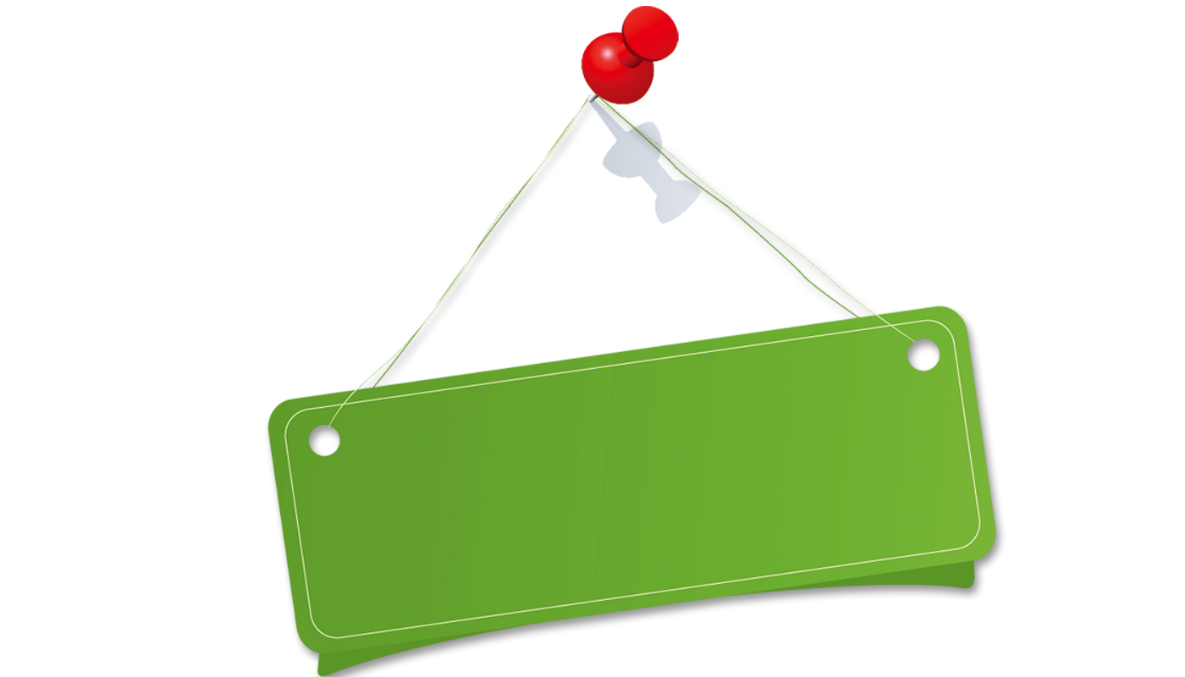 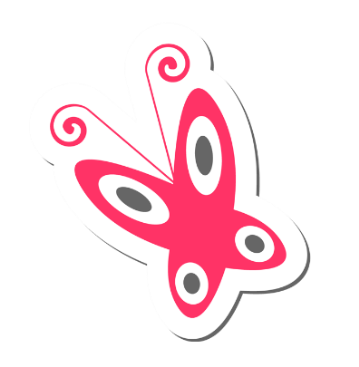 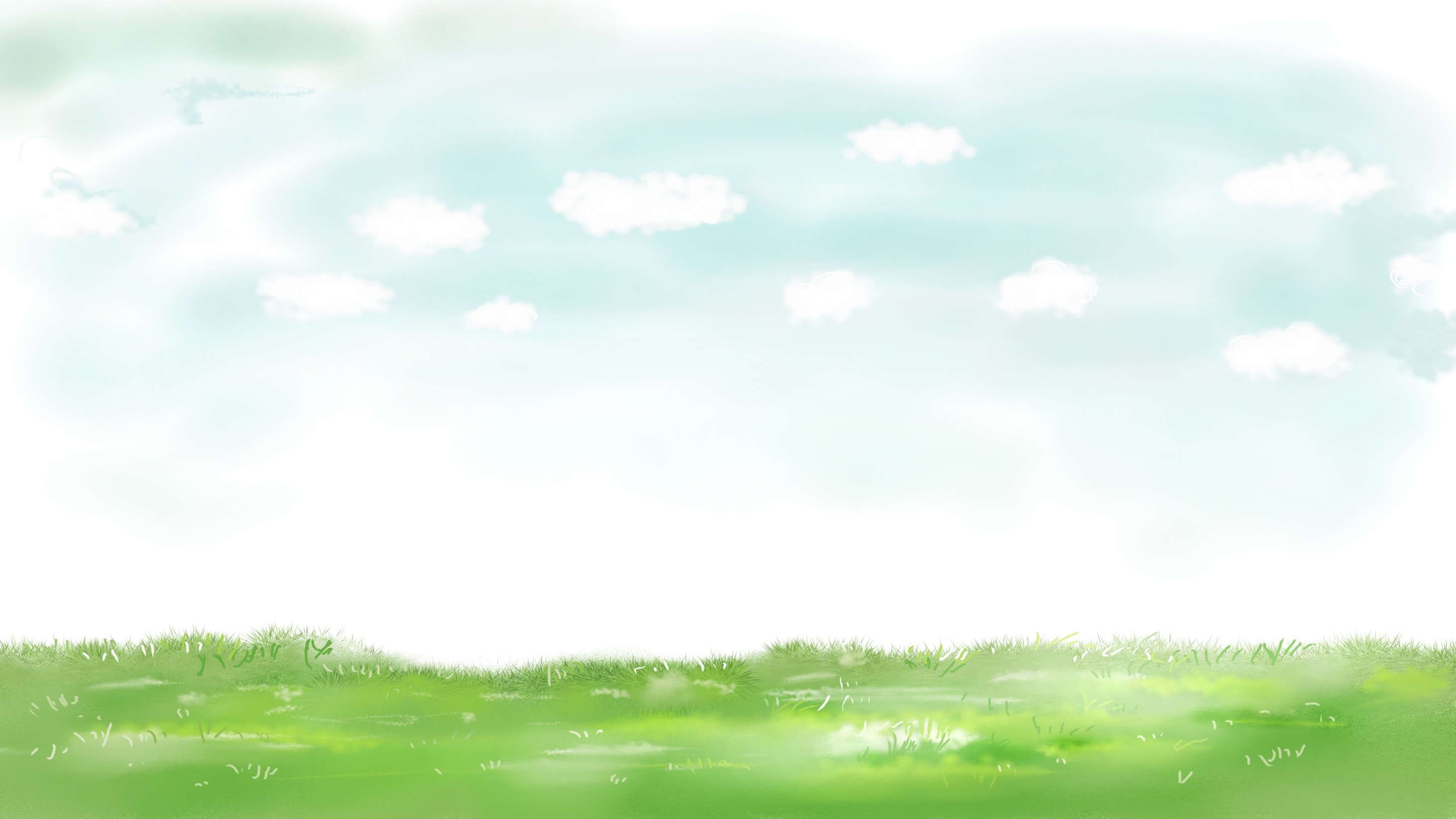 Có những nhân vật nào trong câu chuyện?
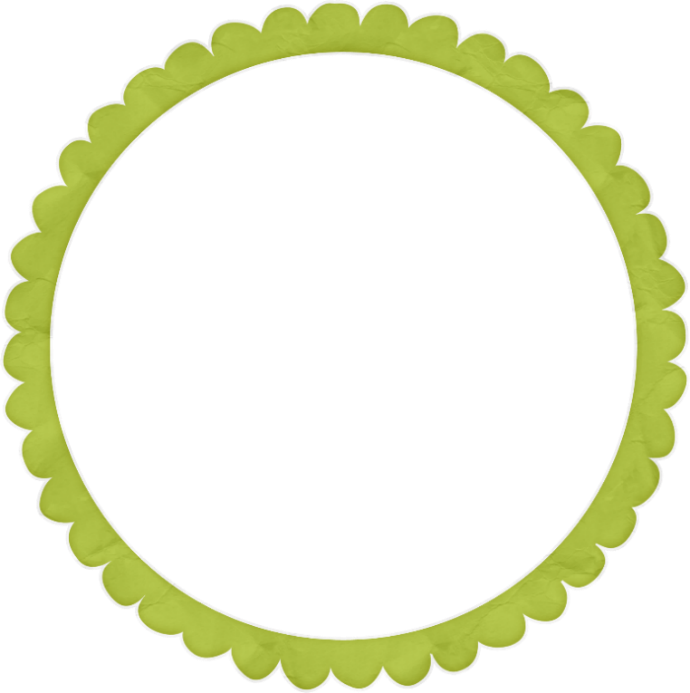 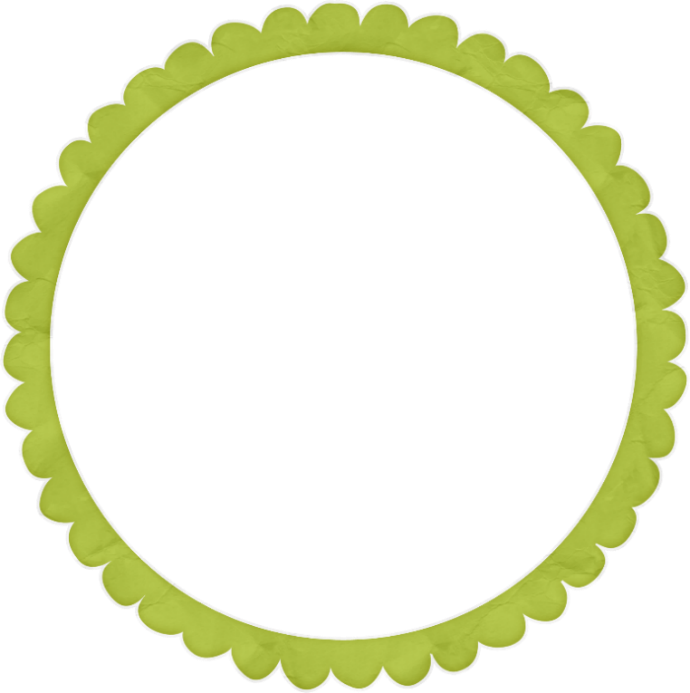 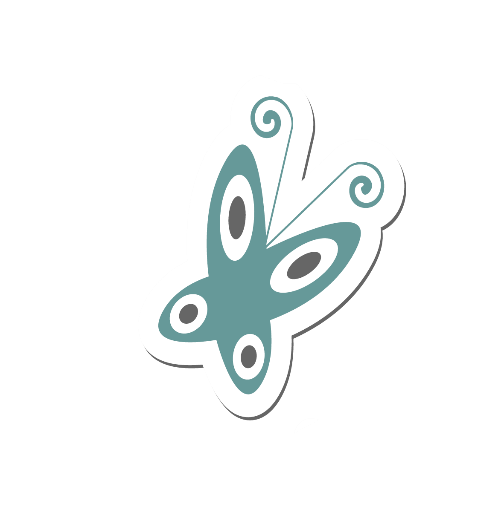 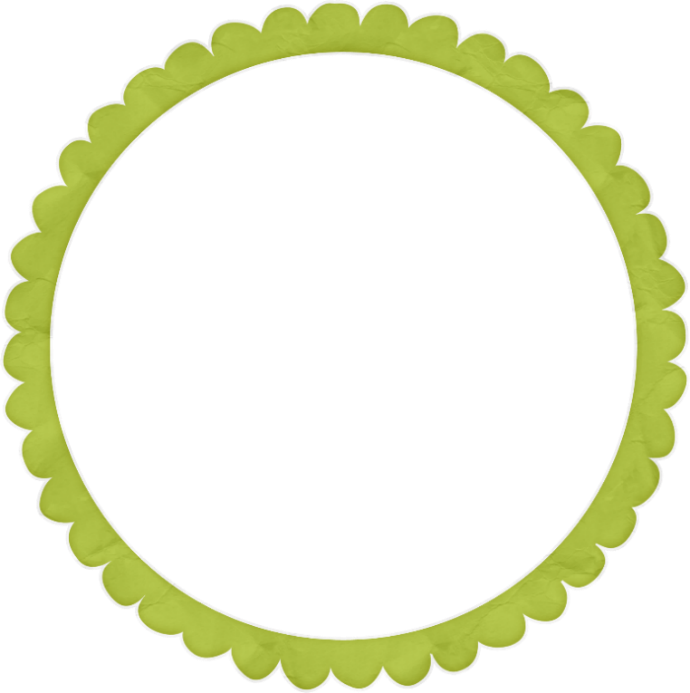 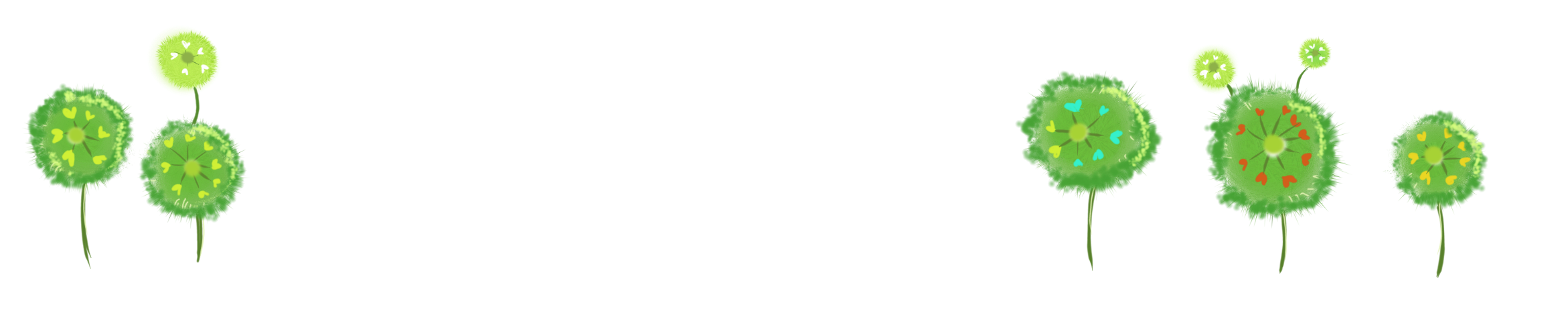 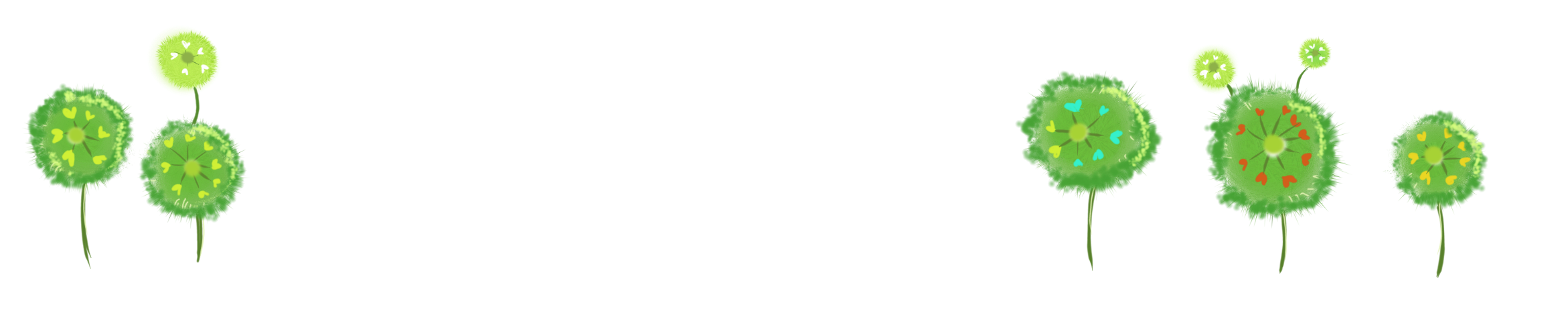 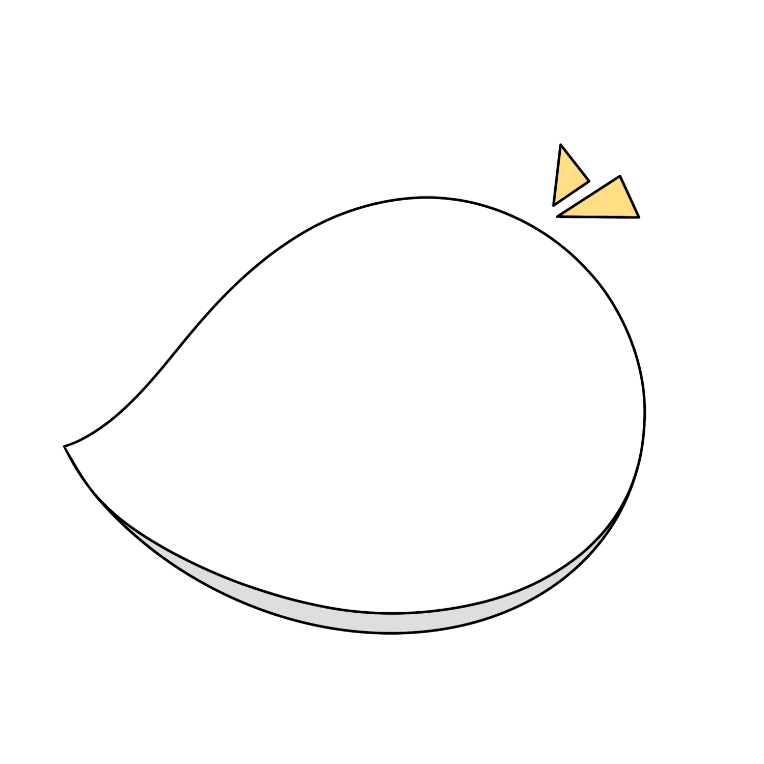 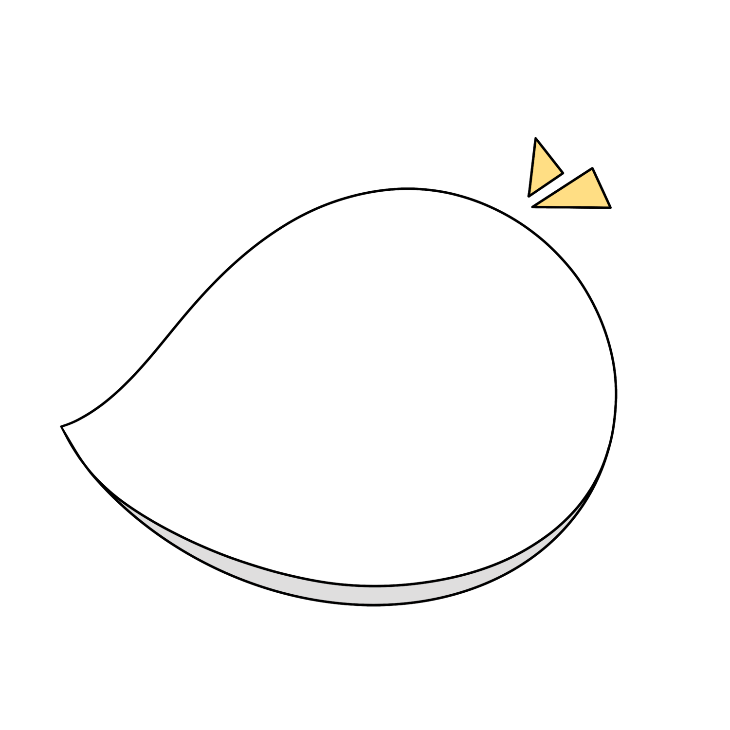 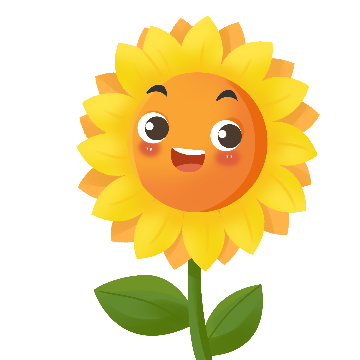 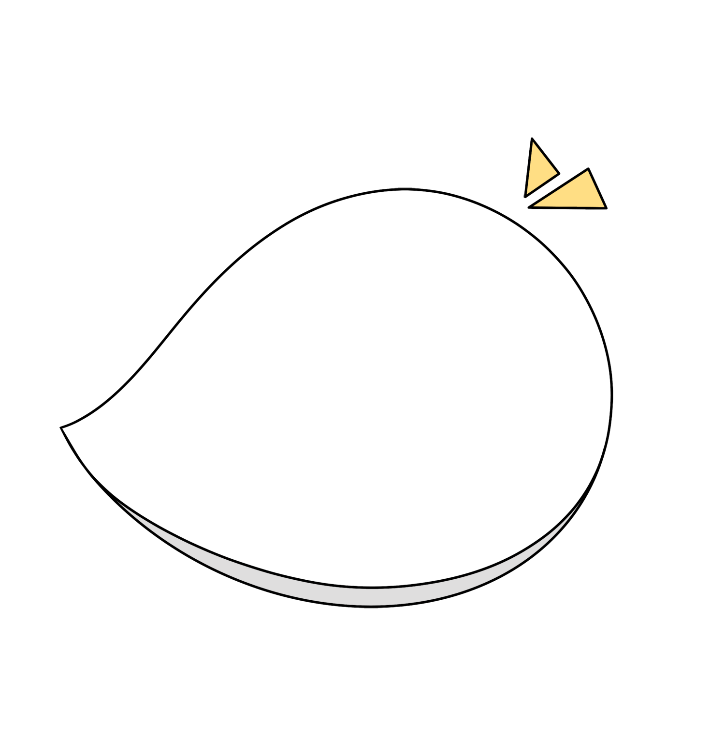 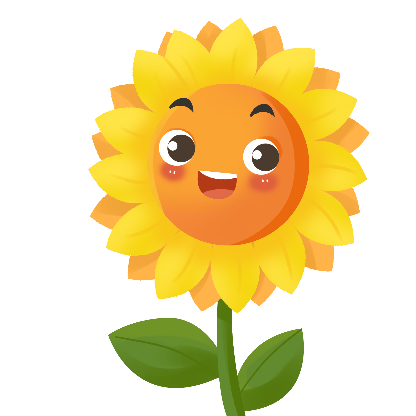 chị 
Nhà Trò
bọn nhện
Dế Mèn
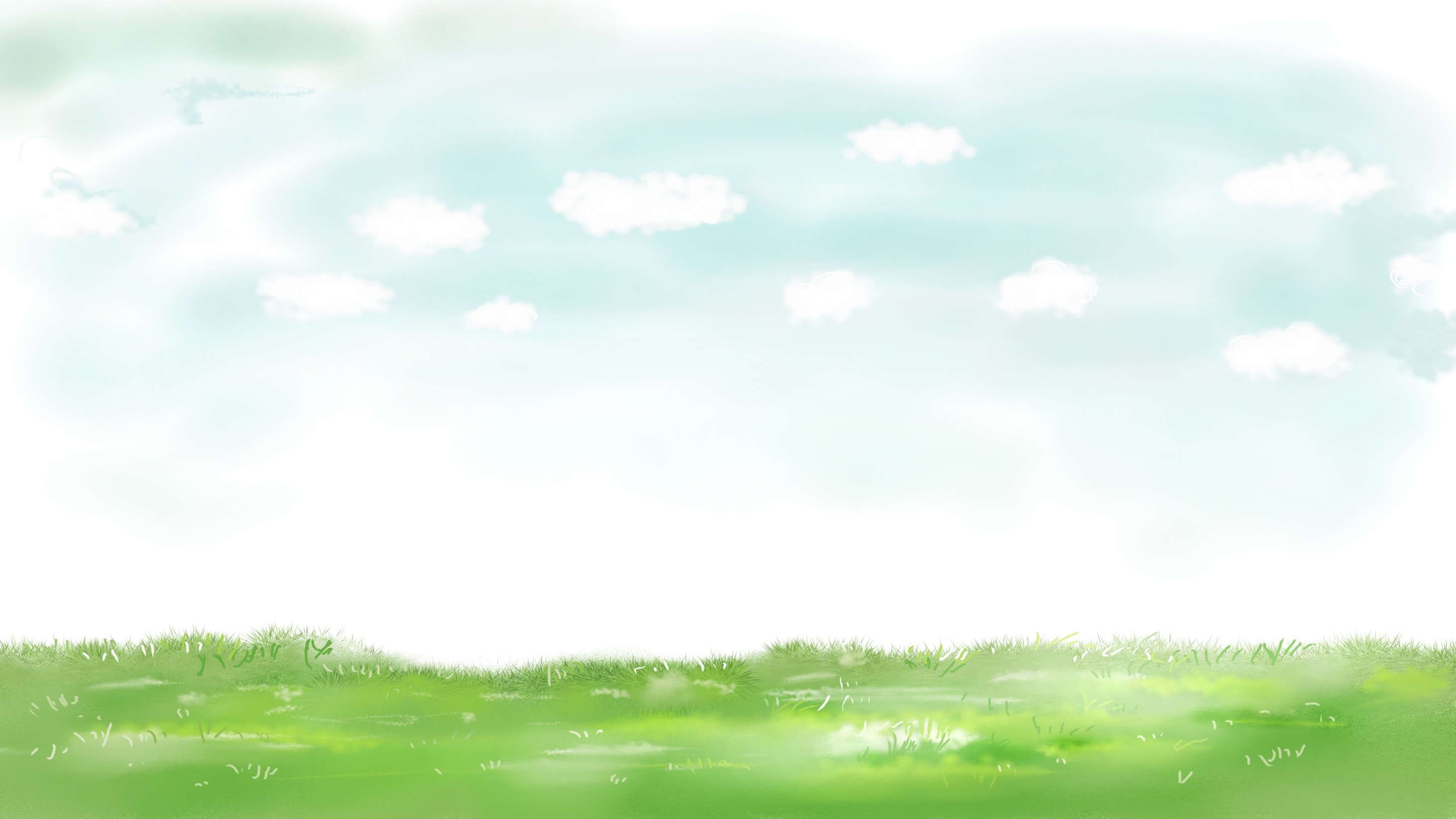 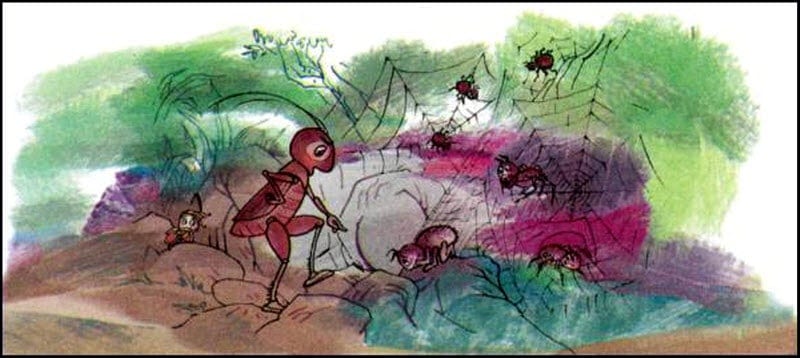 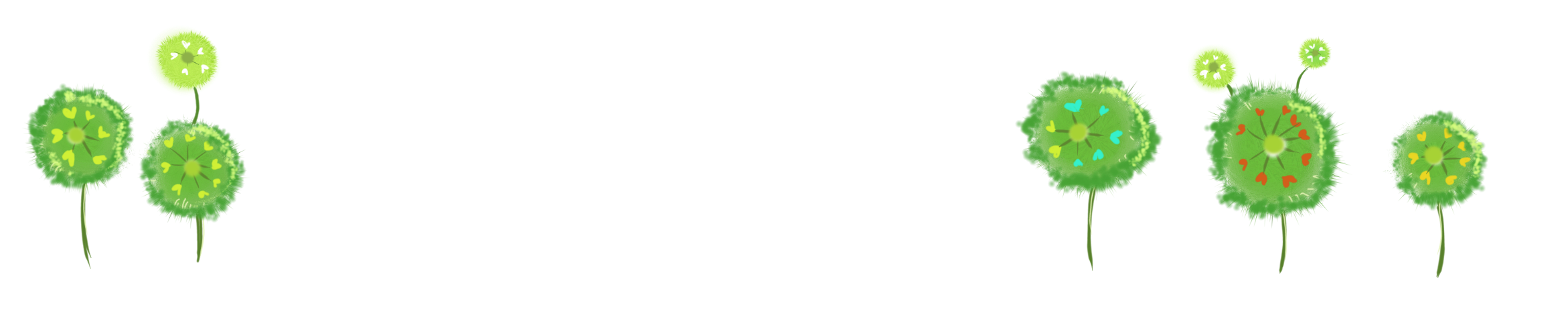 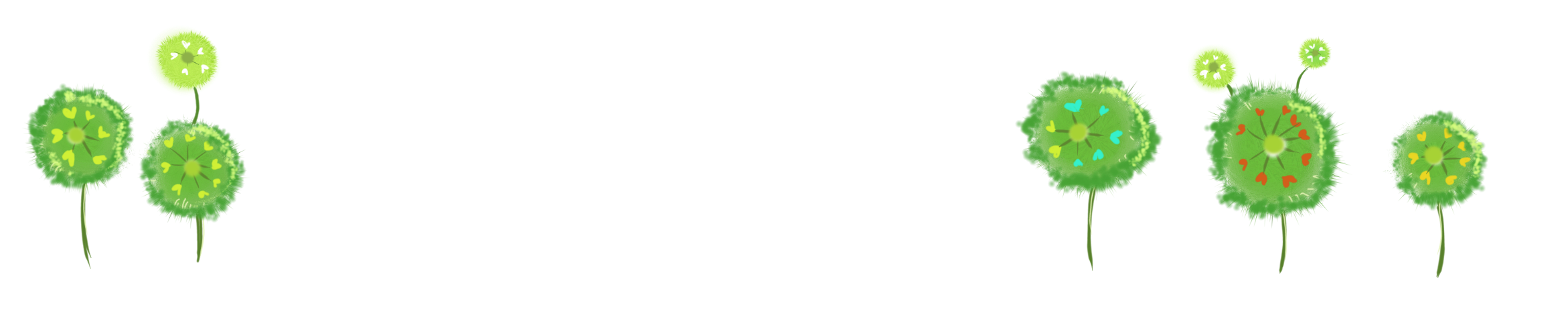 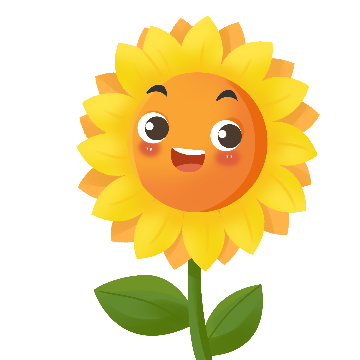 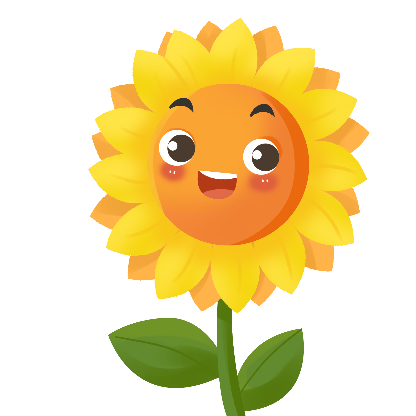 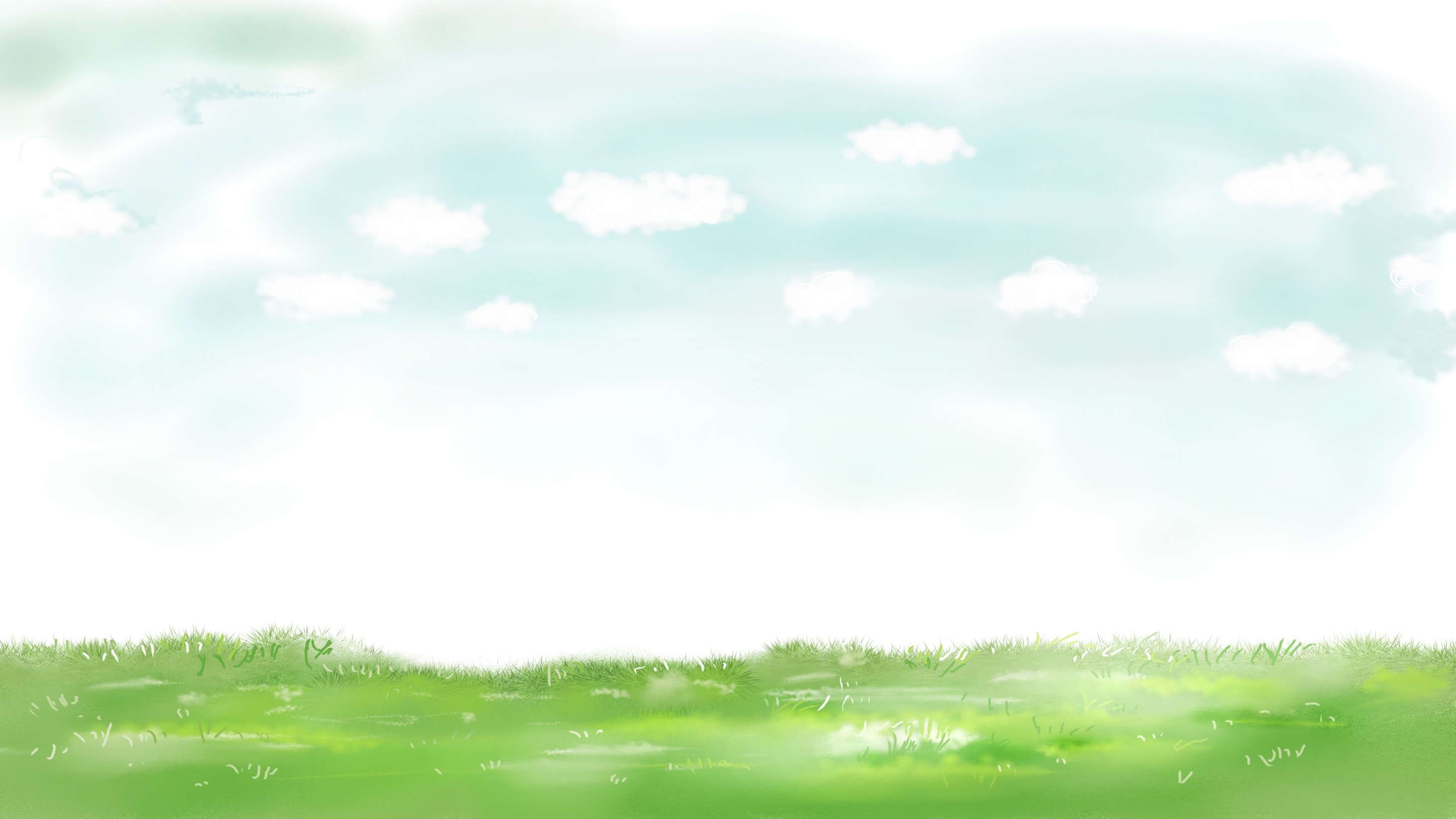 Dế Mèn bênh vực kẻ yếu (tiếp theo)
“
Bọn nhện chăng từ bên nọ sang bên kia đường biết bao tơ nhện. Lại thêm sừng sững giữa lối đi một anh nhện gộc. Nhìn vào các khe đá chung quanh, tôi thấy lủng củng những nhện là nhện. Chúng đứng im như đá mà coi vẻ hung dữ. 
Tôi cất tiếng hỏi lớn:
- Ai đứng chóp bu bọn mày? Ra đây ta nói chuyện.
Từ trong hốc đá, một mụ nhện cái cong chân nhảy ra, hai bên có hai nhện vách nhảy kèm. Dáng đây là vị chúa trùm nhà nhện. Nom cũng đanh đá, nặc nô lắm. Tôi quay phắt lưng, phóng càng đạp phanh phách ra oai. Mụ nhện co rúm lại rồi cứ rập đầu xuống đất như cái chày giã gạo. Tôi thét:
- Các người có của ăn của để, béo múp béo míp mà cứ đòi mãi một tí tẹo nợ đã mấy đời rồi. Lại còn kéo bè kéo cánh đánh đập một cô gái yếu đuối như thế này. Thật đáng xấu hổ! Có phá hết các vòng vây đi không?
Bọn nhện sợ hãi, cùng dạ ran. Cả bọn cuống cuồng chạy dọc chạy ngang, phá hết các dây tơ chăng lối. Con đường về tổ Nhà Trò quang hẳn.
                                                                                 		Theo TÔ HOÀI
“
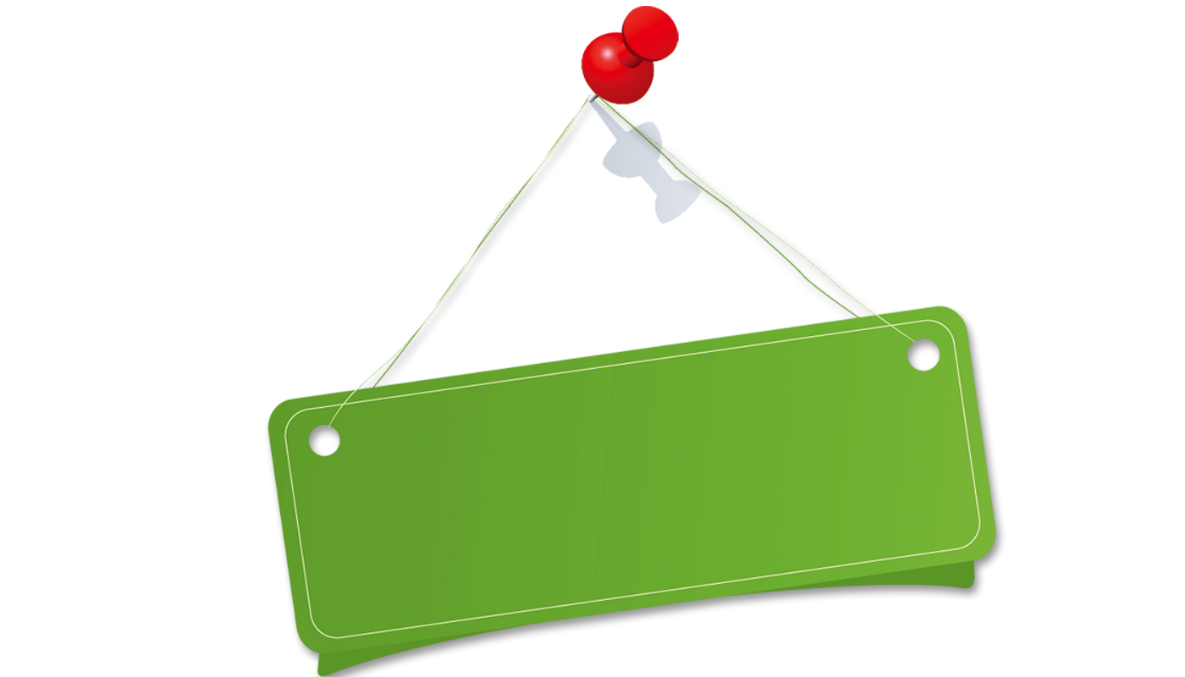 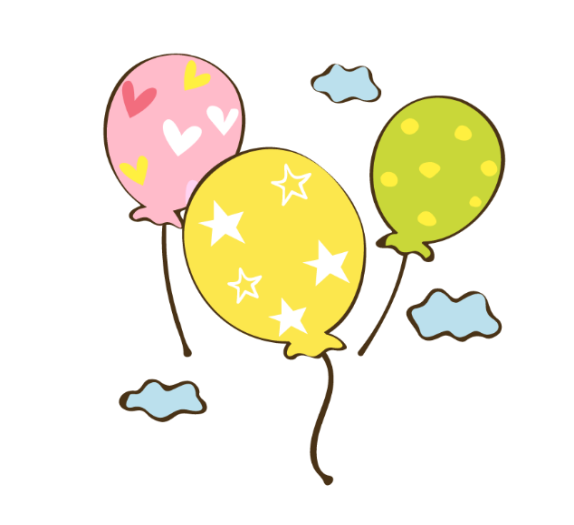 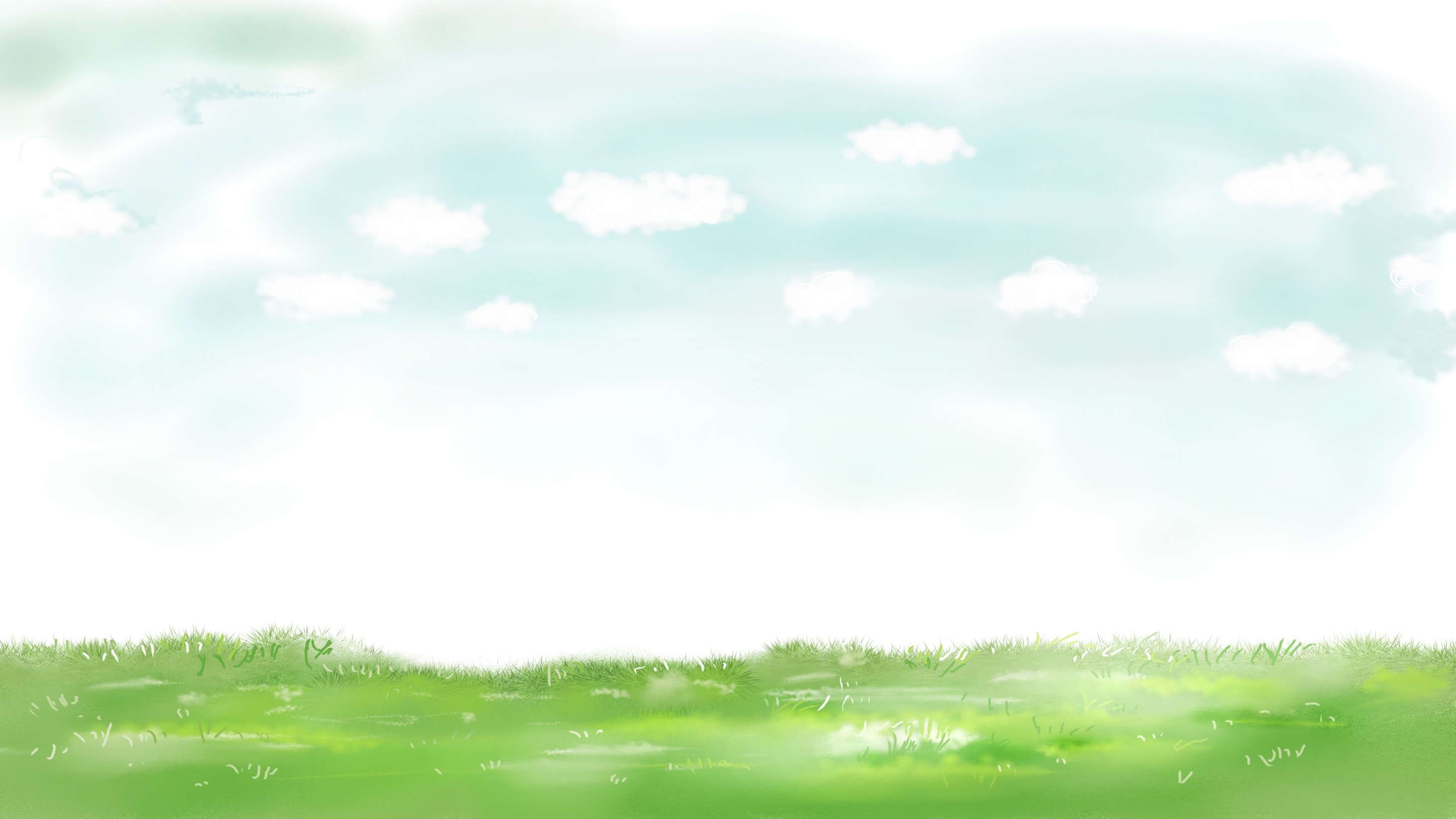 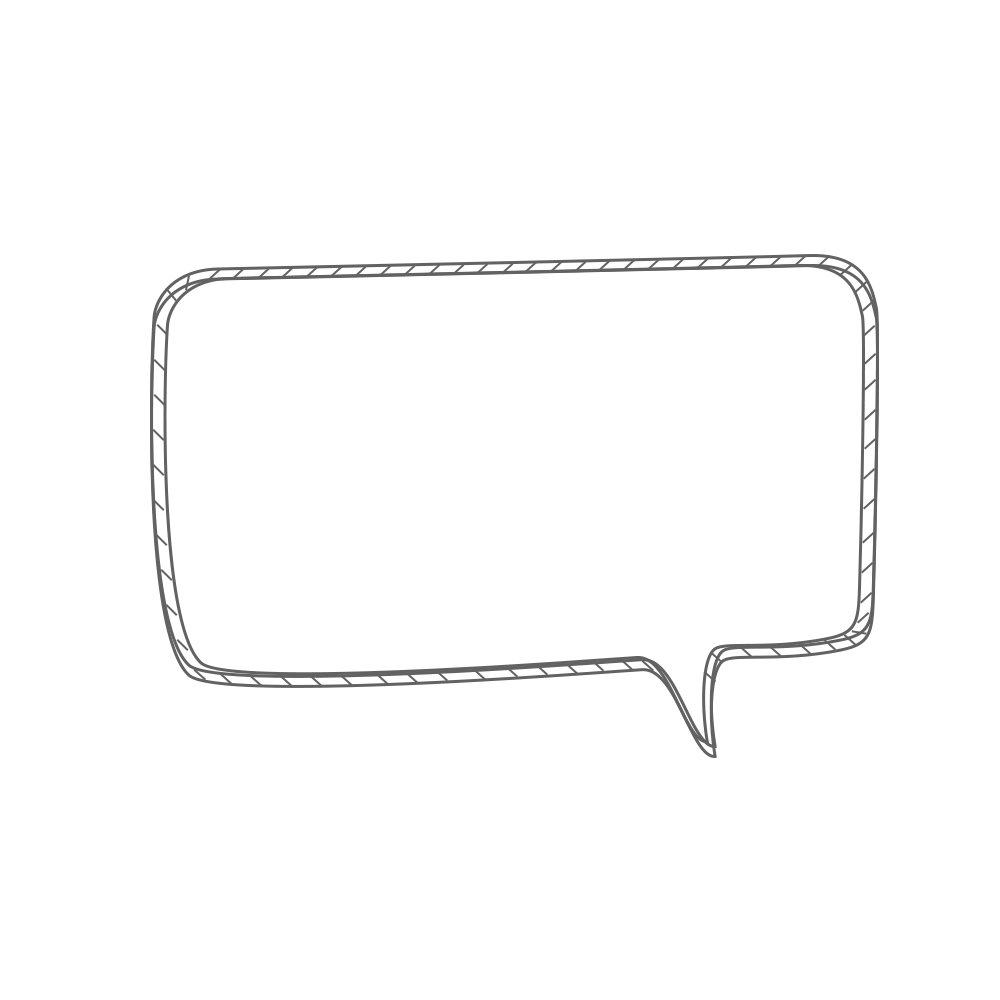 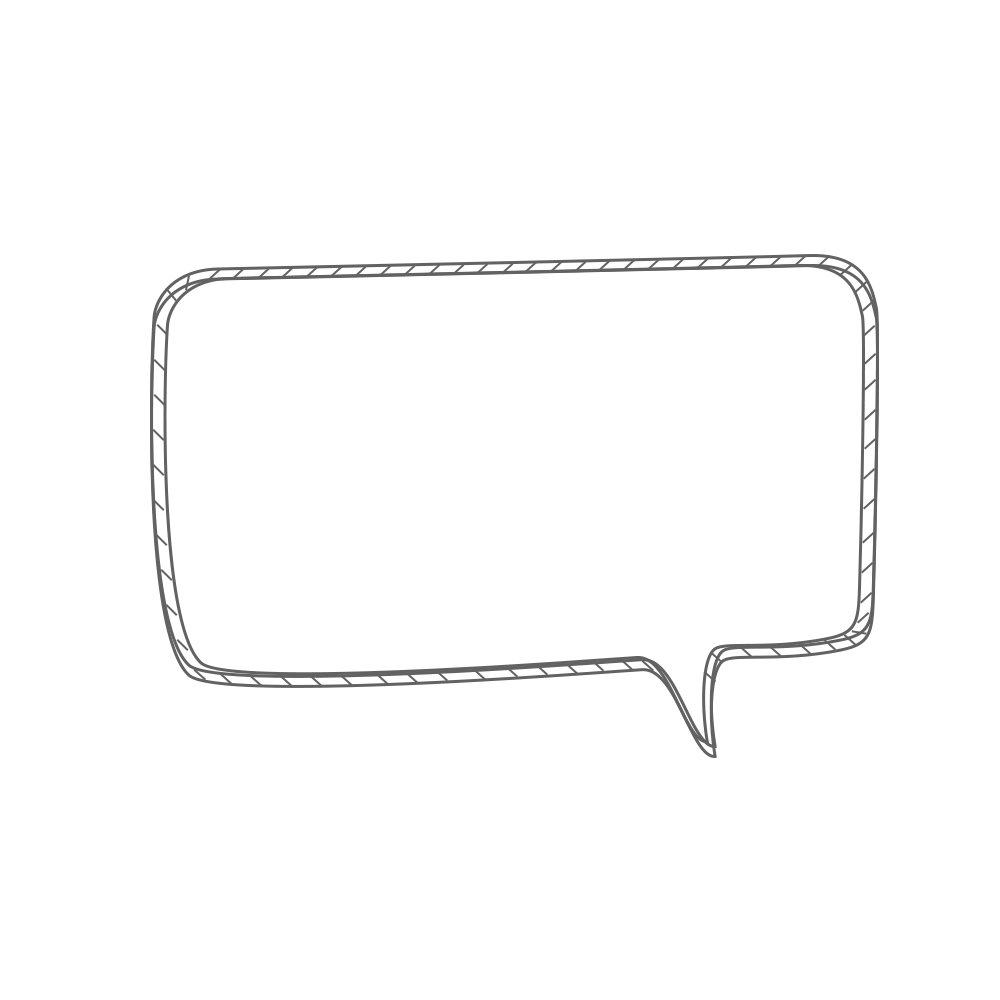 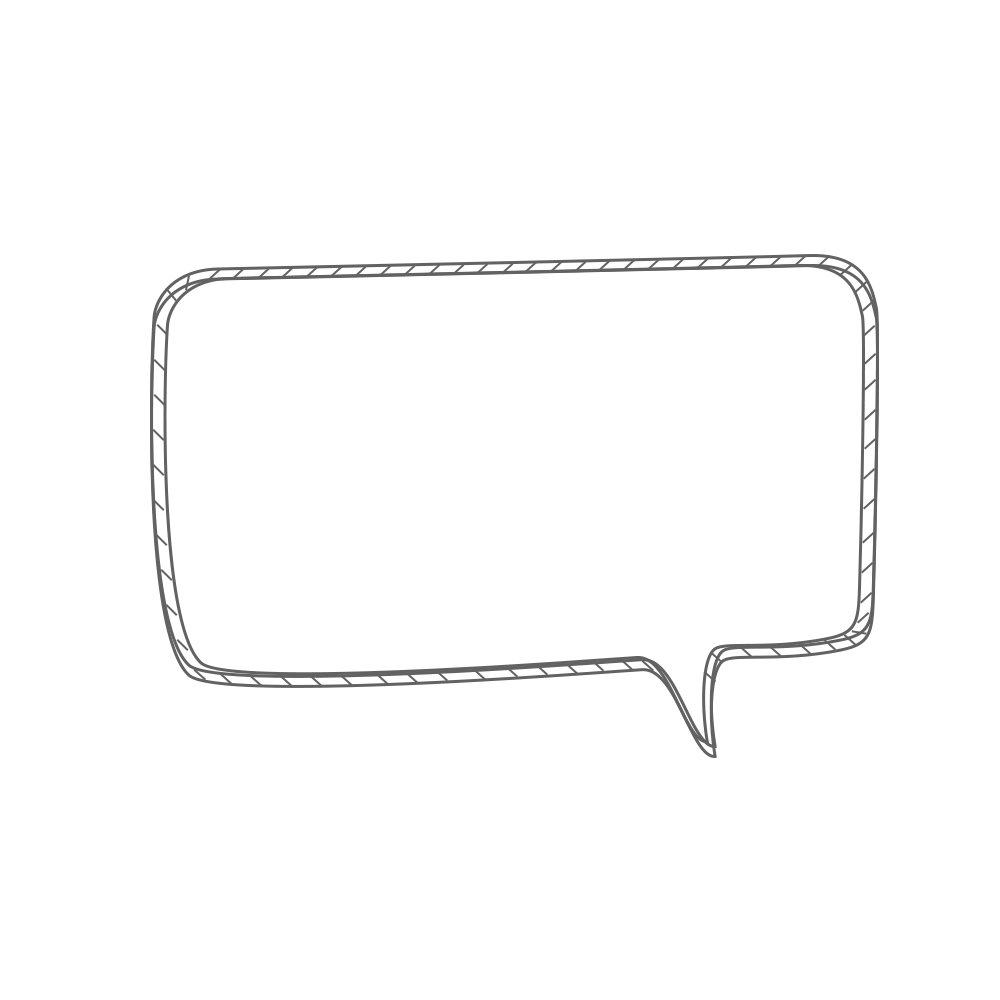 Chia đoạn
Đoạn 1
Đoạn 2
Đoạn 3
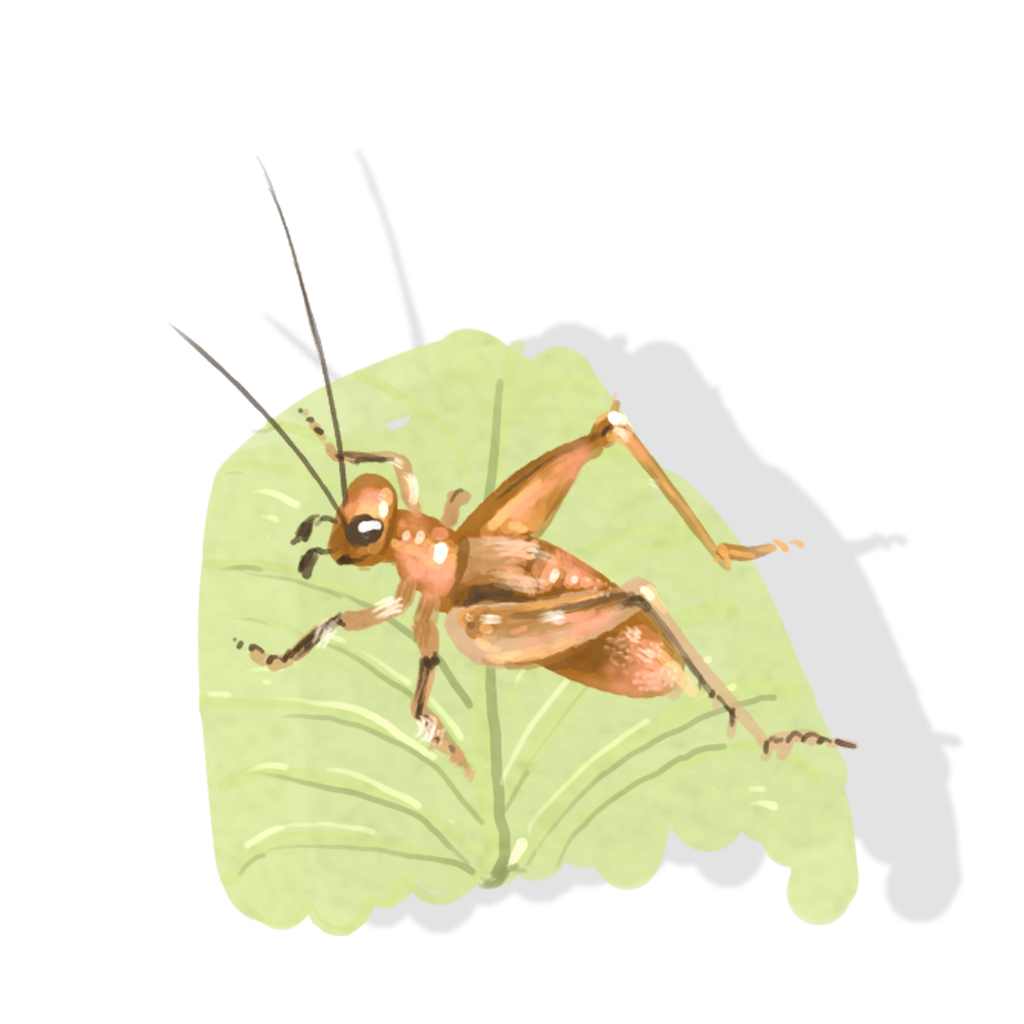 Bọn nhện … hung dữ.
Tôi cất tiếng … giã gạo.
Phần còn lại
Thứ  hai   ngày  20   tháng 9 năm 2021
TẬP ĐỌC
DẾ MÈN BÊNH VỰC KẺ YẾU (tiếp theo)
                                  TÔ HOÀI
Luyện đọc:
Tìm hiểu bài:
1. Đọc đúng từ: nặc nô, lủng củng, tí tẹo nợ
2. Ngắt giọng đúng sau dấu phẩy và nhấn giọng từ in đậm trong câu văn:
 Các người có của ăn của để, béo múp béo míp mà cứ đòi mãi một tí tẹo nợ đã mấy đời rồi 
3. Đọc từ chú giải
4. Đọc nối tiếp đoạn và cả bài.
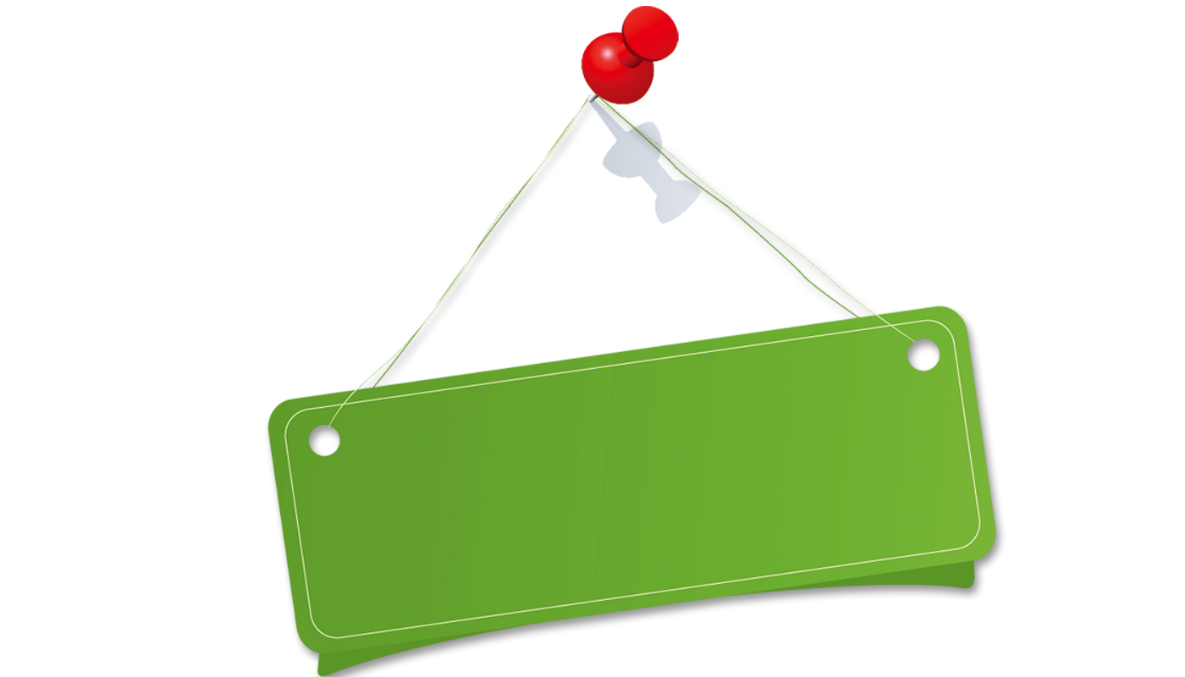 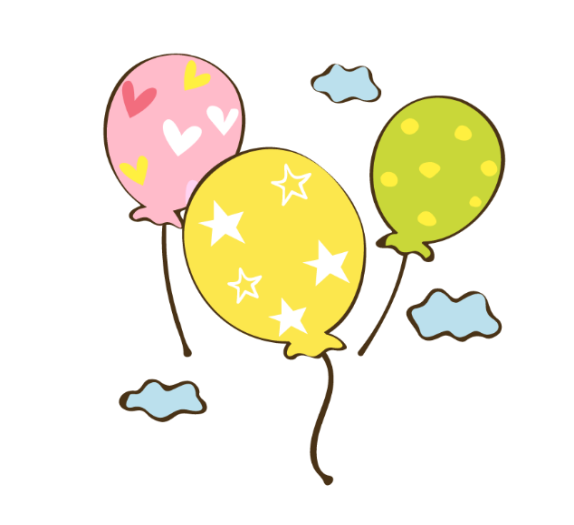 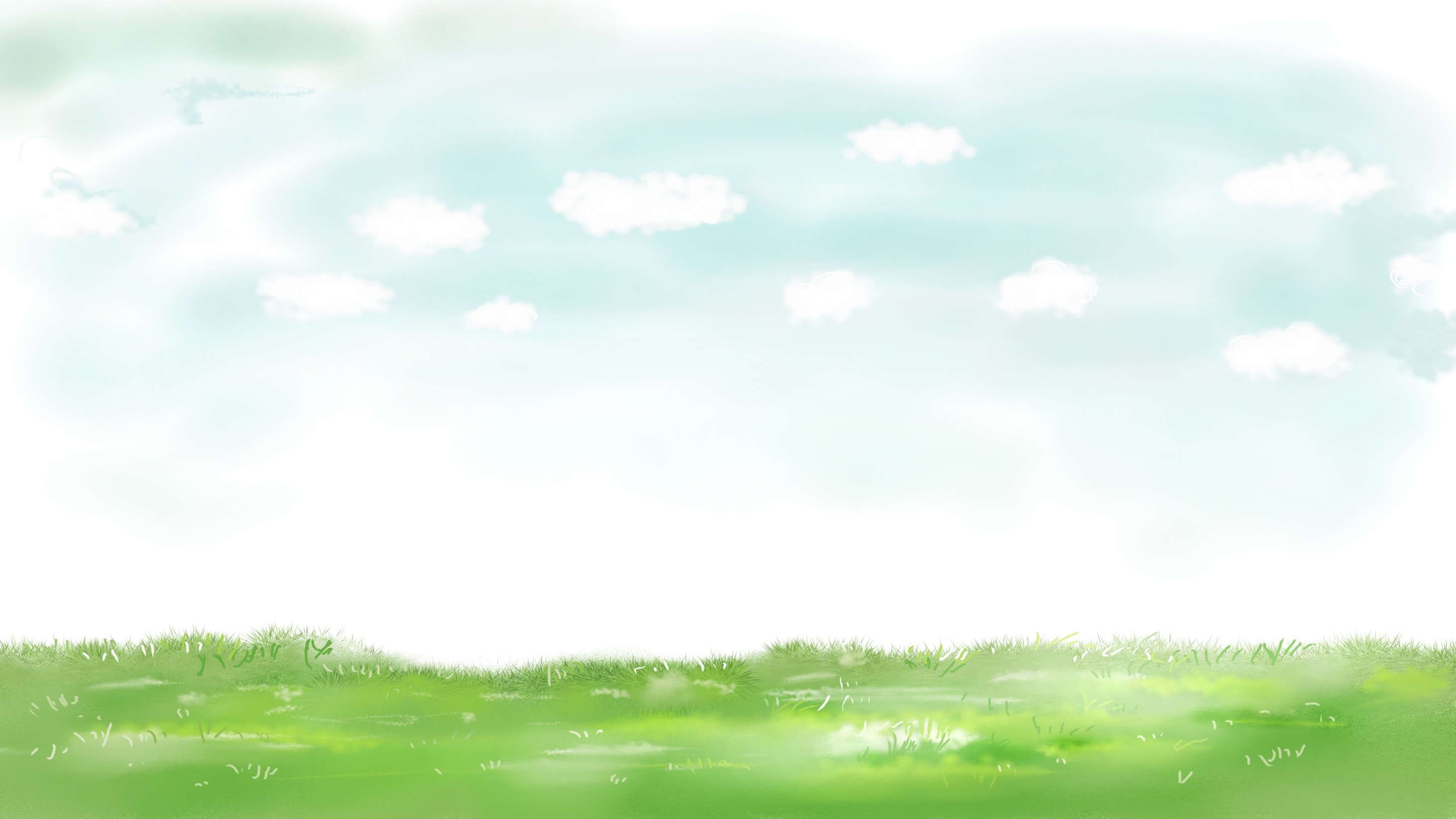 Giải nghĩa từ
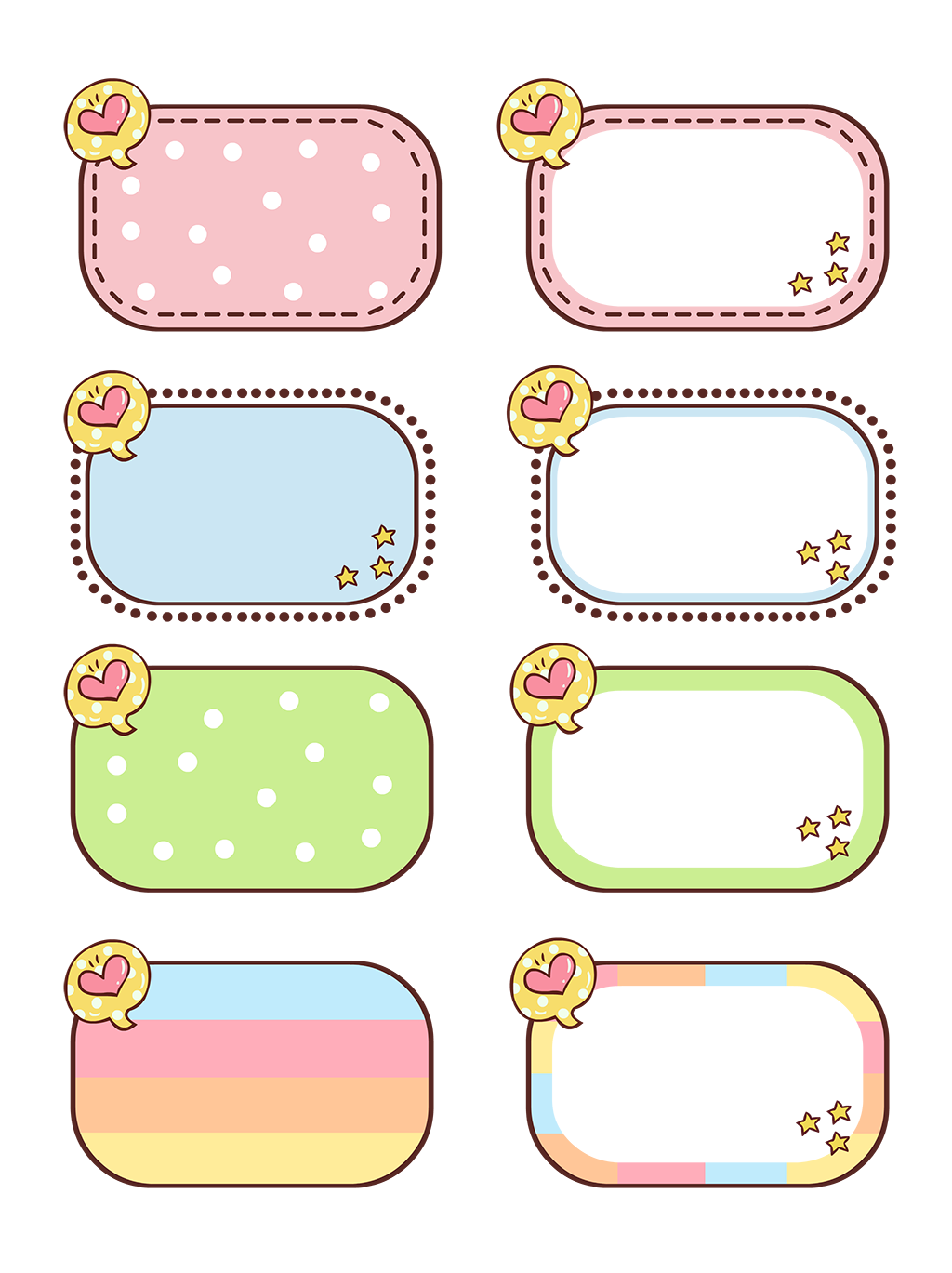 tơ nhện
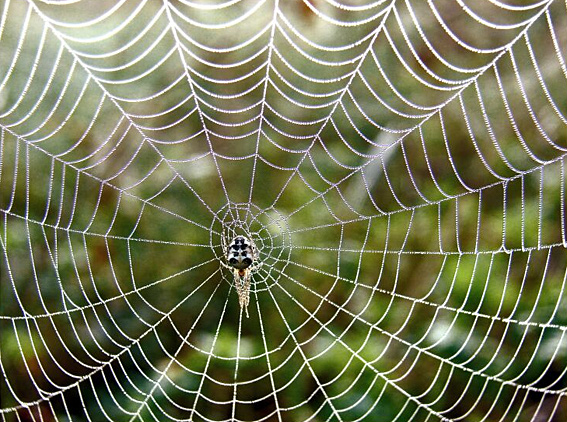 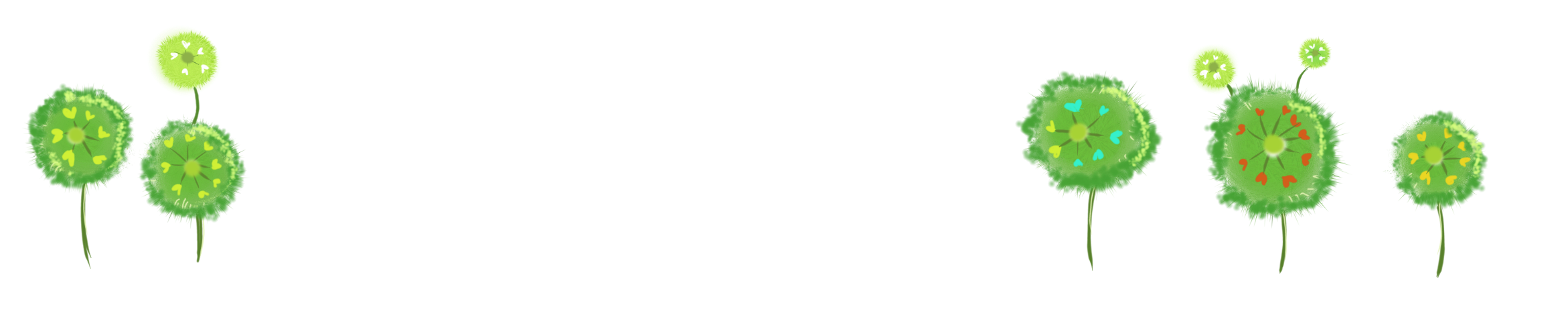 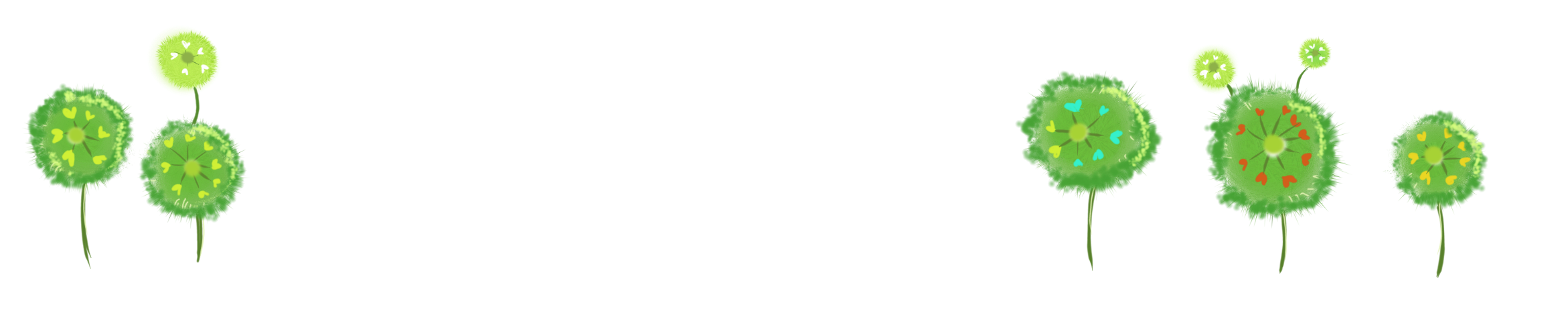 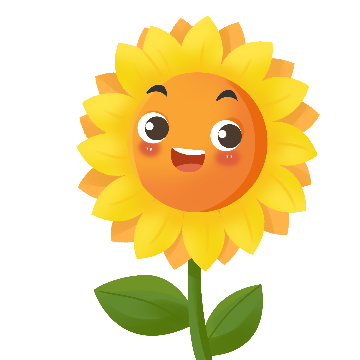 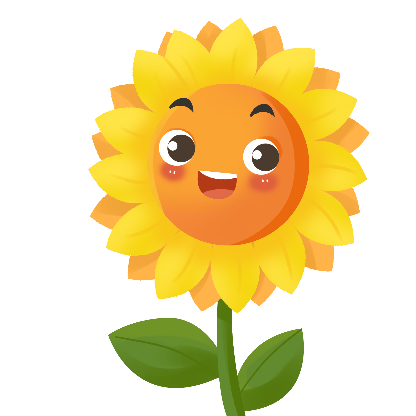 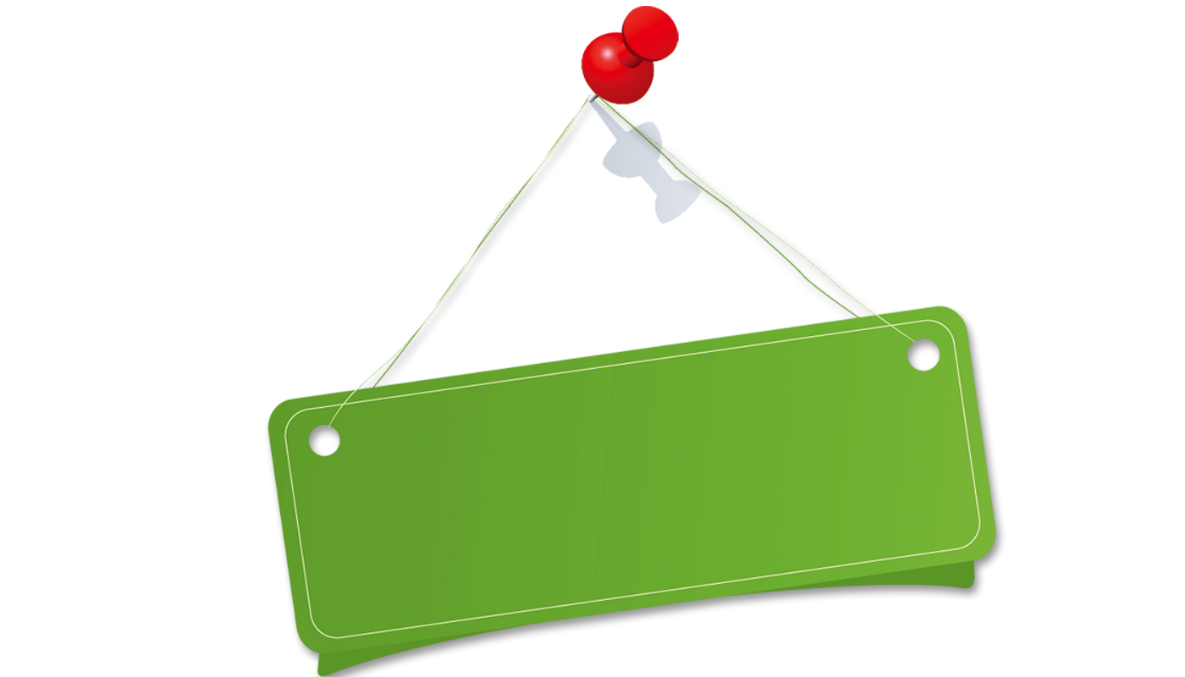 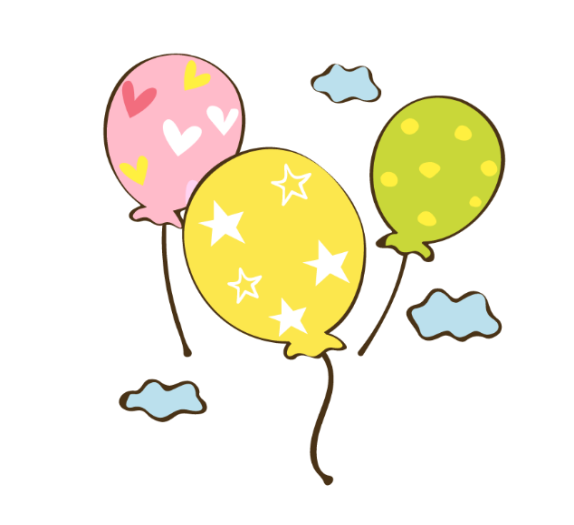 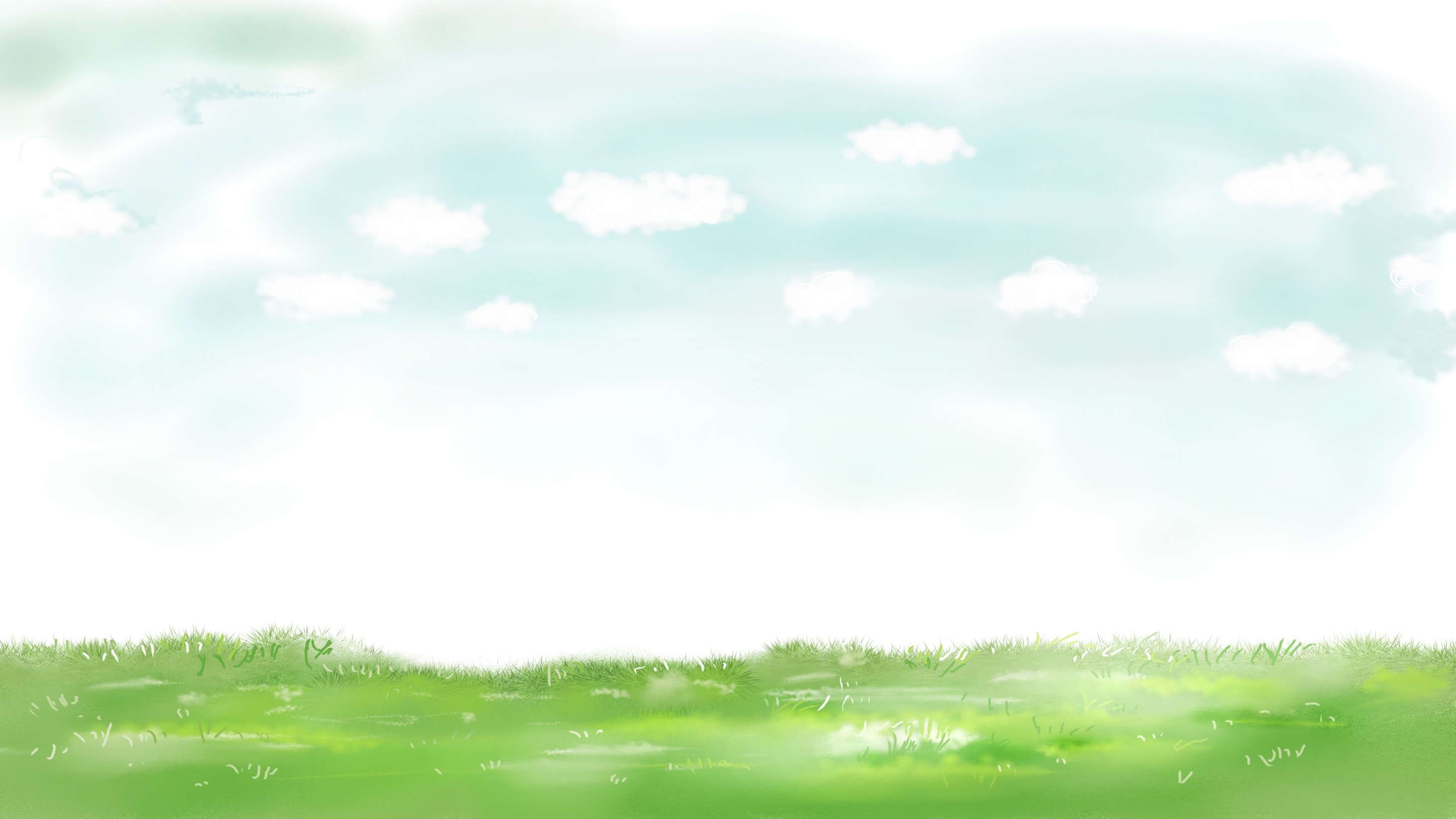 Giải nghĩa từ
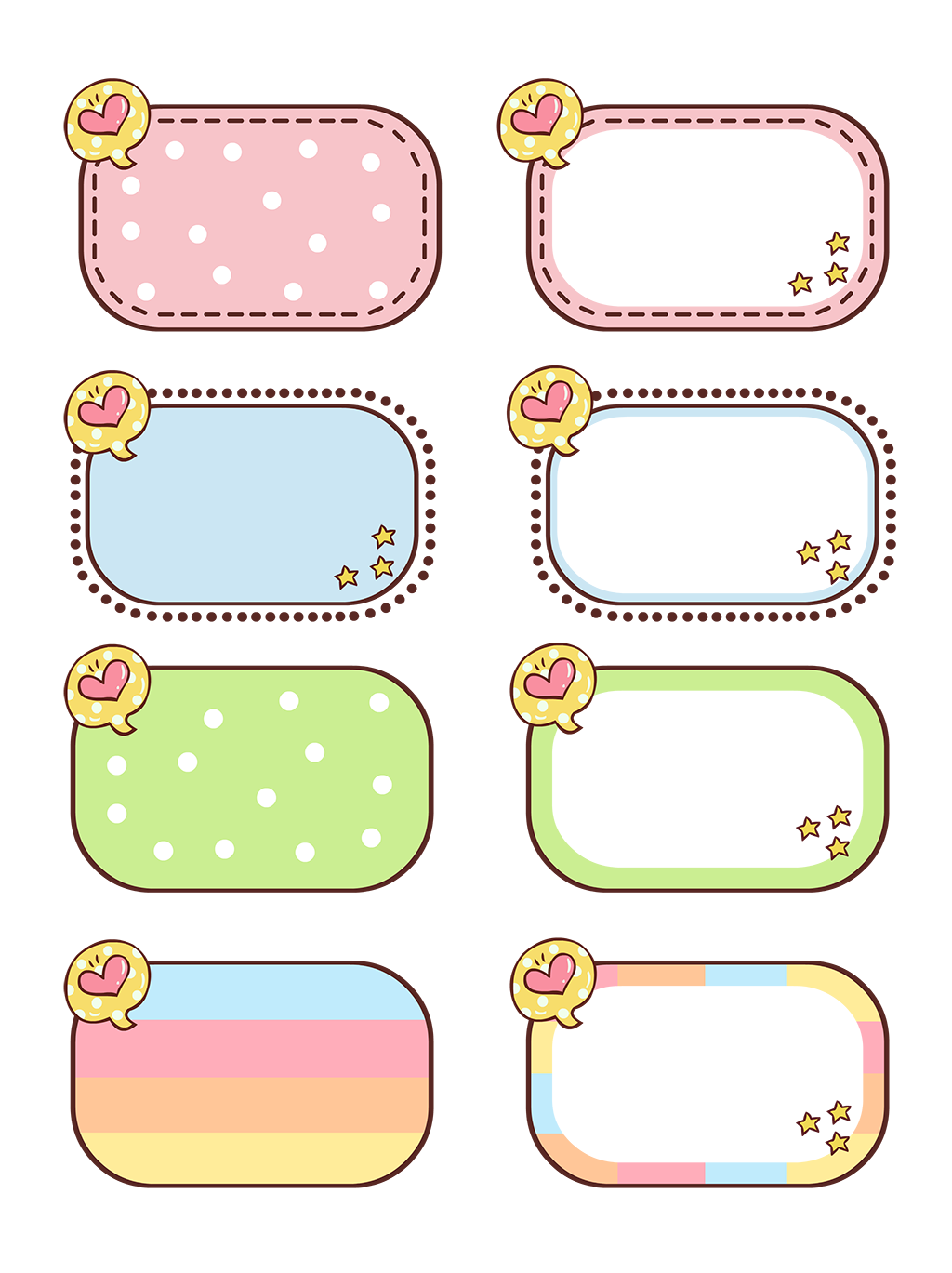 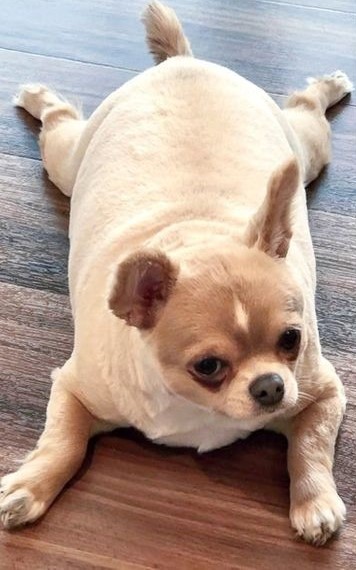 béo múp béo míp
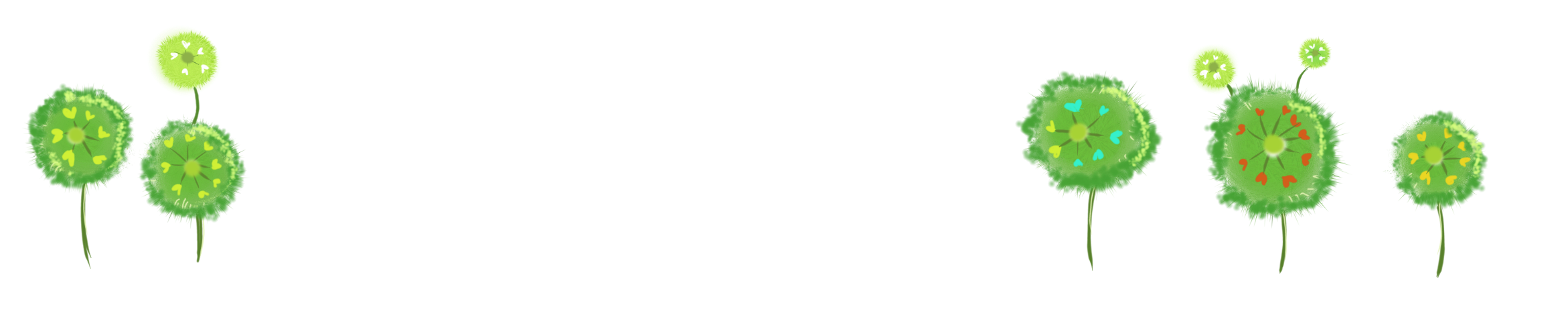 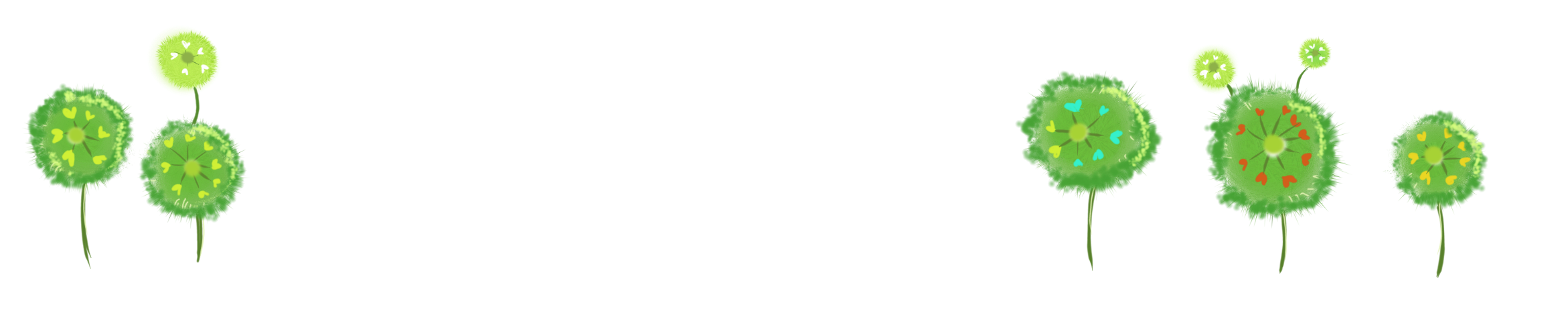 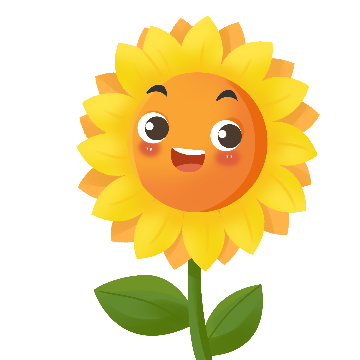 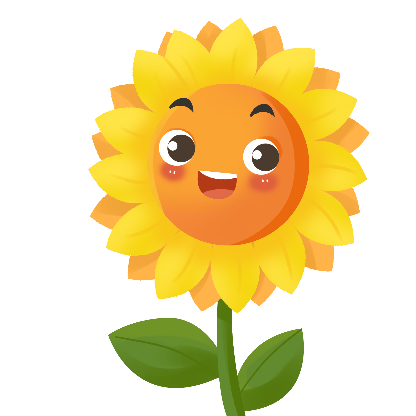 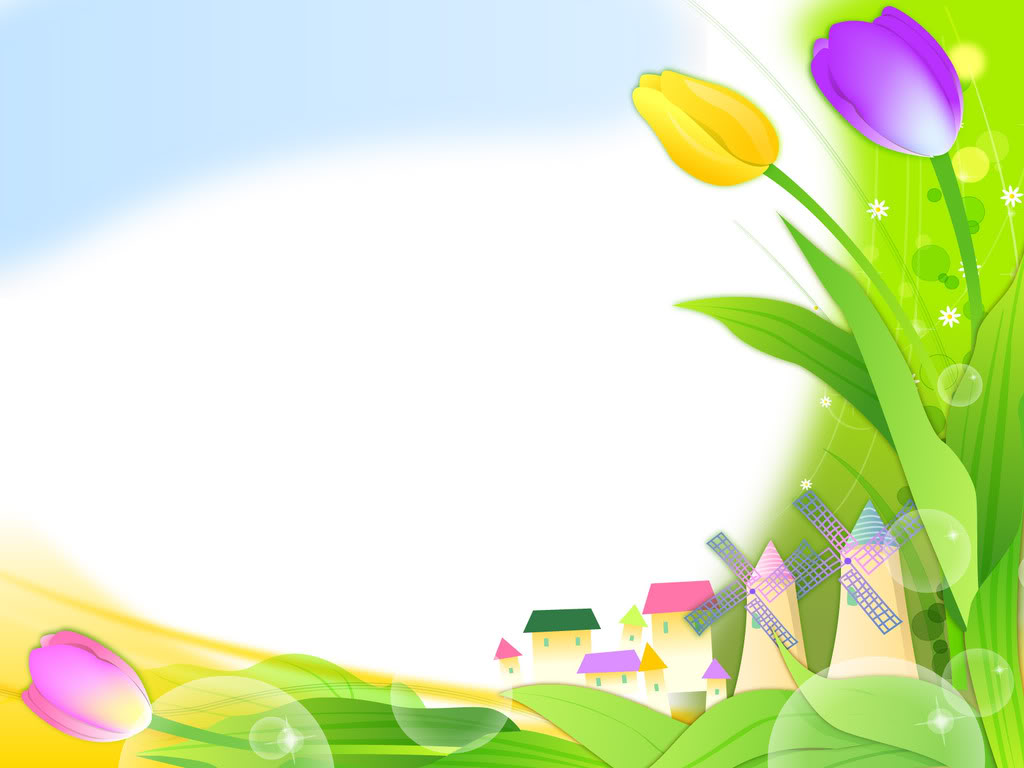 2. Tìm hiểu bài
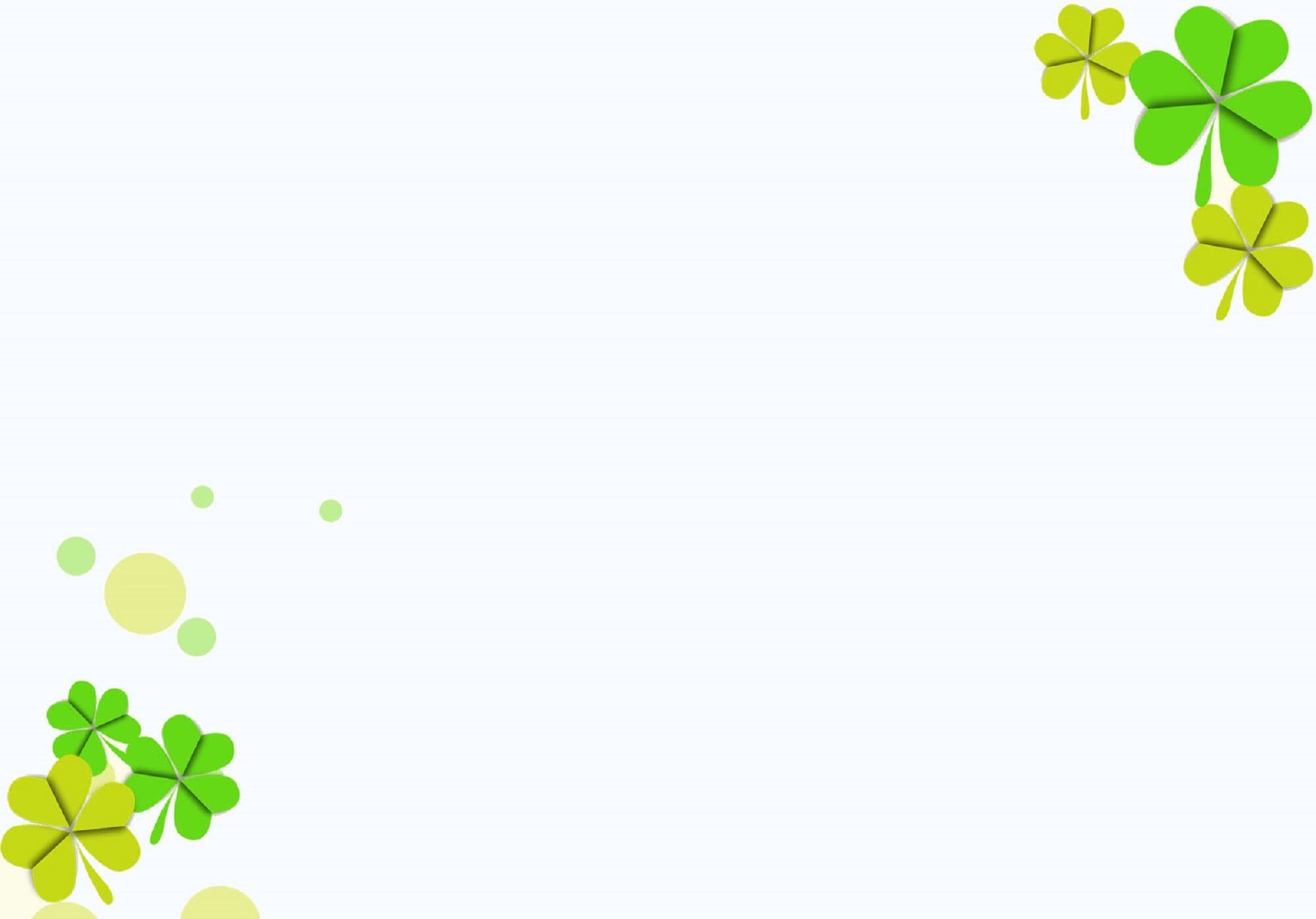 Bọn nhện chăng từ bên nọ sang bên kia đường biết bao tơ nhện. Lại thêm sừng sững giữa lối đi một anh nhện gộc. Nhìn vào các khe đá chung quanh, tôi thấy lủng củng những nhện là nhện. Chúng đứng im như đá mà coi vẻ hung dữ.
Trận địa của bọn nhện đáng sợ như thế nào?
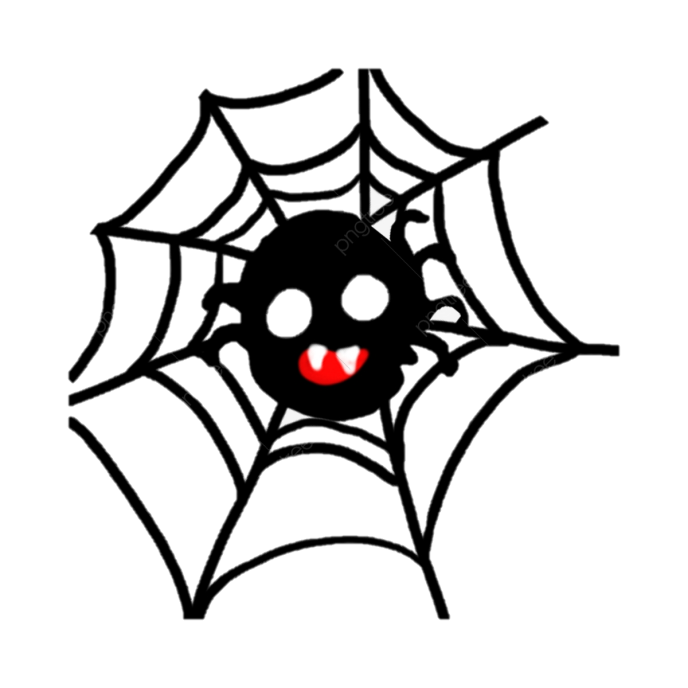 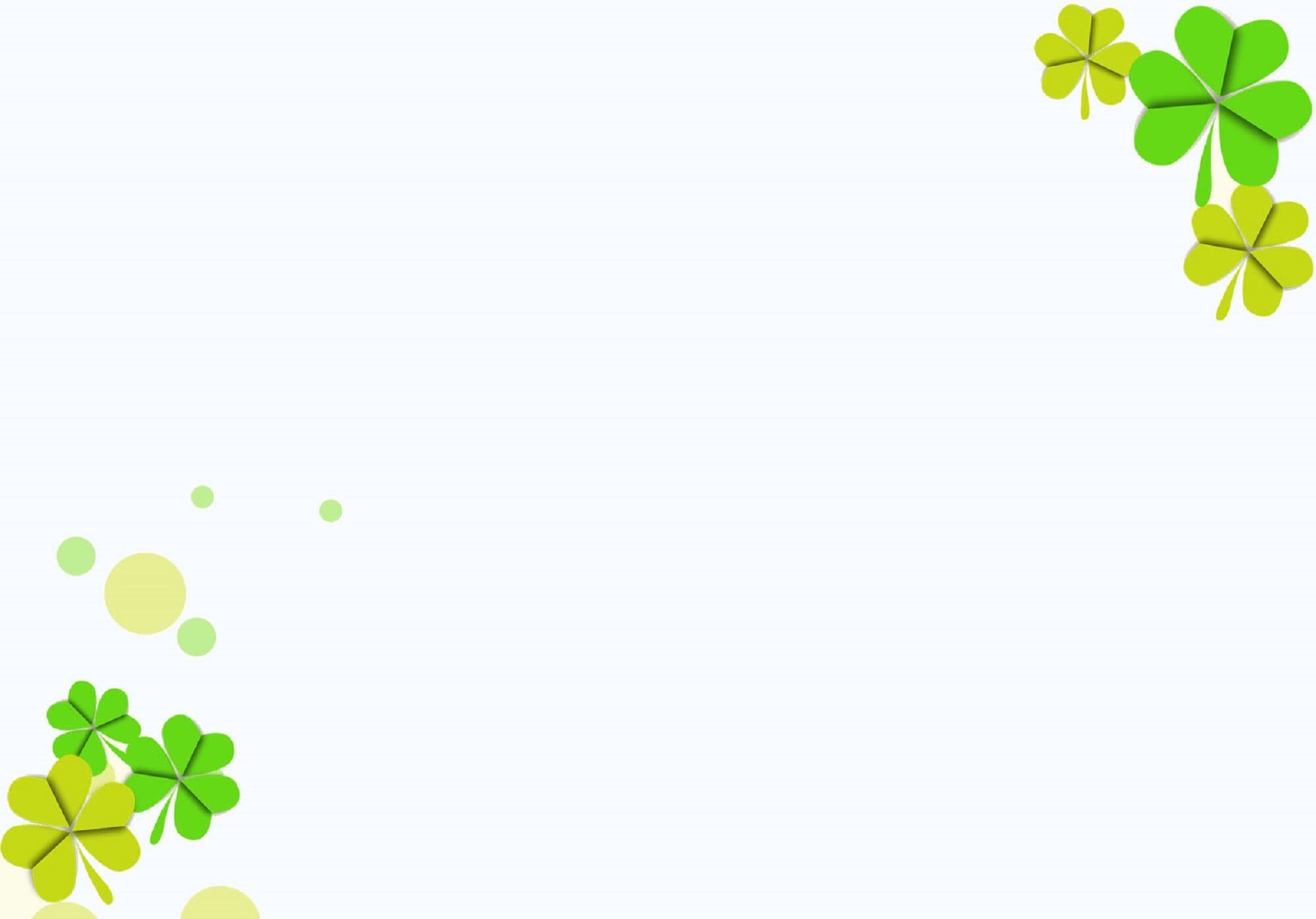 Tôi cất tiếng hỏi lớn:
- Ai đứng chóp bu bọn mày? Ra đây ta nói chuyện.
Từ trong hốc đá, một mụ nhện cái cong chân nhảy ra, hai bên có hai nhện vách nhảy kèm. Dáng đây là vị chúa trùm nhà nhện. Nom cũng đanh đá, nặc nô lắm. Tôi quay phắt lưng, phóng càng đạp phanh phách ra oai. Mụ nhện co rúm lại rồi cứ rập đầu xuống đất như cái chày giã gạo.
Chủ động, lời lẽ oai phong, thách thức, đòi nói chuyện với nhện chóp bu.
Xưng hô: bọn mày, ta
Dế Mèn đã làm thế nào để bọn nhện phải sợ?
Hành động tỏ rõ sức mạnh
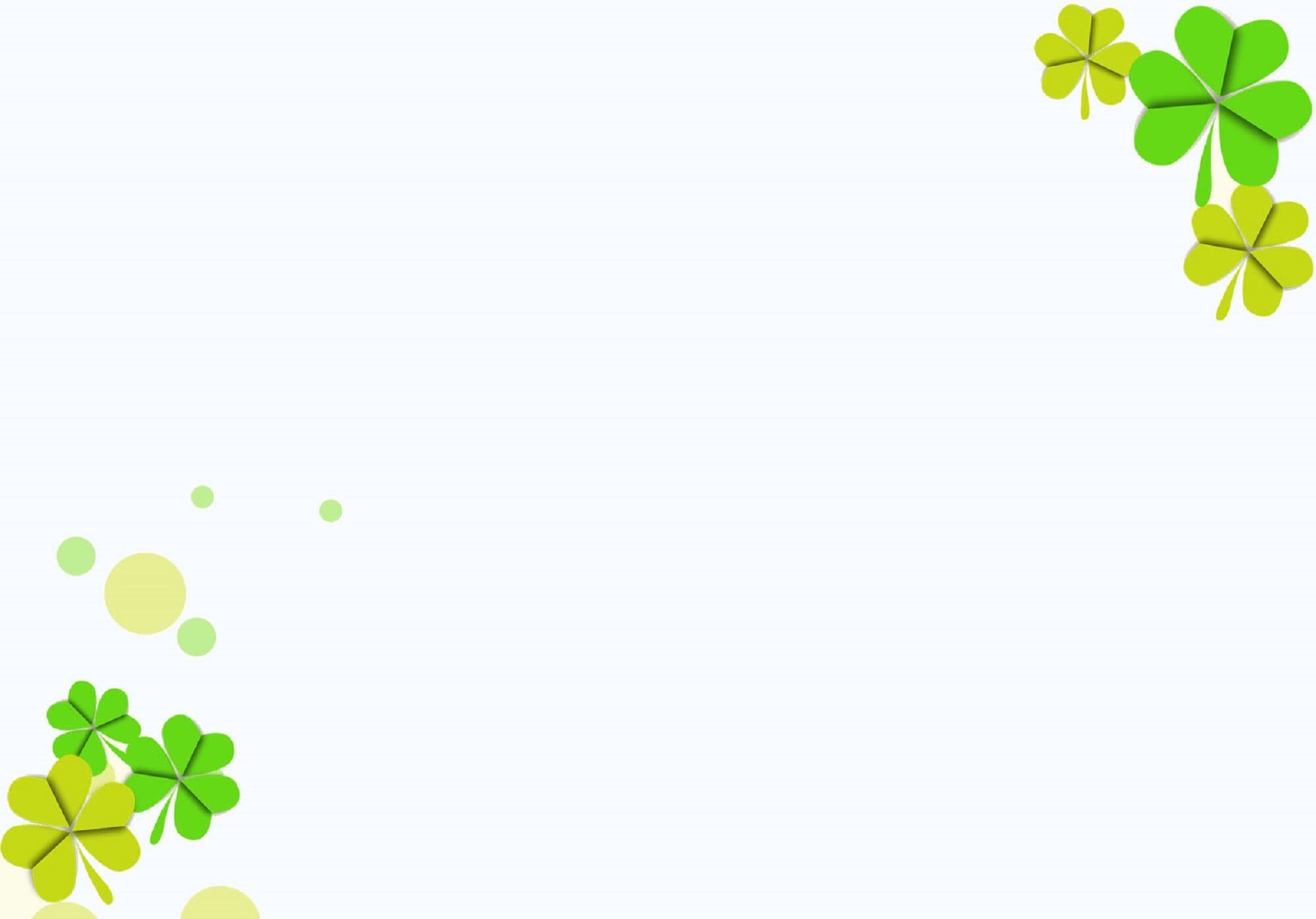 Tôi thét:
- Các người có của ăn của để, béo múp béo míp mà cứ đòi mãi một tí tẹo nợ đã mấy đời rồi. Lại còn kéo bè kéo cánh đánh đập một cô gái yếu đuối như thế này. Thật đáng xấu hổ! Có phá hết các vòng vây đi không?
Bọn nhện sợ hãi, cùng dạ ran. Cả bọn cuống cuồng chạy dọc chạy ngang, phá hết các dây tơ chăng lối. Con đường về tổ Nhà Trò quang hẳn.
Phân tích, so sánh để bọn nhện thấy hành động hèn hạ, không quân tử, đáng xấu hổ của mình
Dế Mèn đã nói như thế nào để bọn nhện nhận ra lẽ phải?
Kết luận, đe dọa
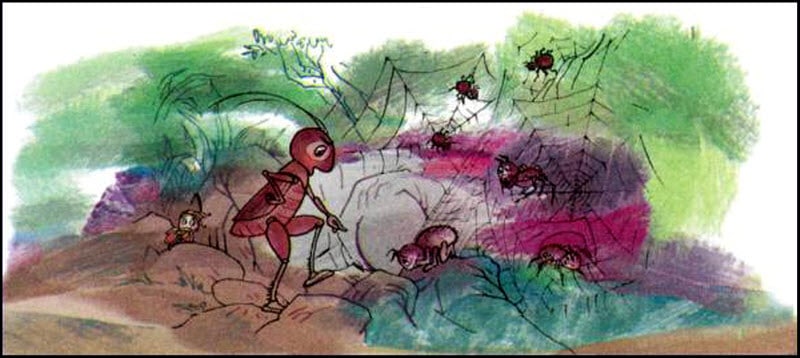 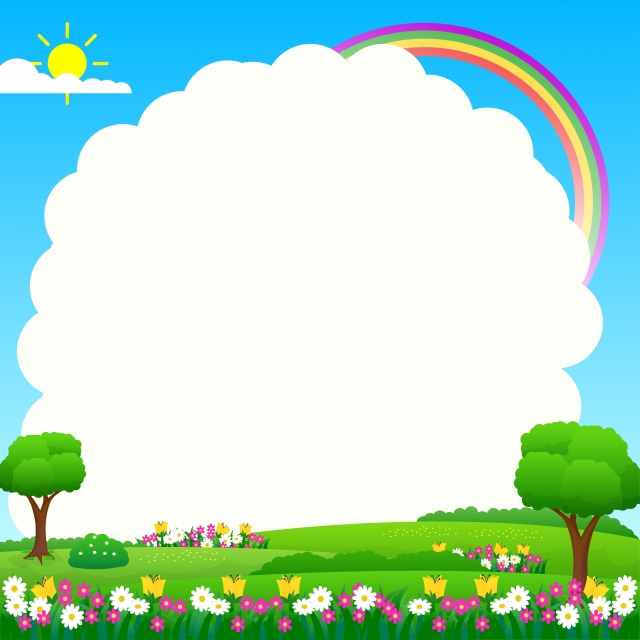 4.Em thấy có thể tặng cho Dế Mèn danh hiệu nào trong số các danh hiệu sau đây: võ sĩ, tráng sĩ, chiến sĩ, hiệp sĩ, dũng sĩ, anh hùng?
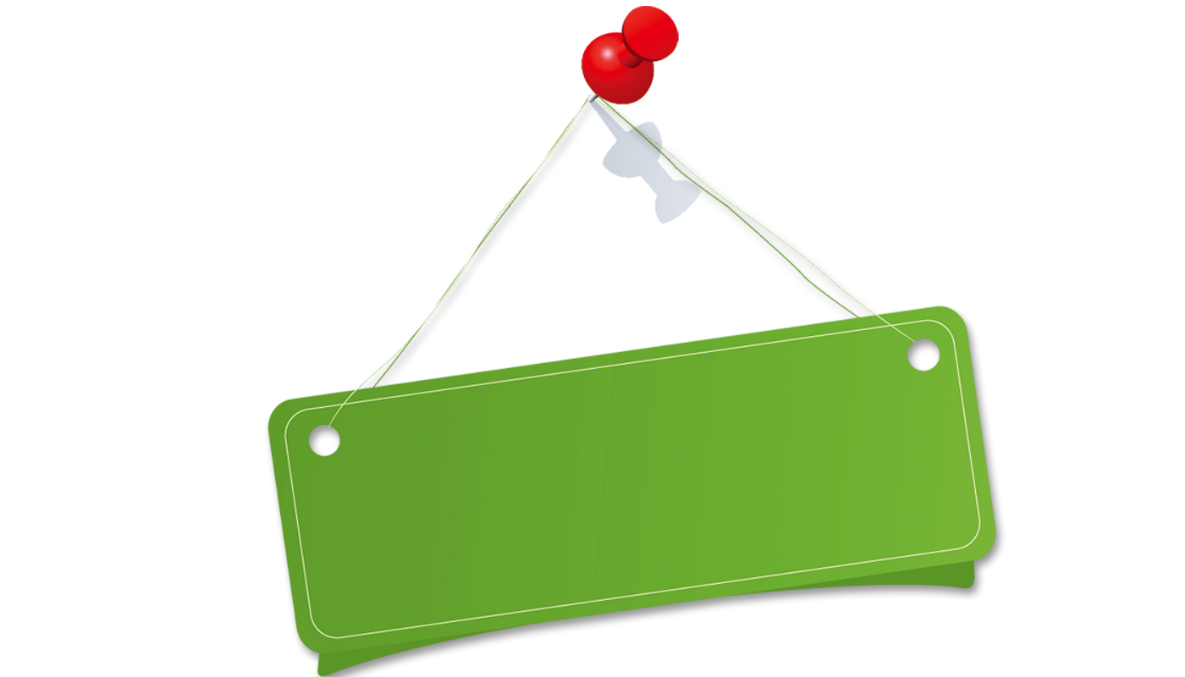 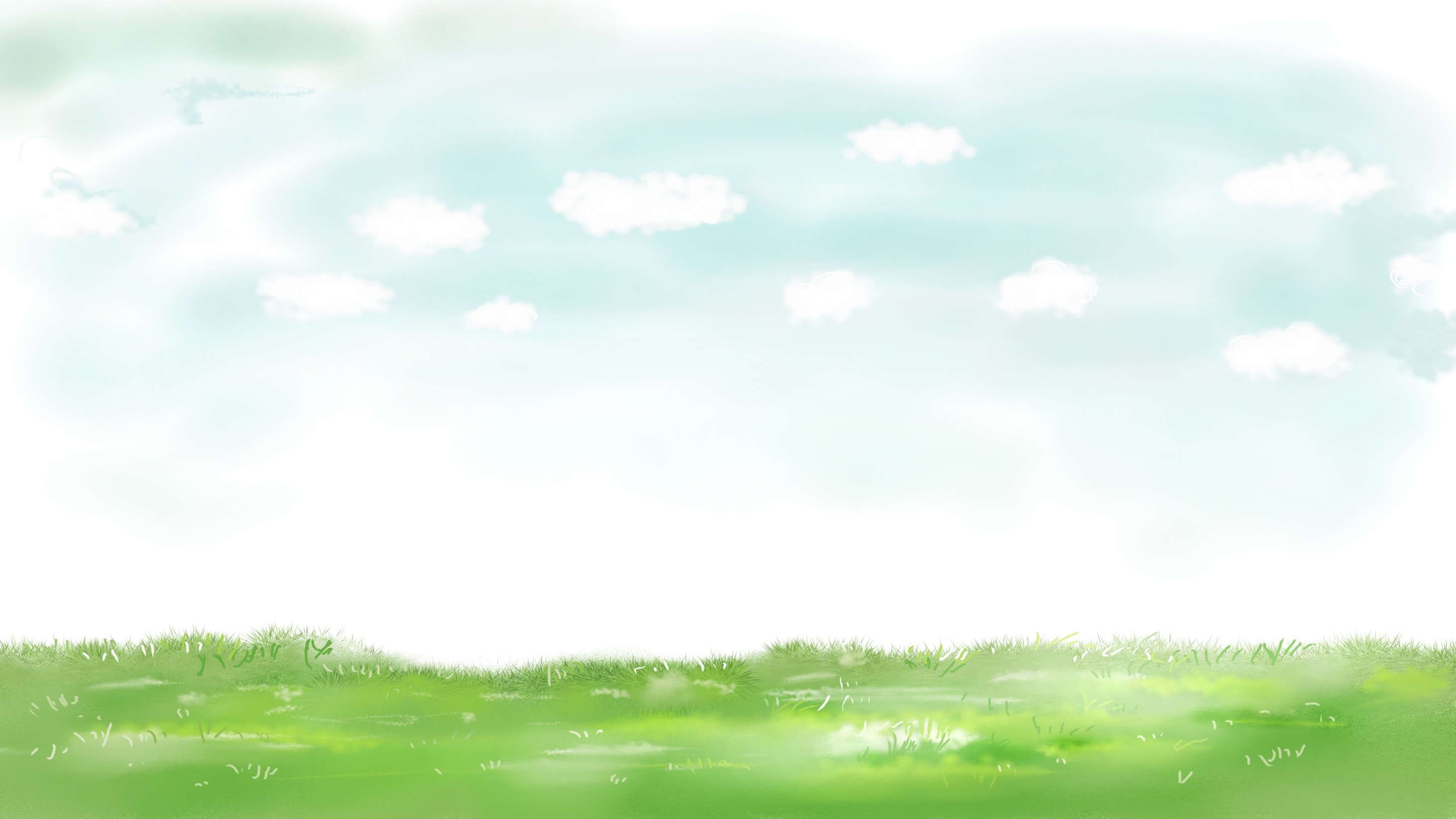 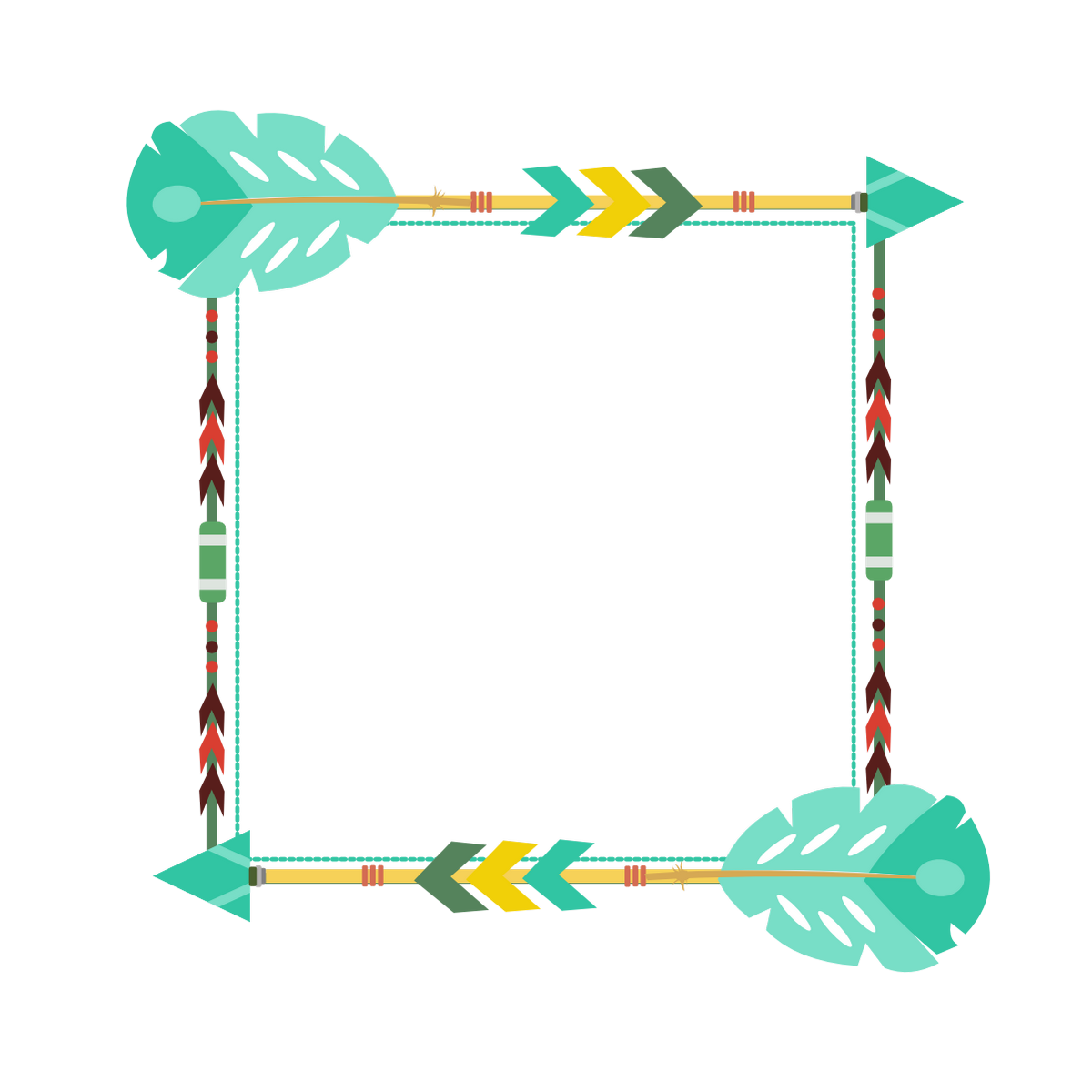 Ca ngợi Dế Mèn có tấm lòng nghĩa hiệp, ghét áp bức bất công, bênh vực chị Nhà Trò yếu đuối, bất hạnh.
Nội dung bài
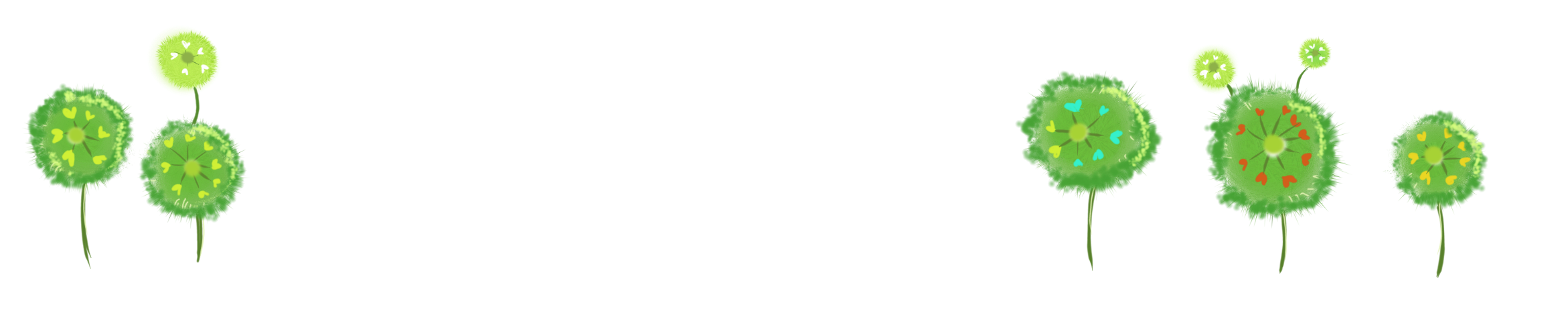 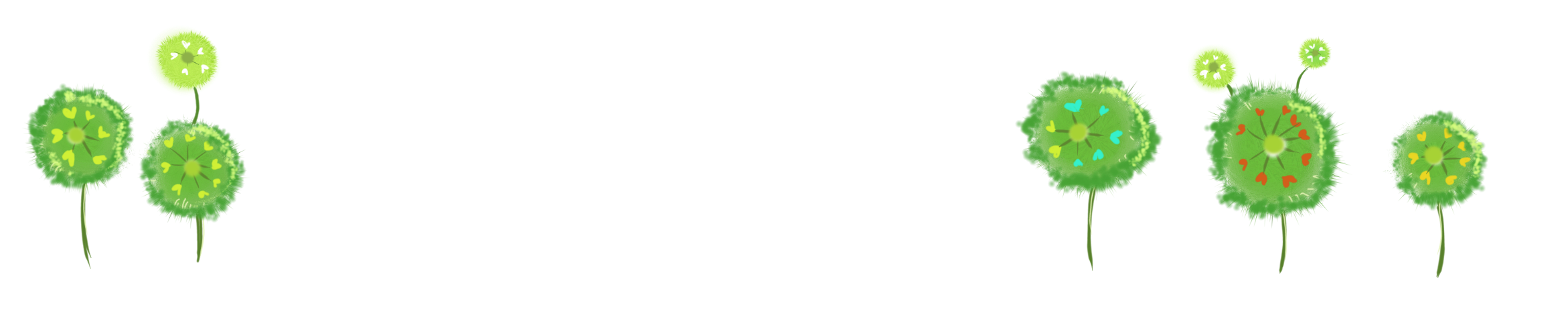 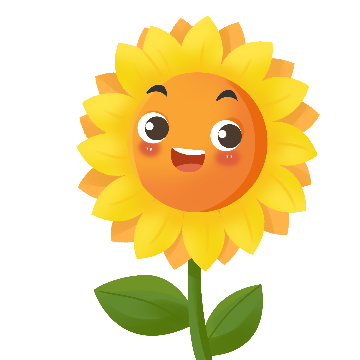 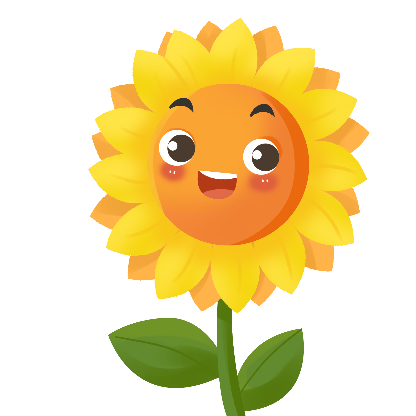 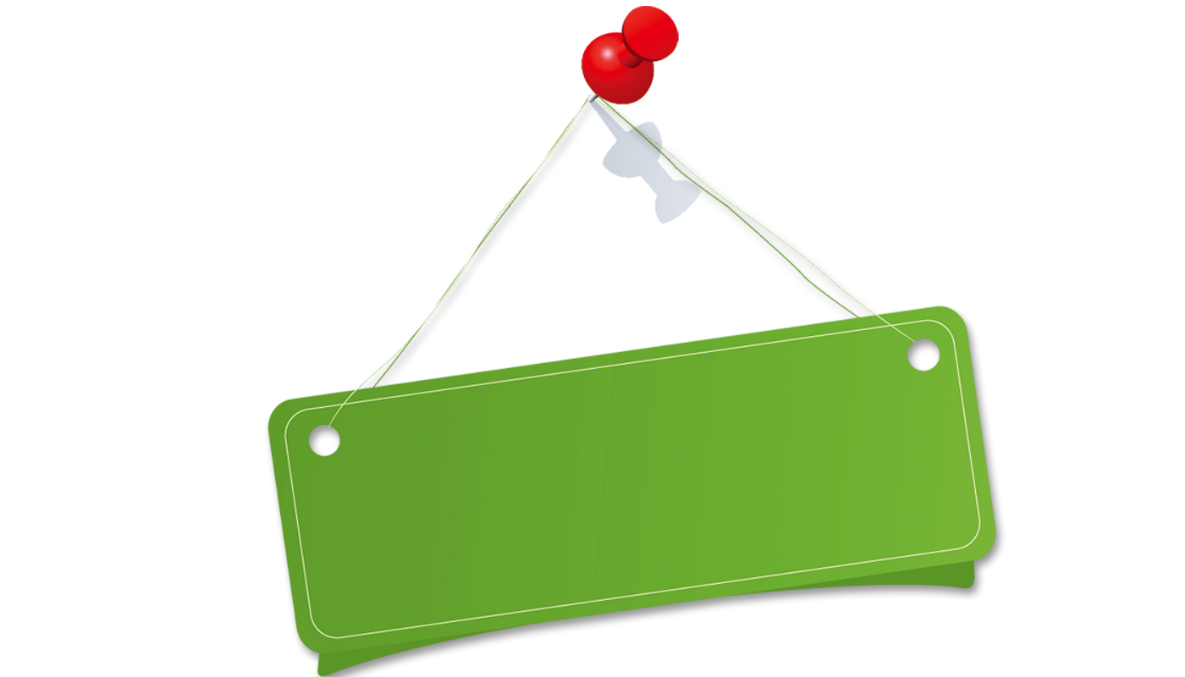 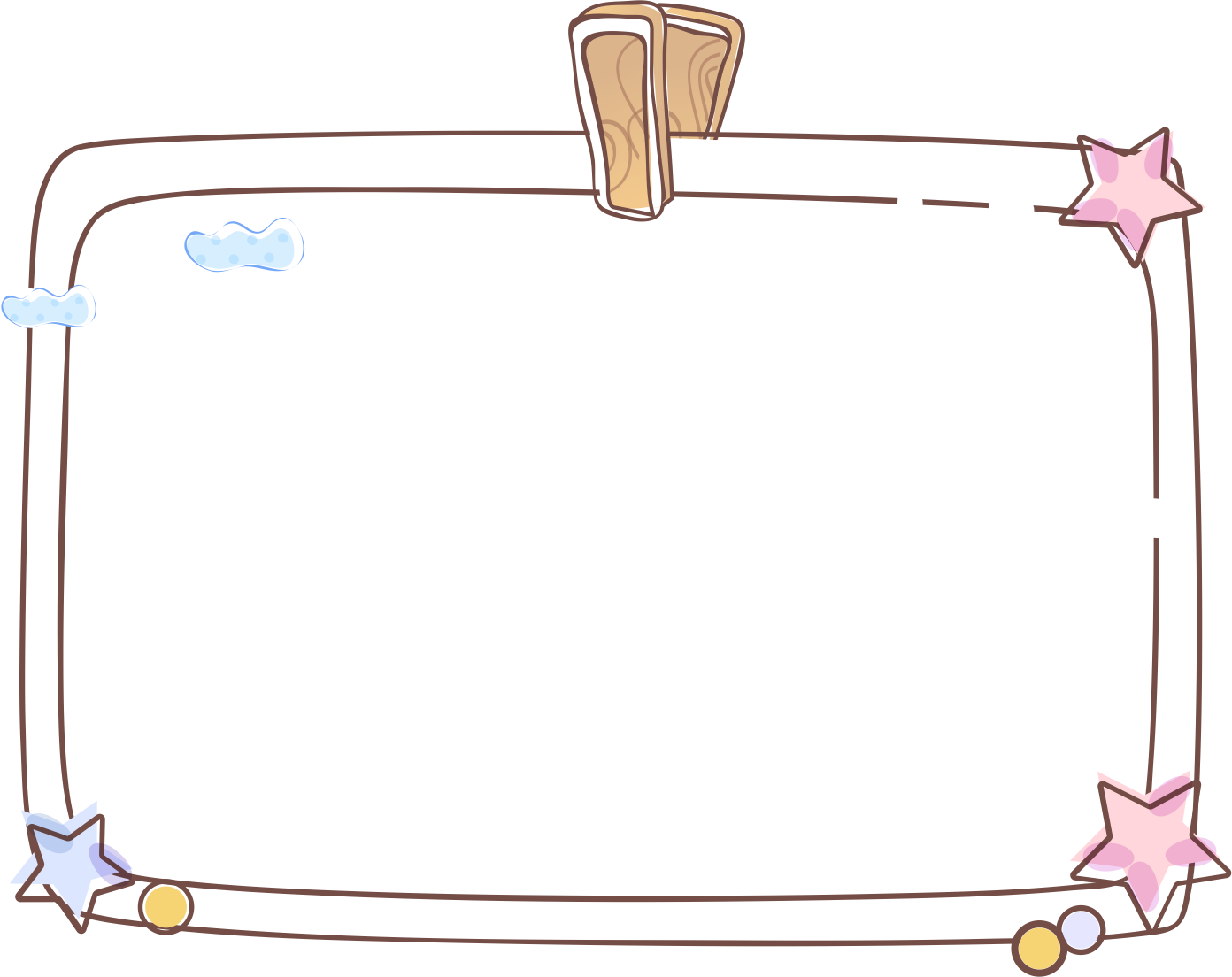 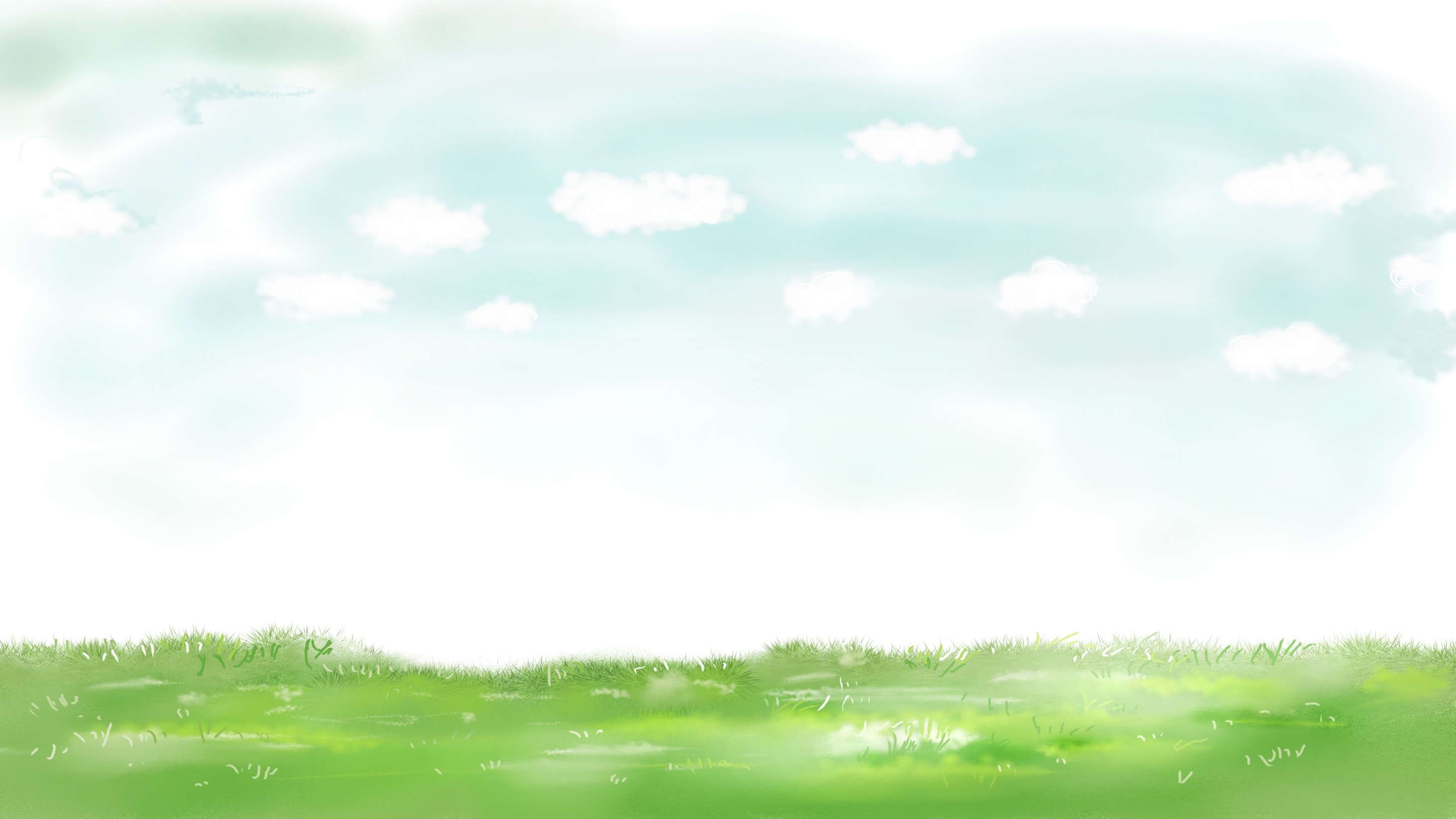 Từ trong hốc đá, một mụ nhện cái cong chân nhảy ra, hai bên có hai nhện vách nhảy kèm. Dáng đây là vị chúa trùm nhà nhện. Nom cũng đanh đá, nặc nô lắm. Tôi quay phắt lưng, phóng càng đạp phanh phách ra oai. Mụ nhện co rúm lại   rồi cứ rập đầu xuống đất như cái chày giã gạo. Tôi thét:
Luyện đọc diễn cảm
/
- Các người có của ăn của để, béo múp béo míp mà cứ đòi mãi một tí tẹo nợ đã mấy đời rồi. Lại còn kéo bè kéo cánh đánh đập một cô gái yếu ớt thế này. Thật đáng xấu hổ! 
Có phá hết các vòng vây đi không?
/
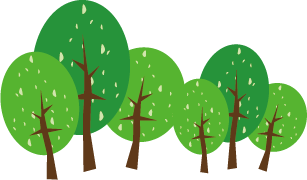 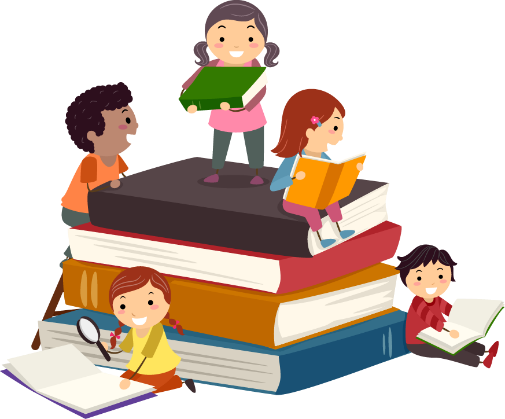 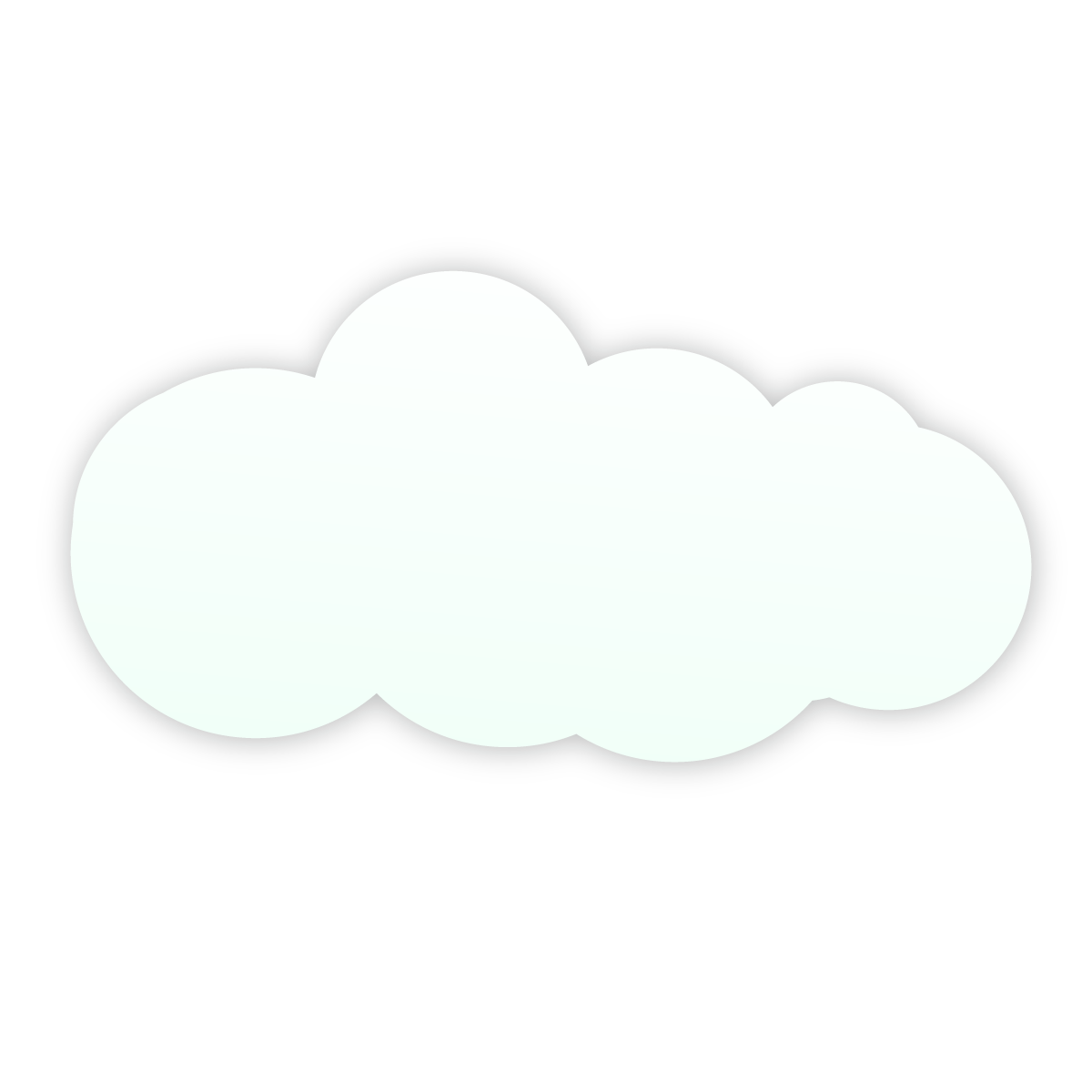 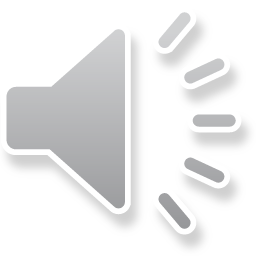 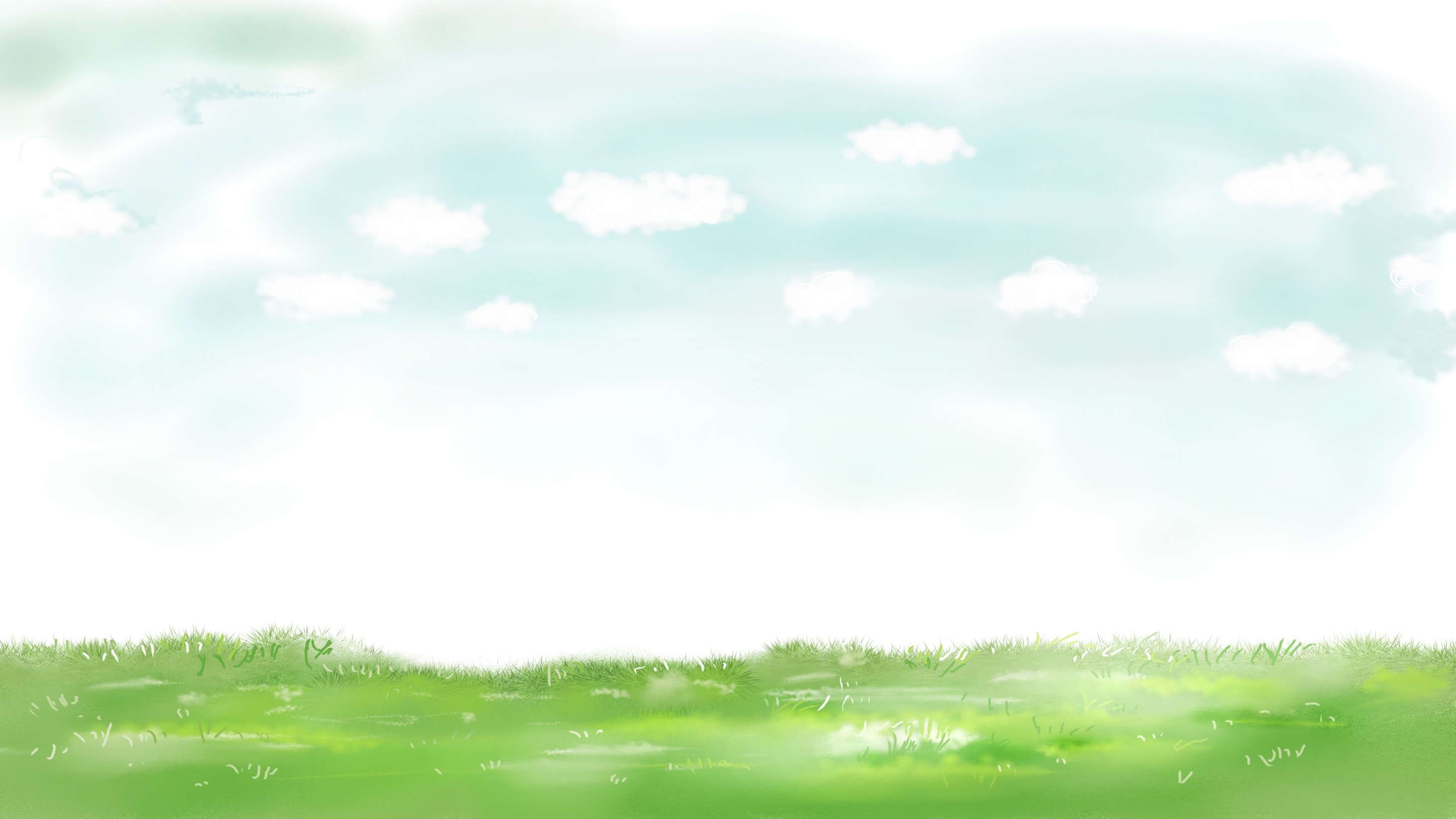 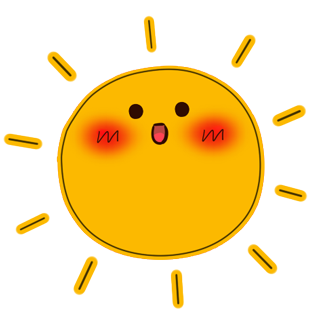 Giới thiệu tác phẩm
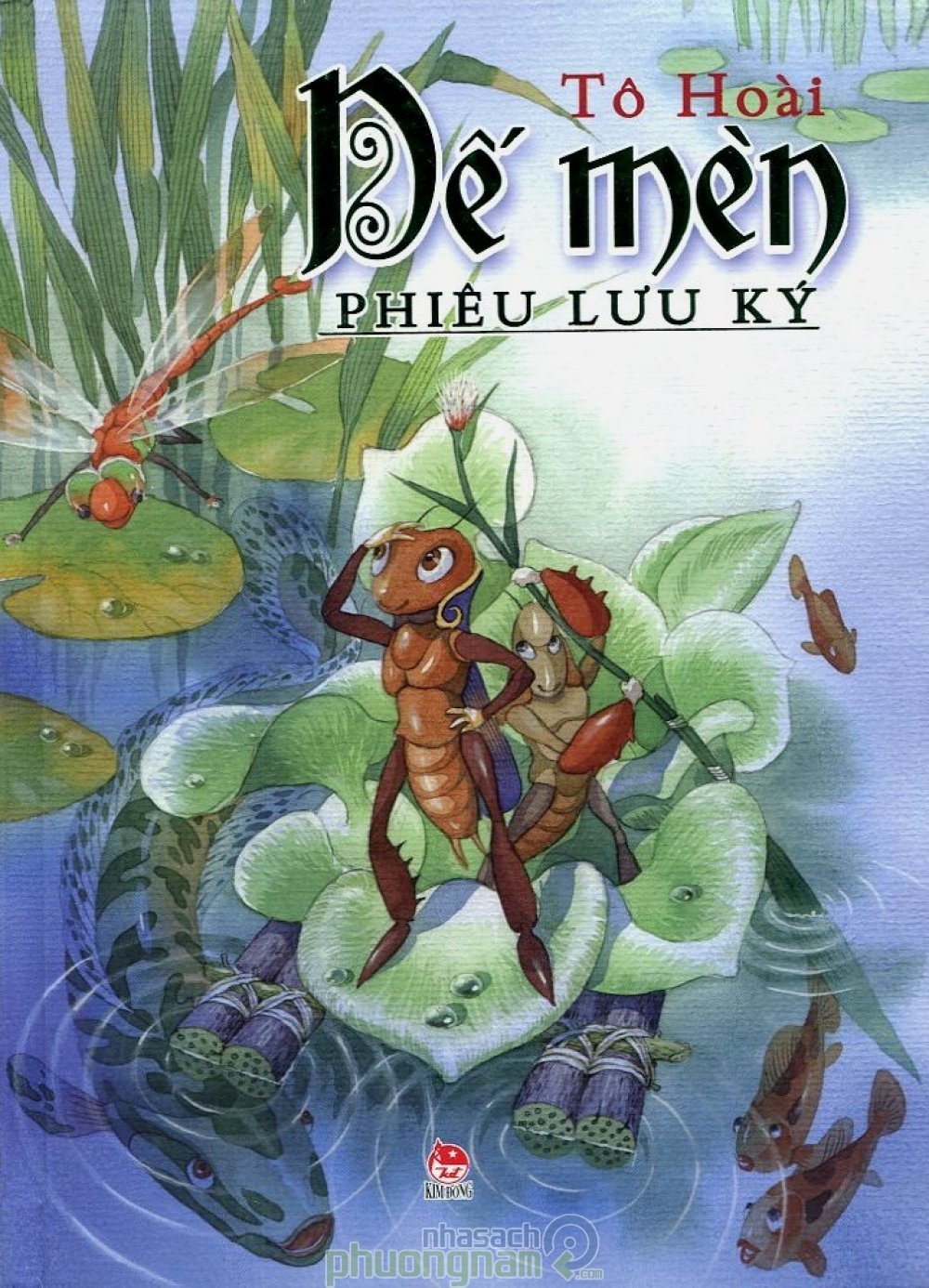 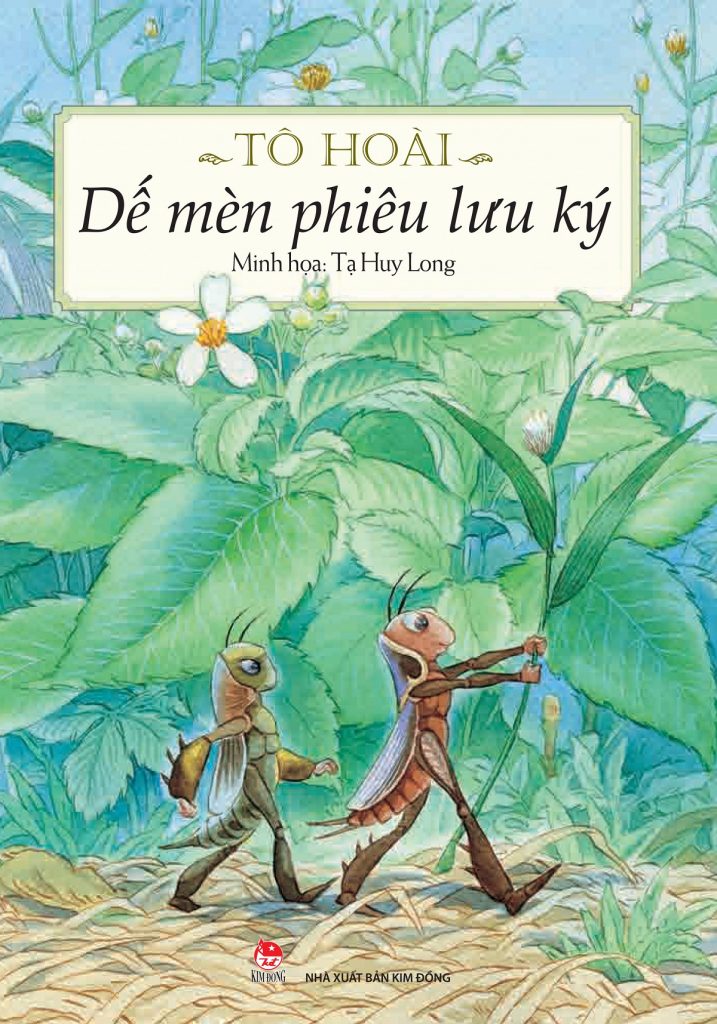 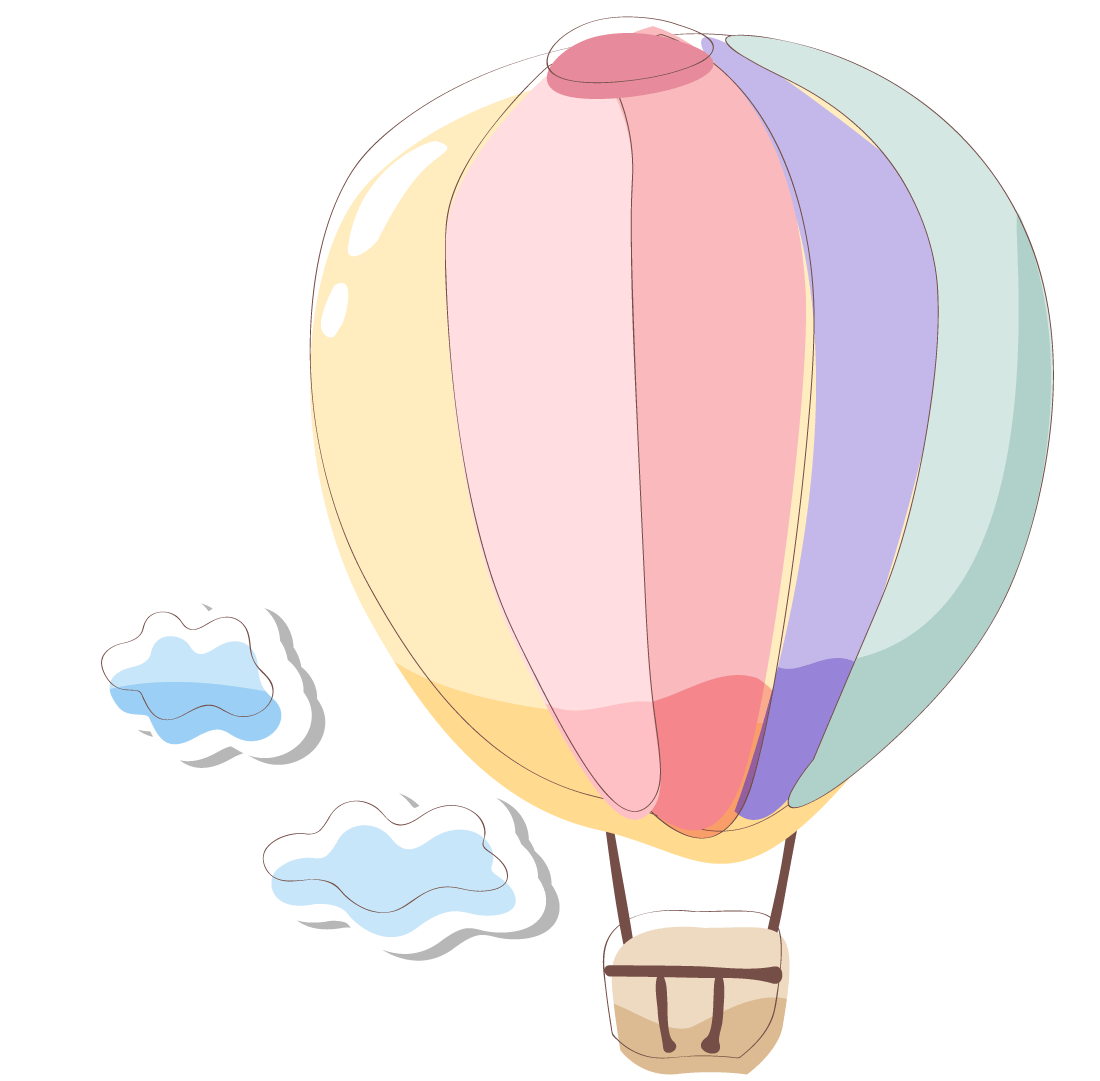 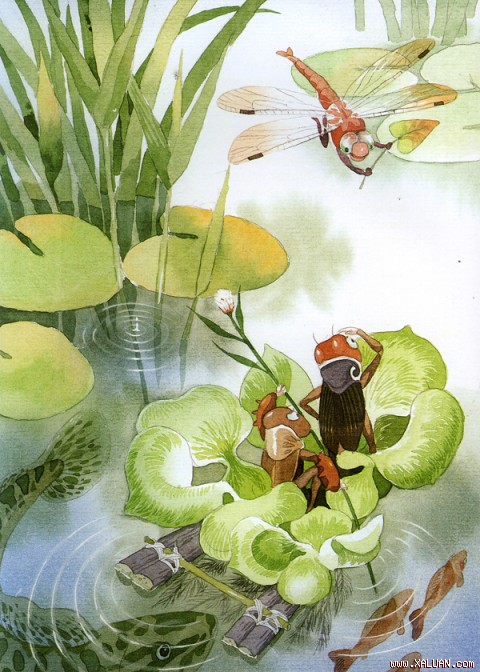 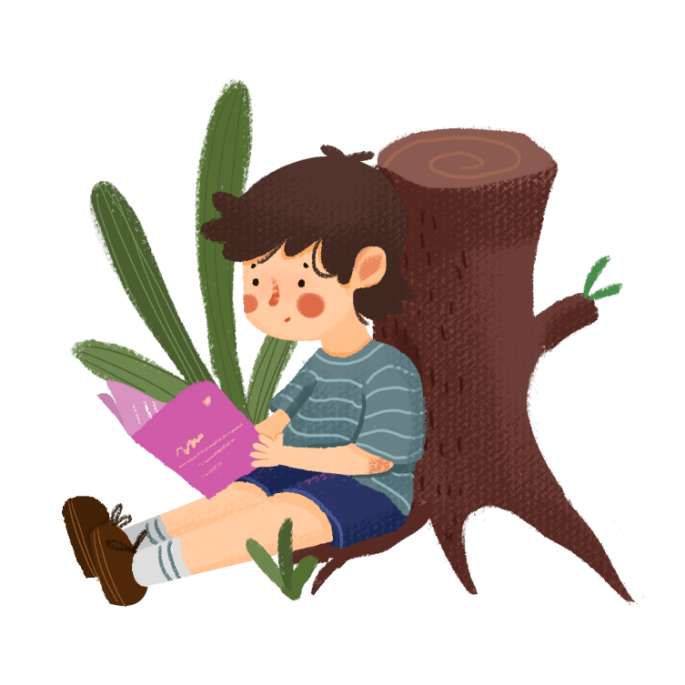 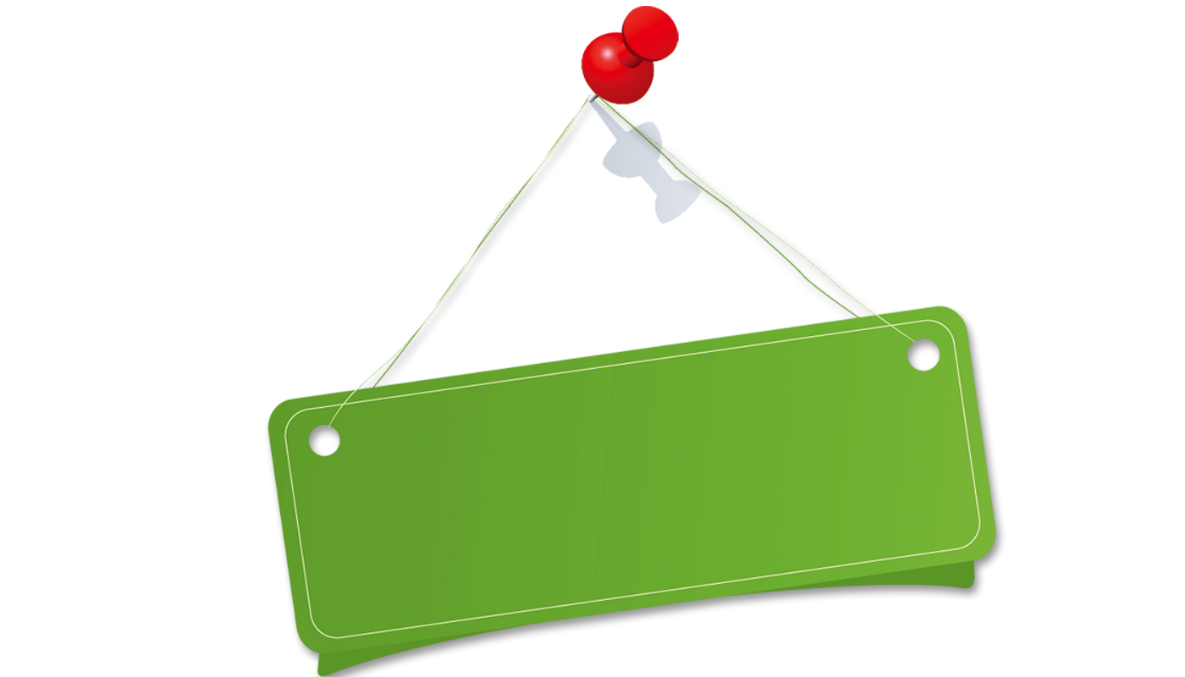 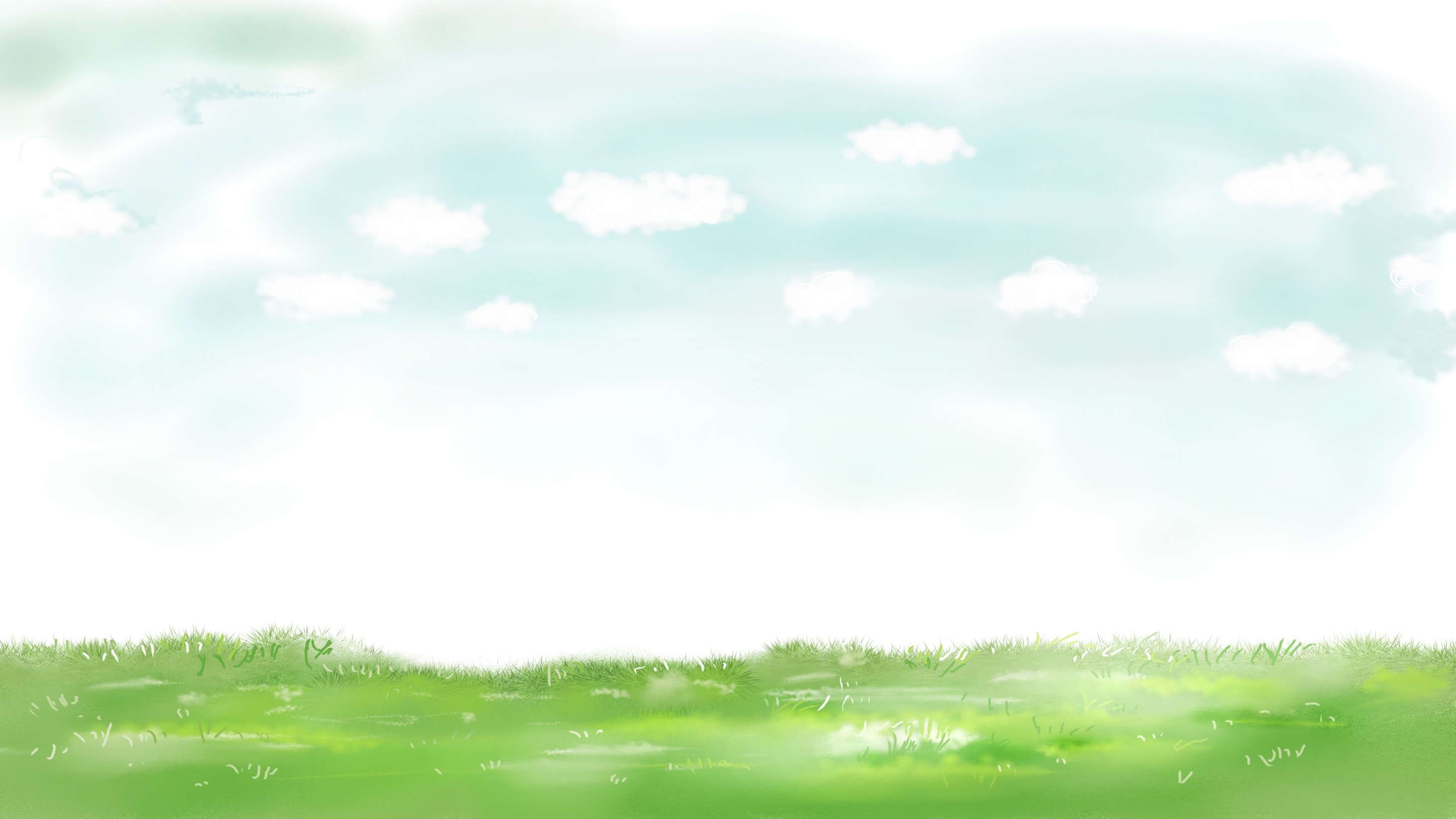 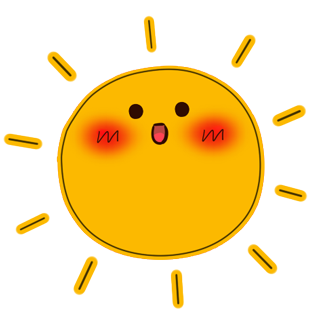 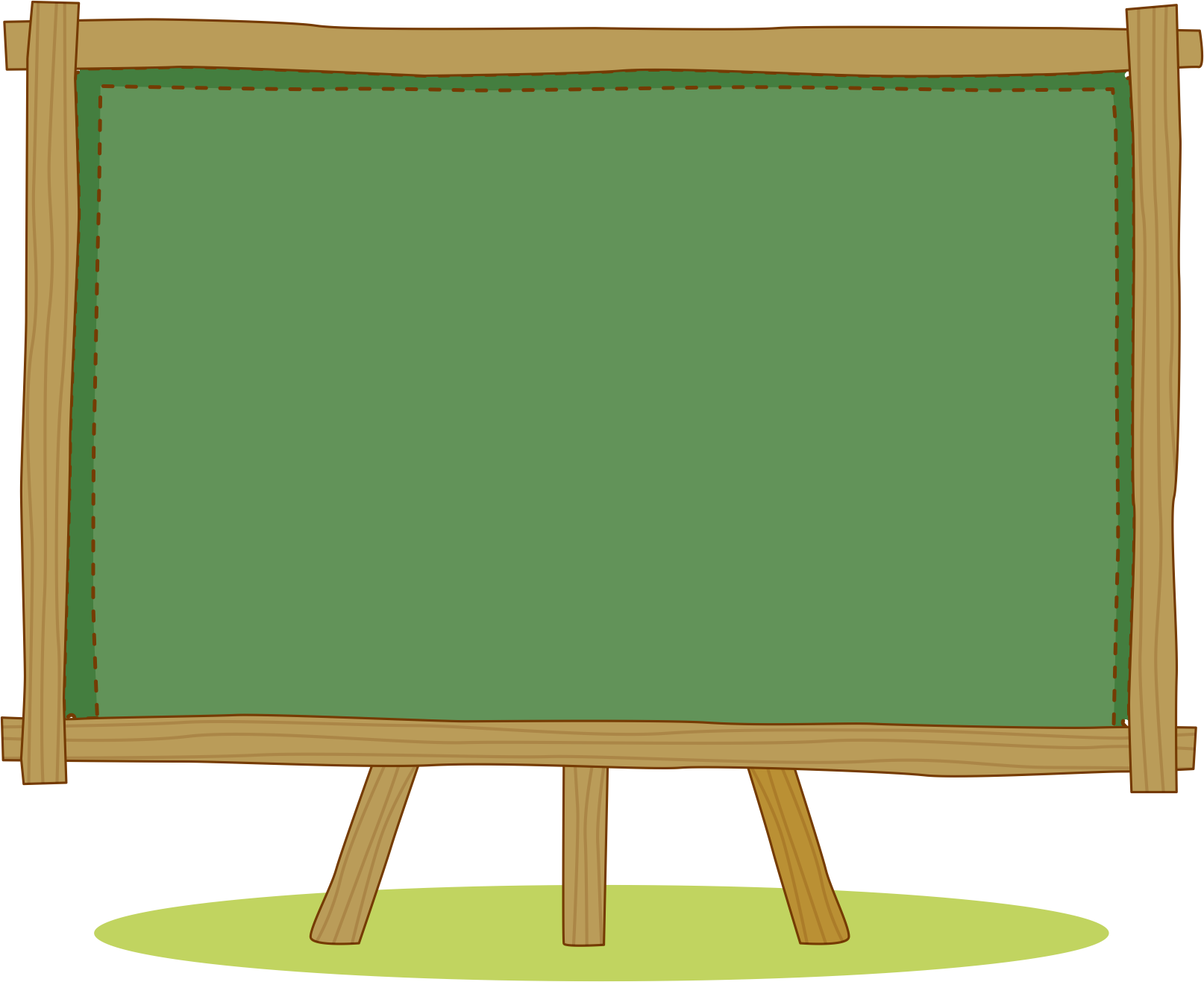 Dặn dò
- Đọc lại bài
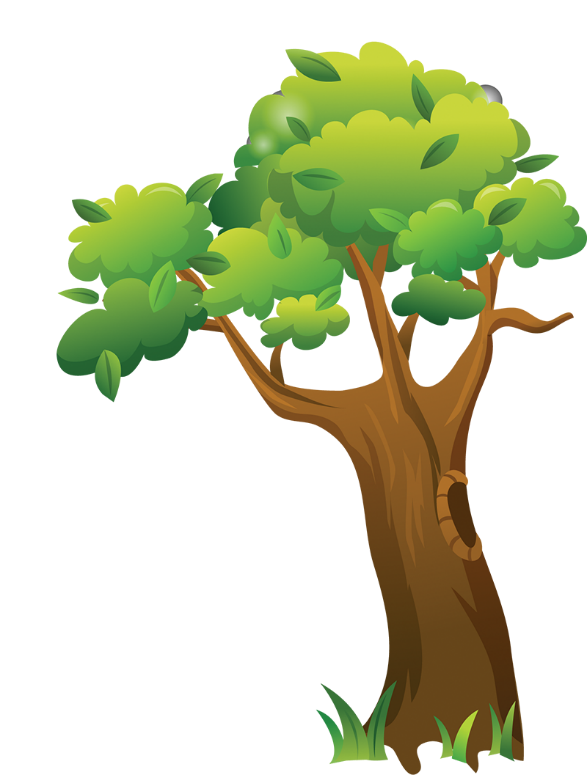 - Xem bài tiếp theo
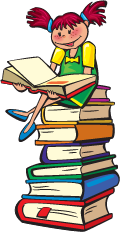 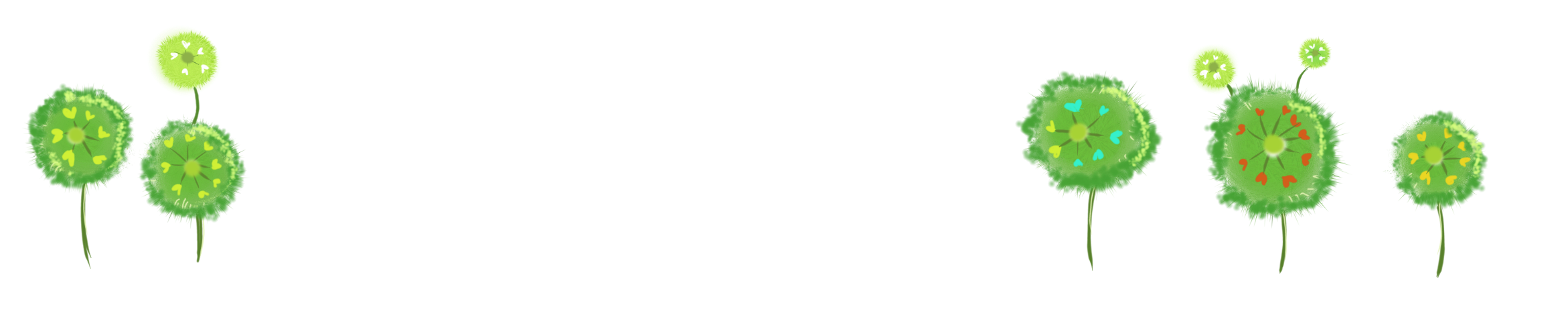